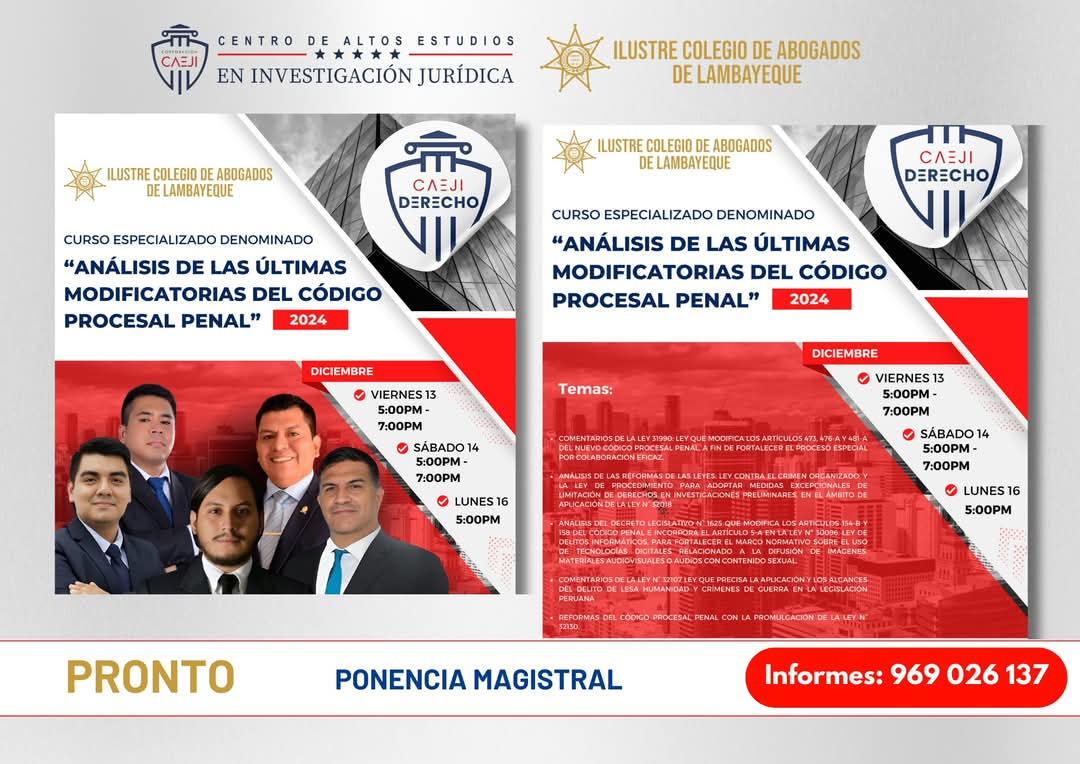 ANÁLISIS DEL DECRETO LEGISLATIVO N° 1625 QUE MODIFICA LOS ARTÍCULOS 154-B Y 158 DEL CÓDIGO PENAL E INCORPORA EL ARTÍCULO 5-A EN LA LEY N° 30096, LEY DE DELITOS INFORMÁTICOS PARA FORTALECER EL MARCO NORMATIVO SOBRE EL USO DE TECNOLOGÍAS DIGITALES RELACIONADO A LA DIFUSIÓN DE IMÁGENES MATERIALES AUDIOVISUALES O AUDIOS CON CONTENIDO SEXUAL
Mg. Jean Paul Meneses Ochoa
Socio en Romero & Meneses Abogados
jpm@romeromeneses.com
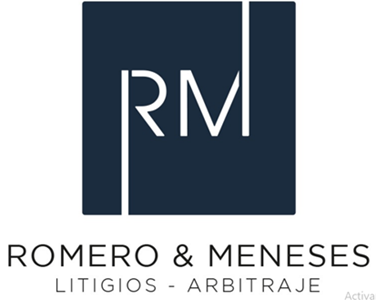 1.- Introducción
Bill Gates explica el internet a dave (1995)(https://www.youtube.com/watch?v=fs-YpQj88ew)
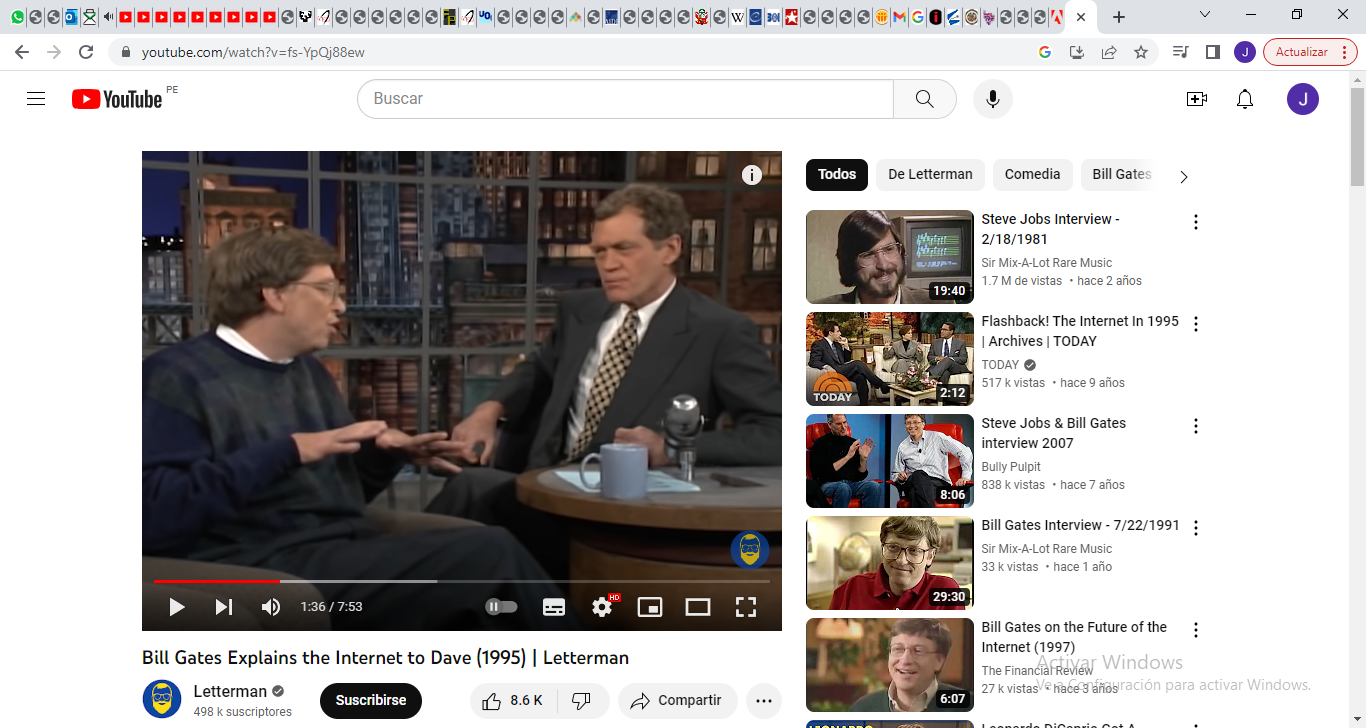 “¿Qué demonios es eso exactamente?”
“Bueno, se ha convertido en un lugar donde la gente publica información, así que cada uno puede tener su propia página web. Las compañías están allí, las últimas noticias… Es una locura lo que está pasando. Se pueden enviar correos electrónicos a la gente…”
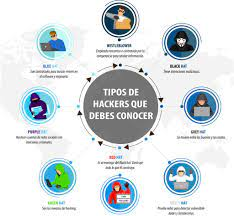 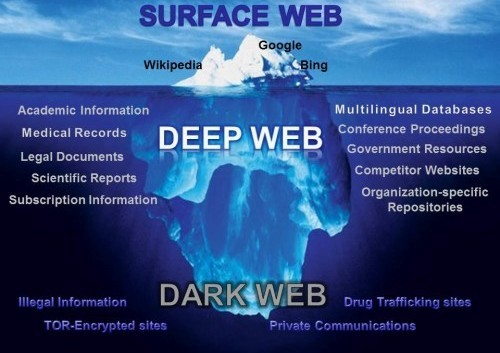 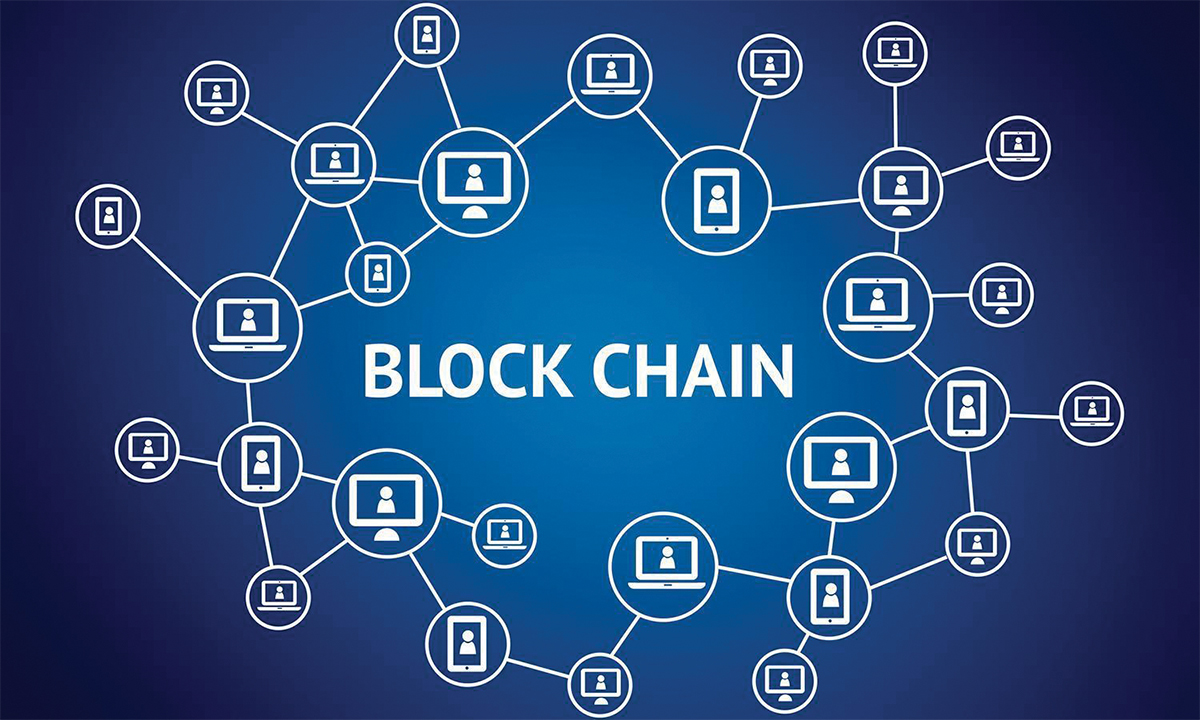 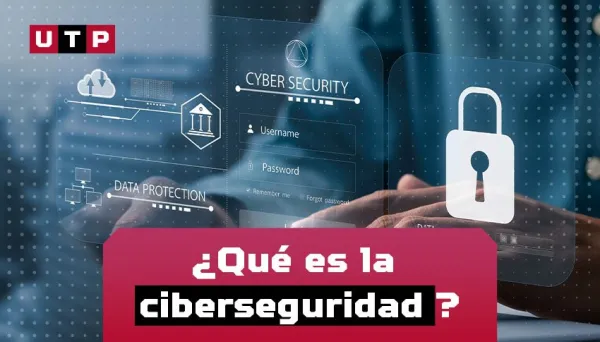 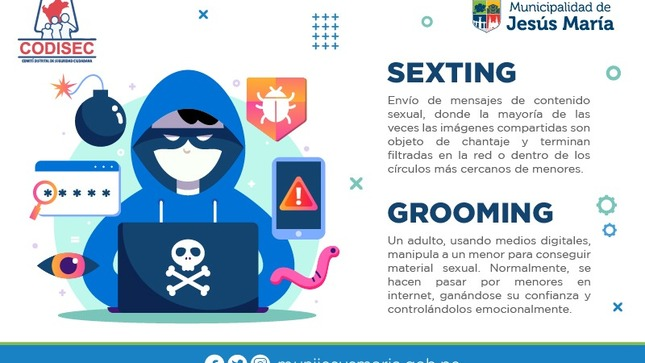 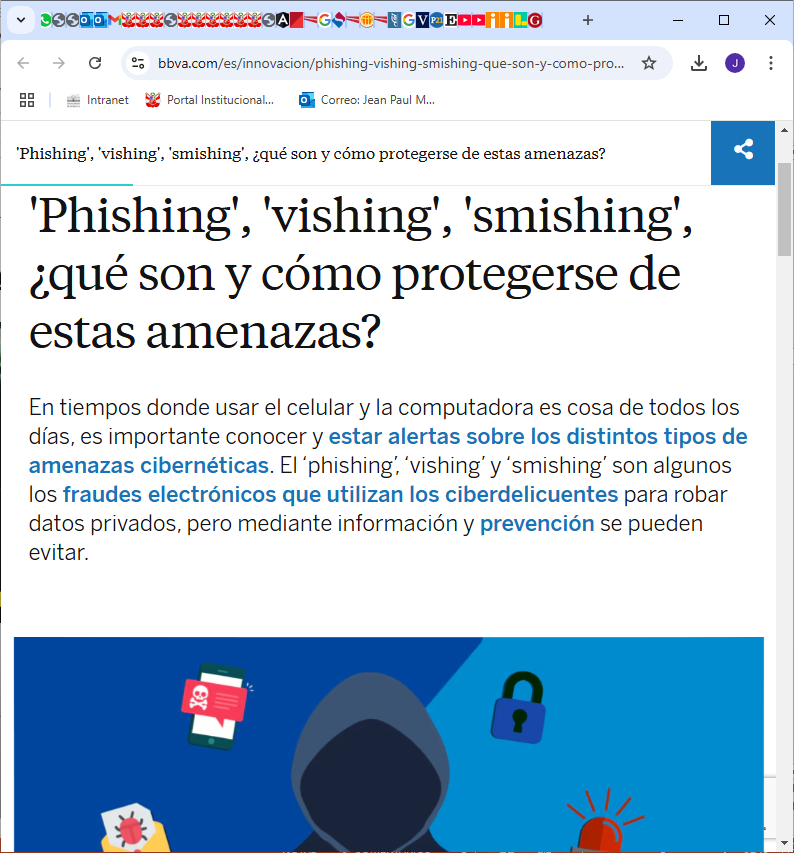 Ciberataques registrados en el Perú
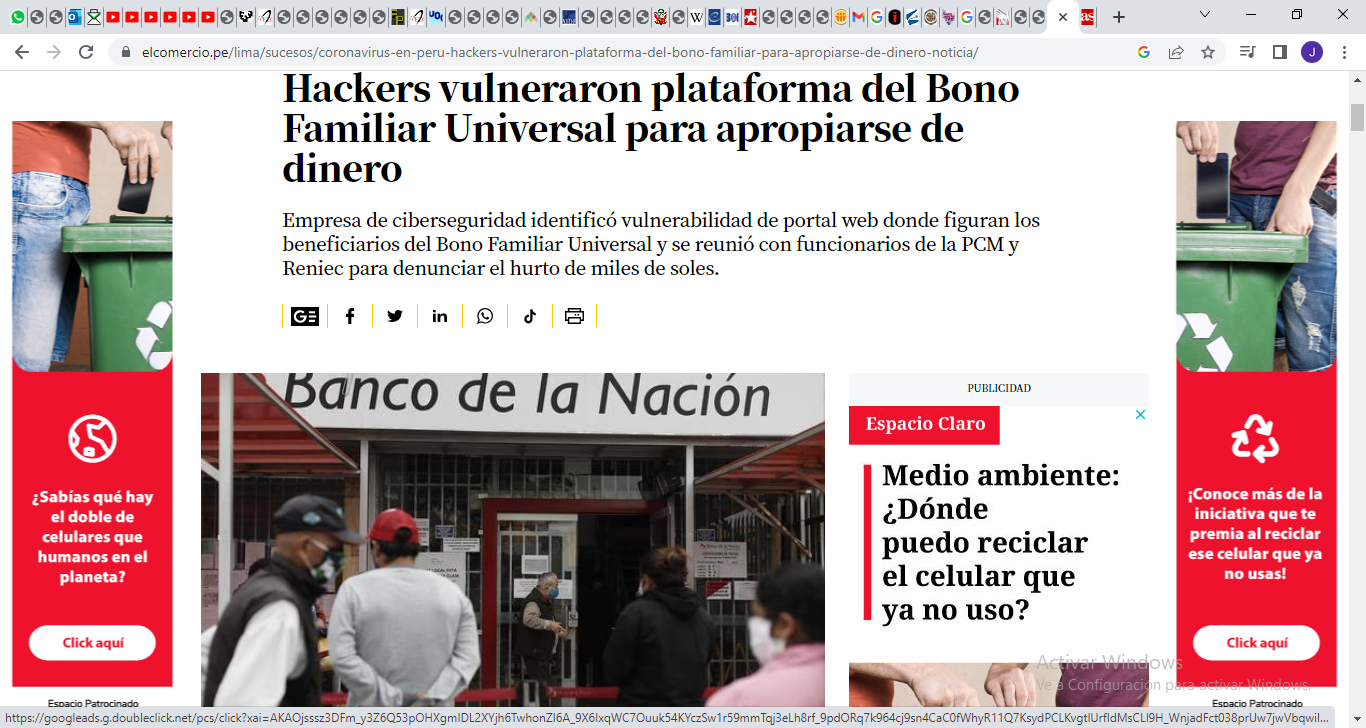 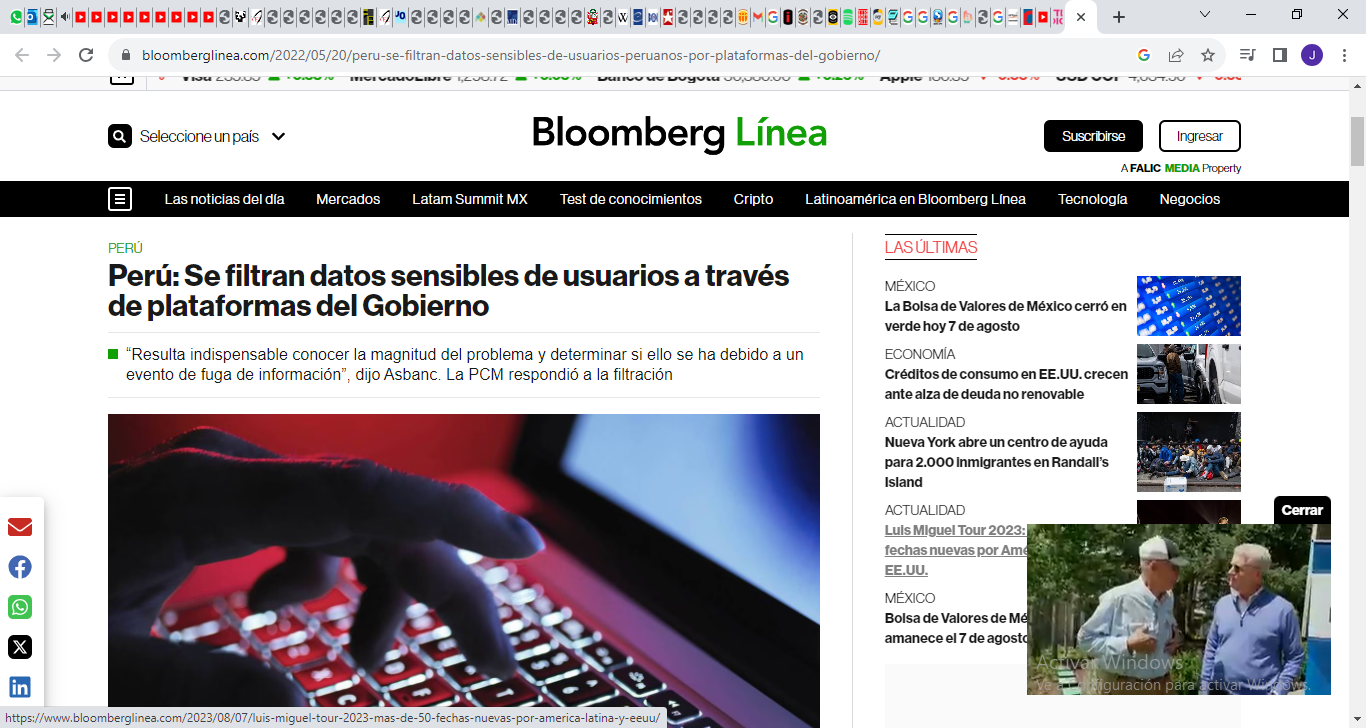 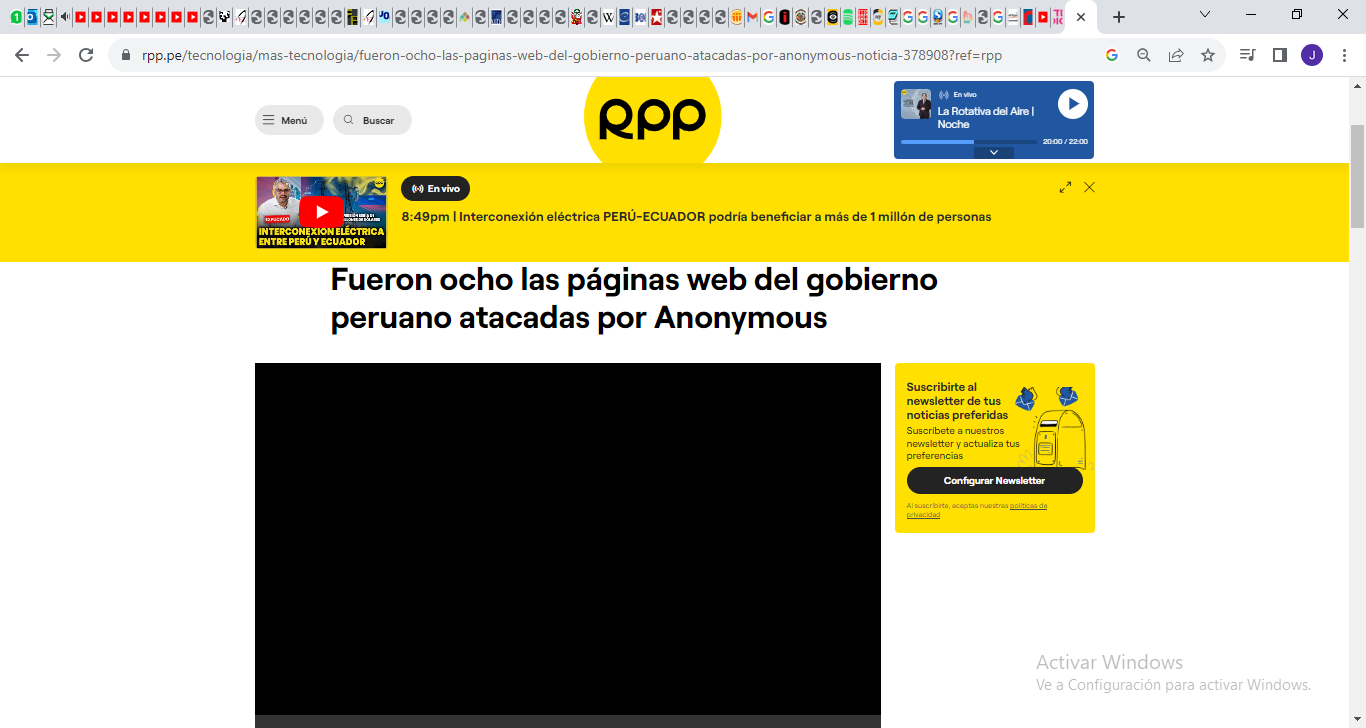 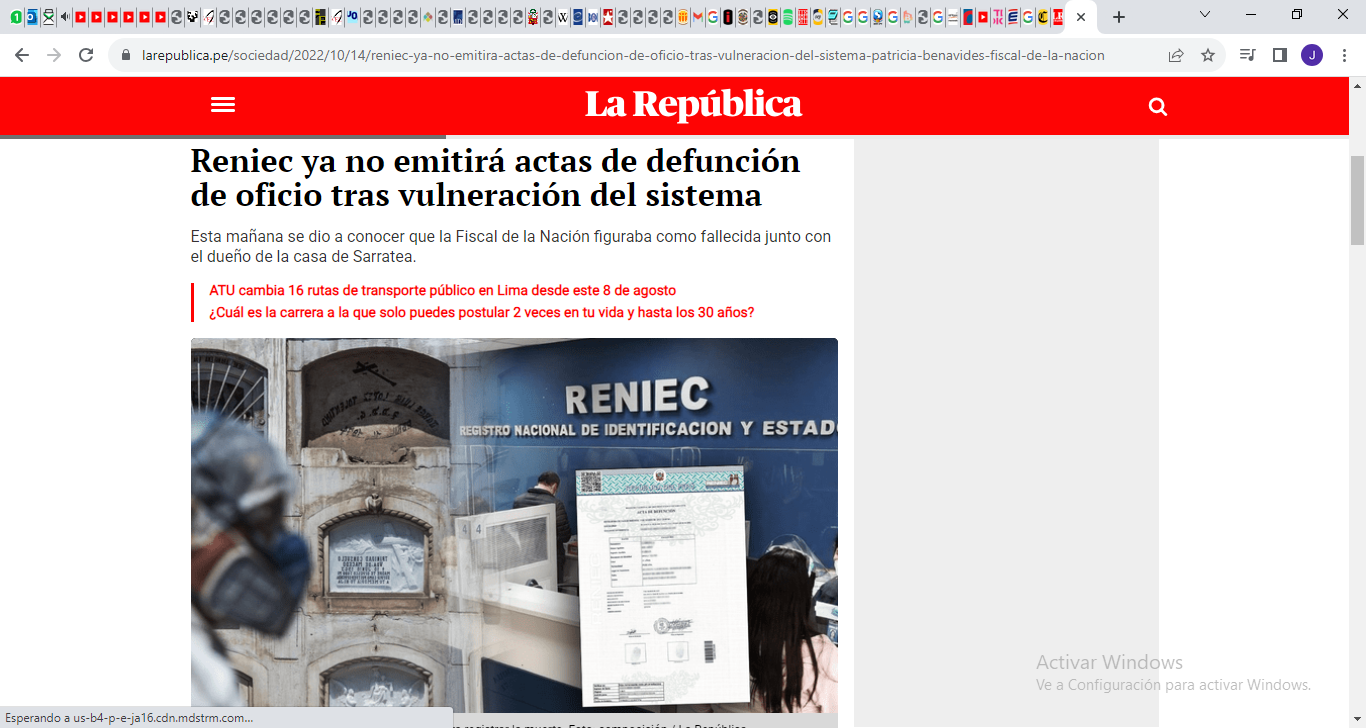 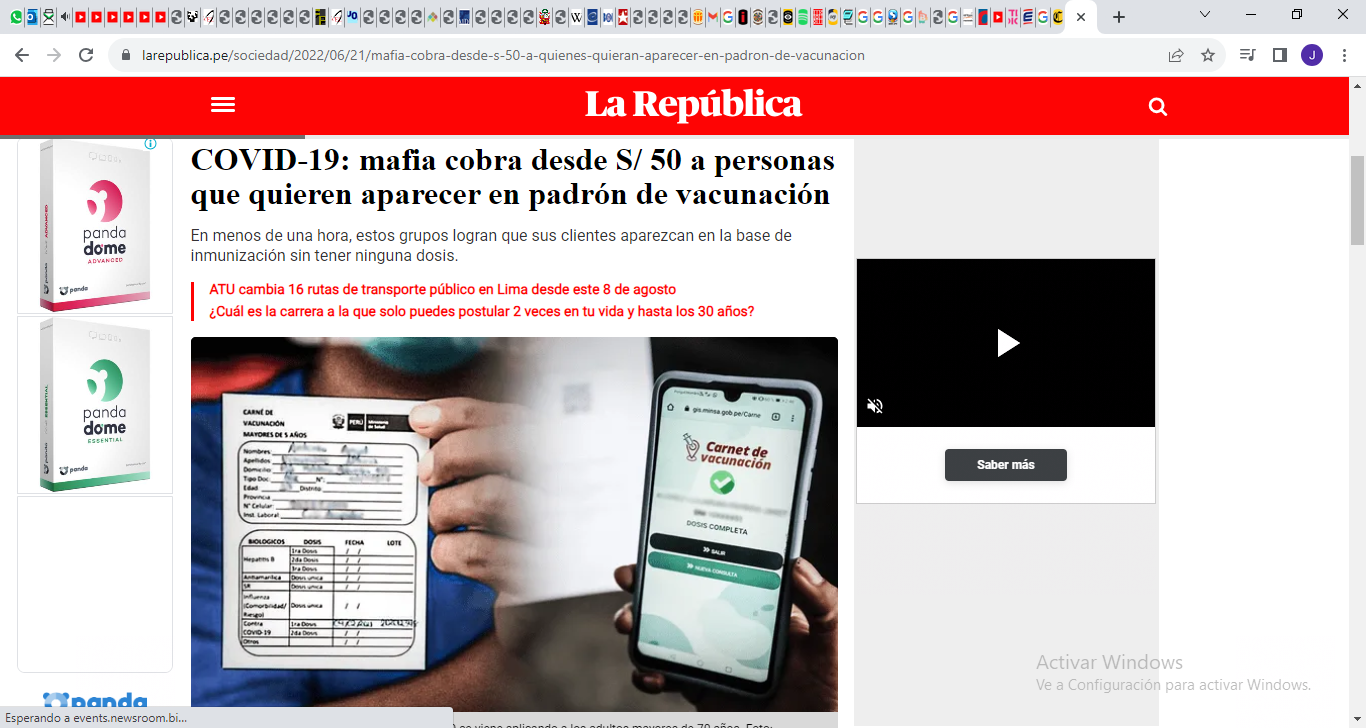 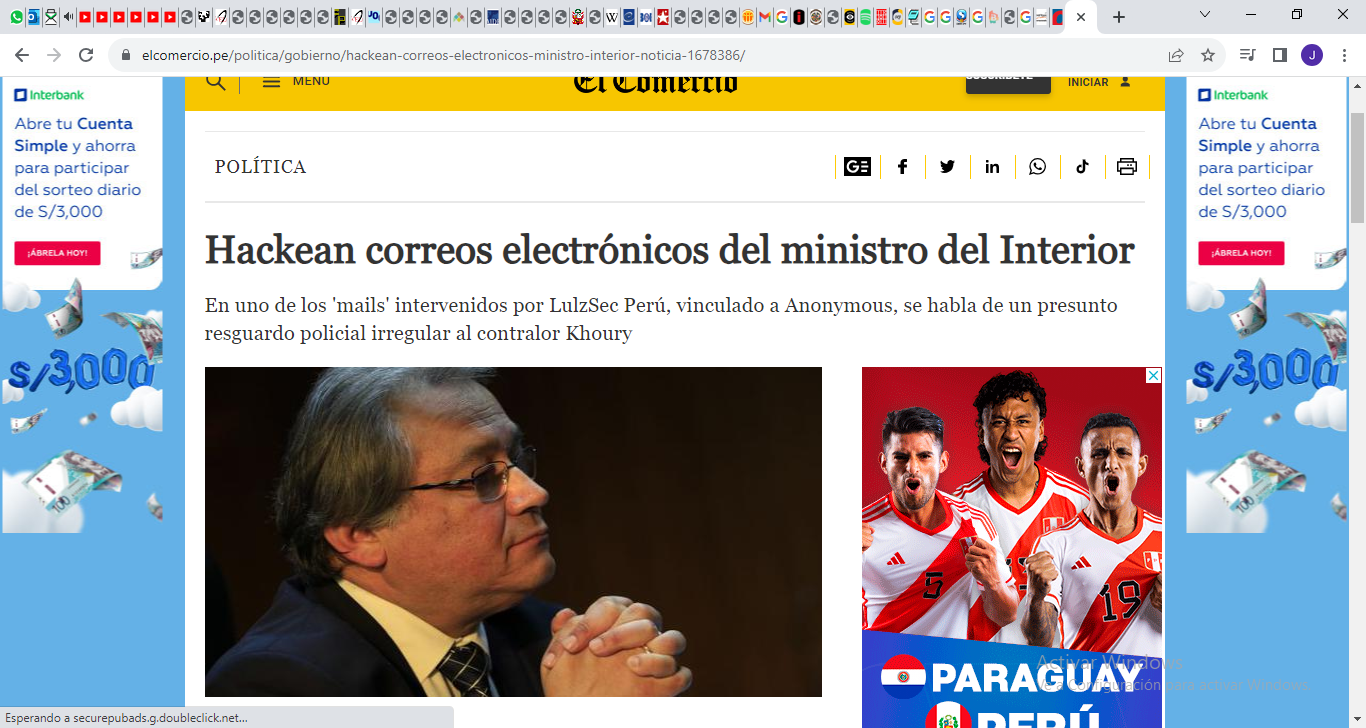 Ciberataques registrados en el Perú
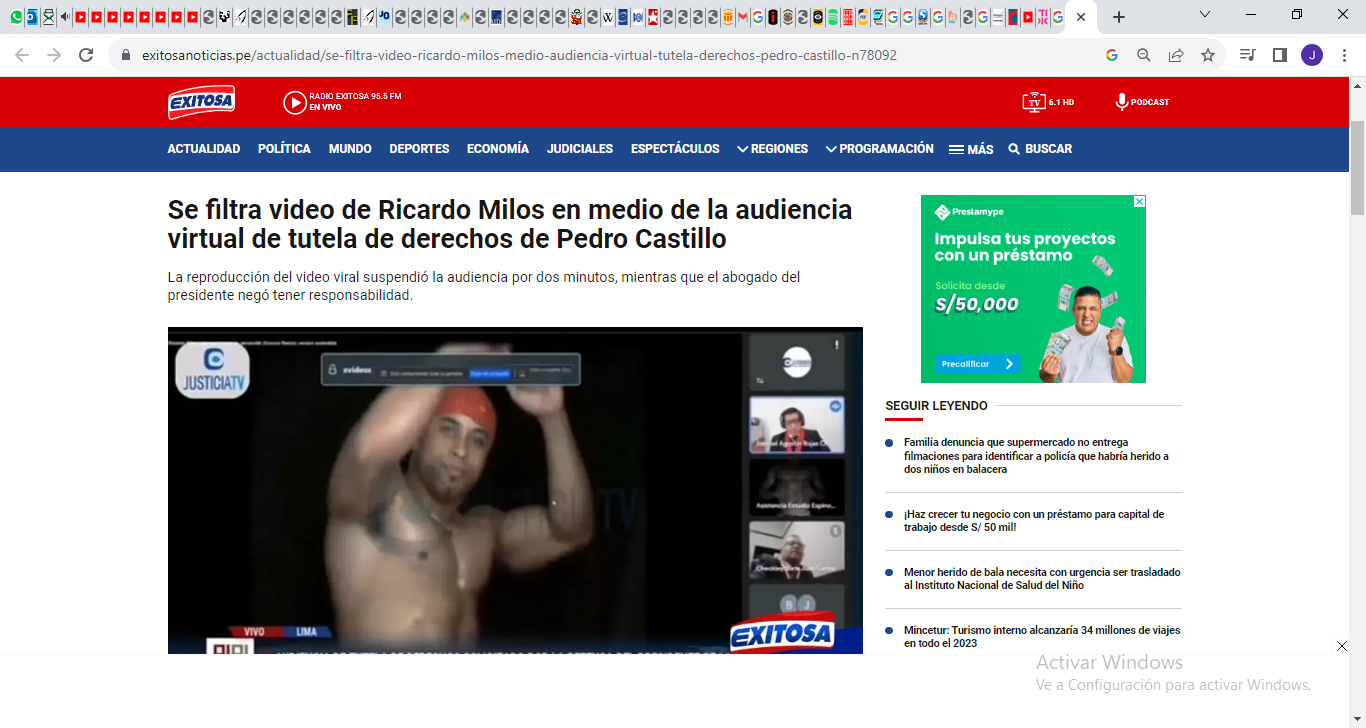 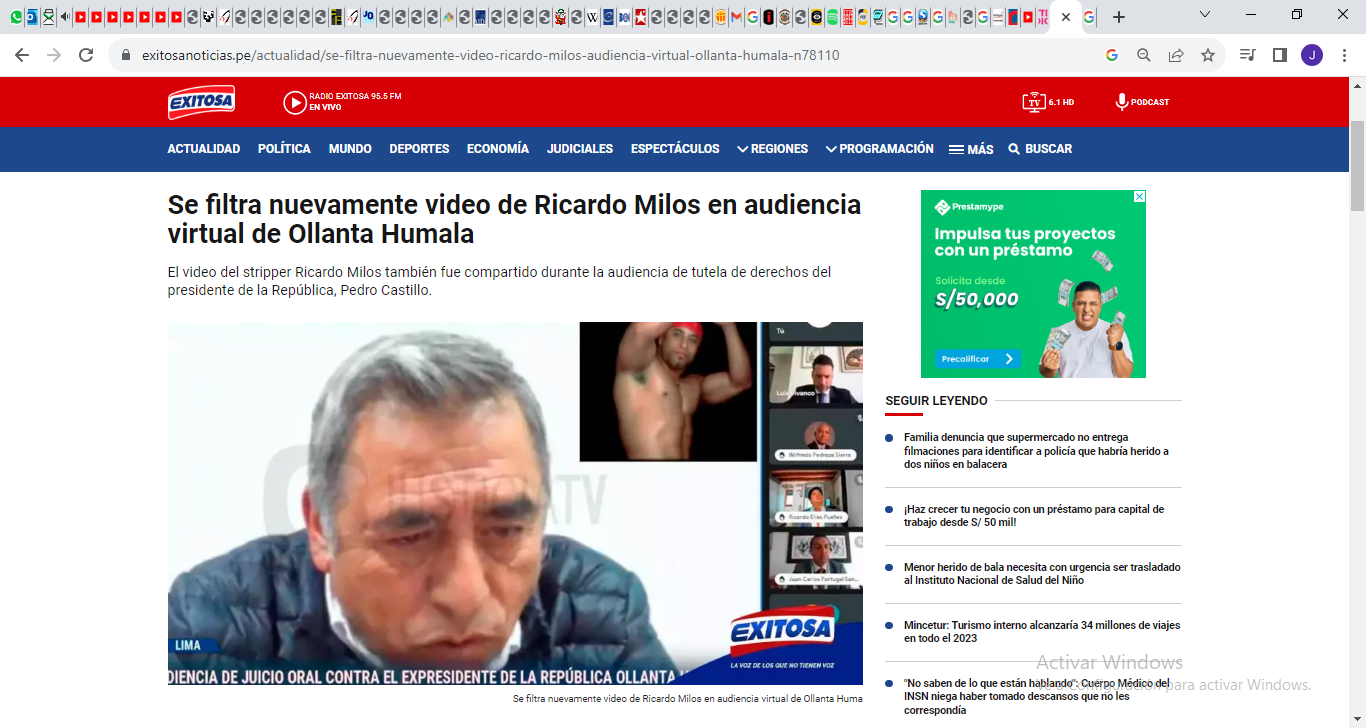 DELITOS mediante Inteligencia artificial
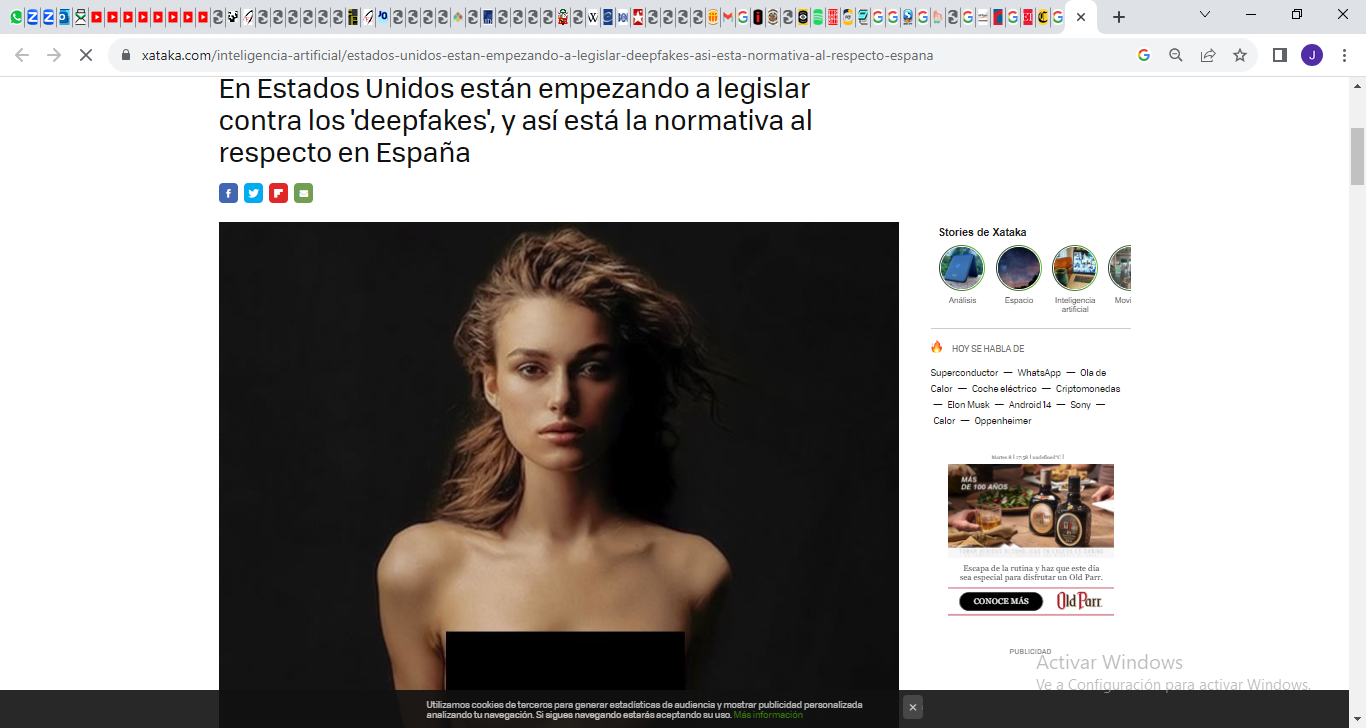 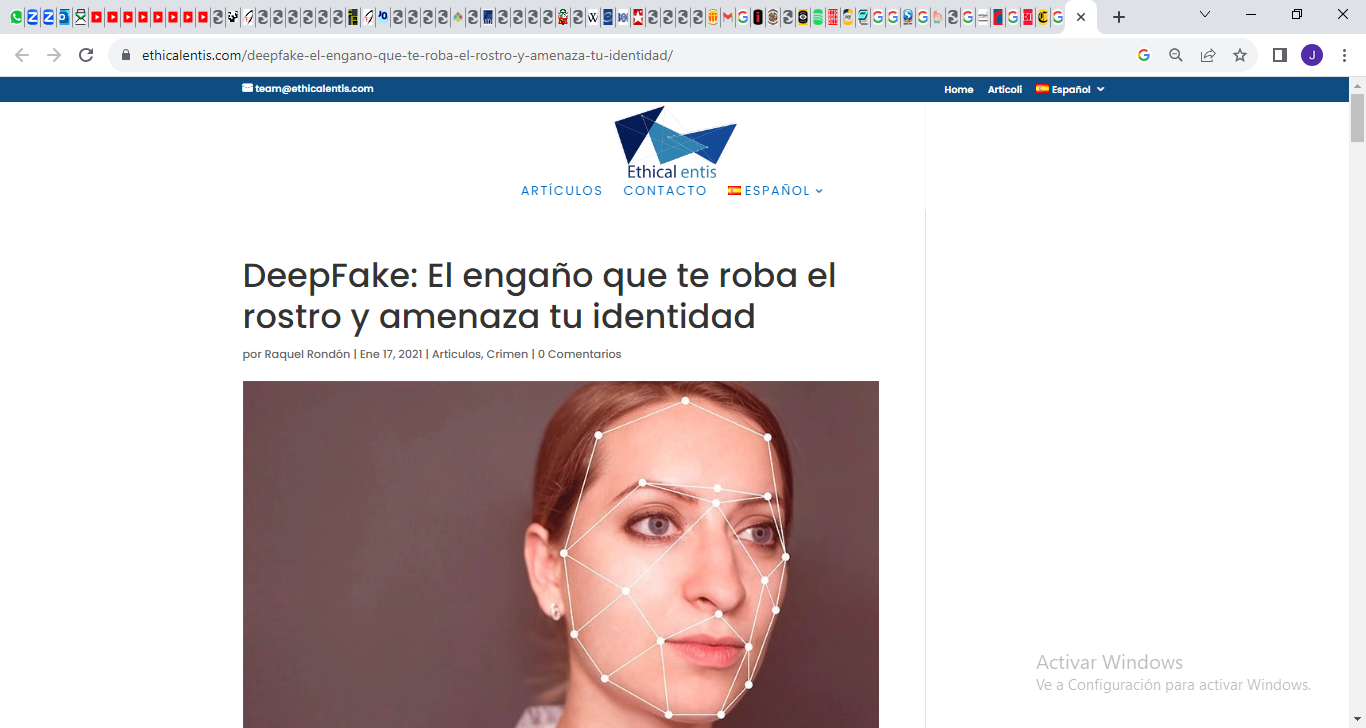 DELITOS mediante Inteligencia artificial
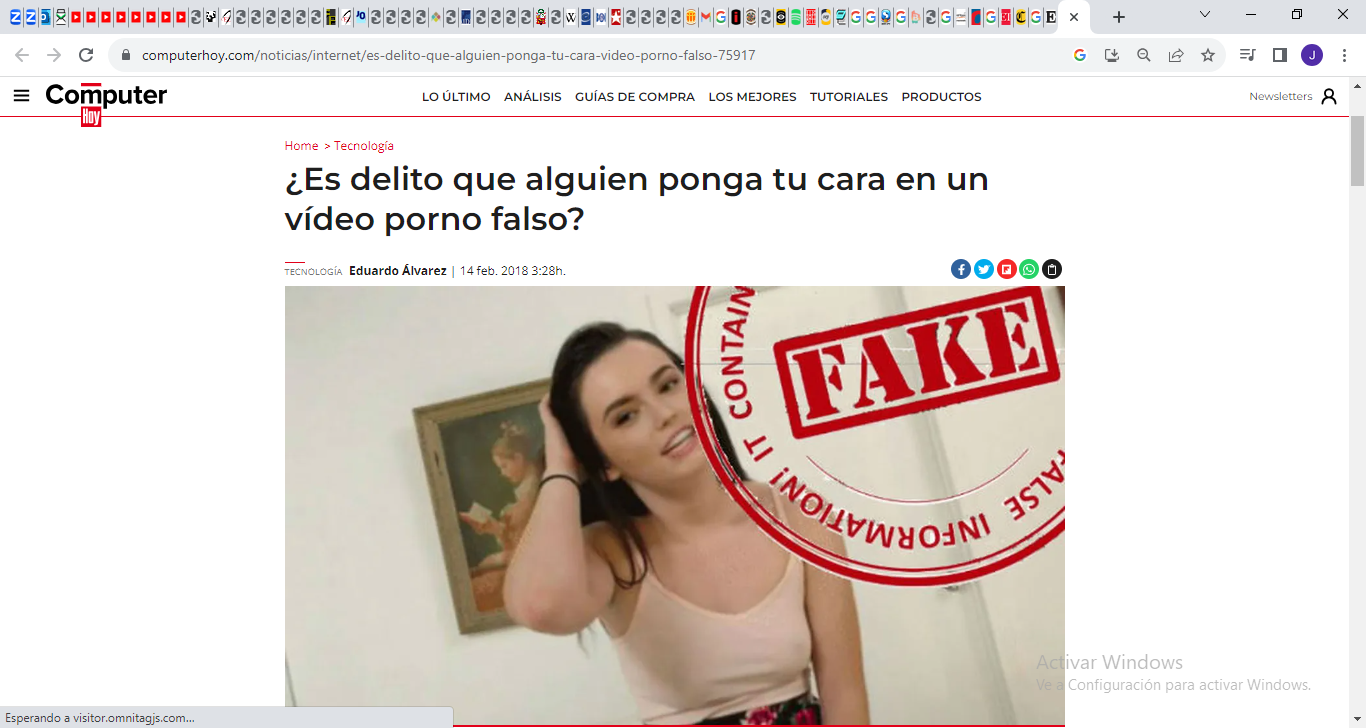 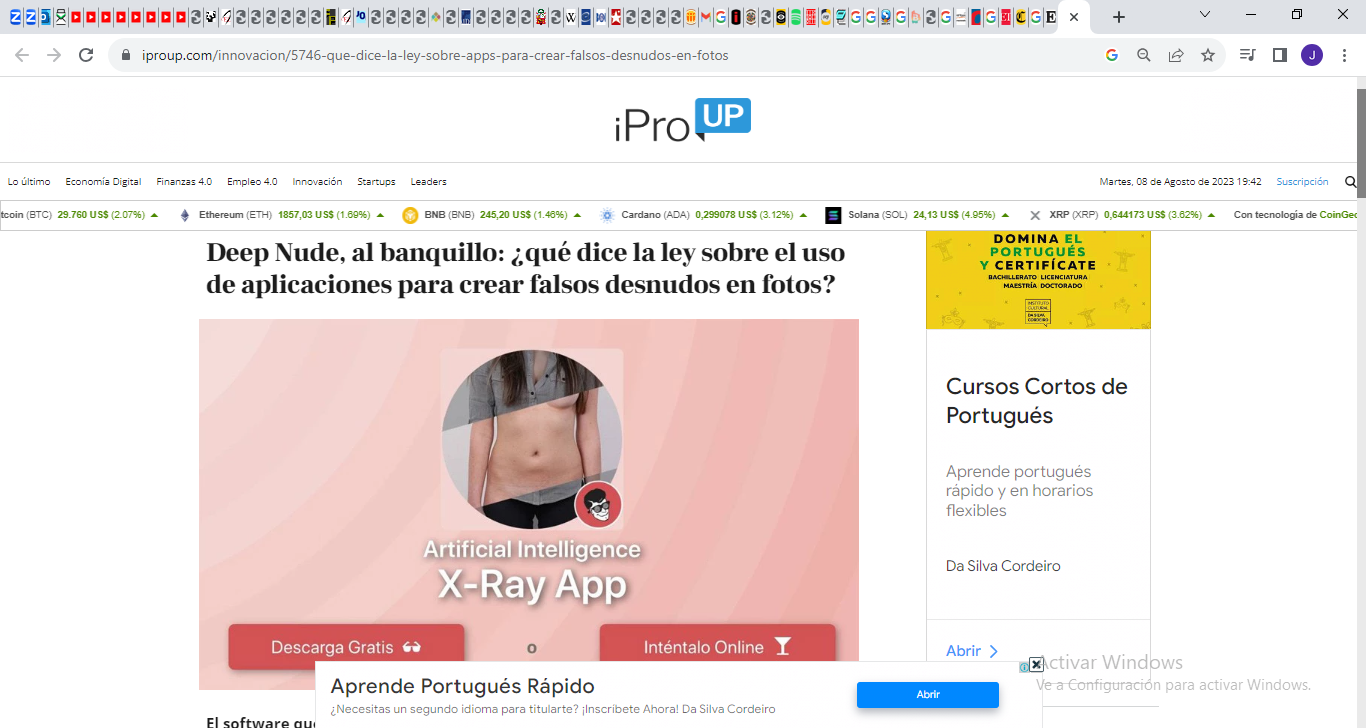 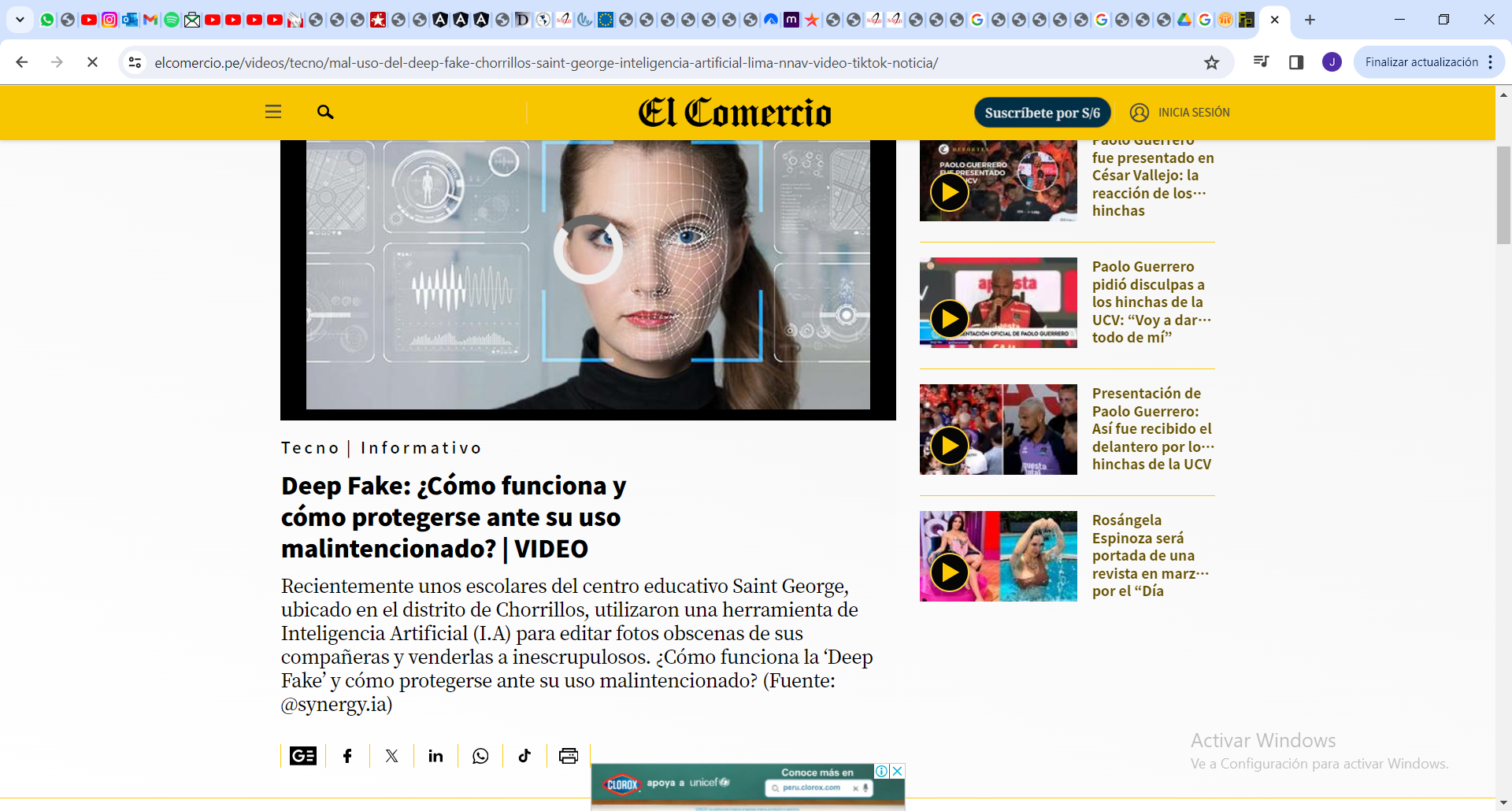 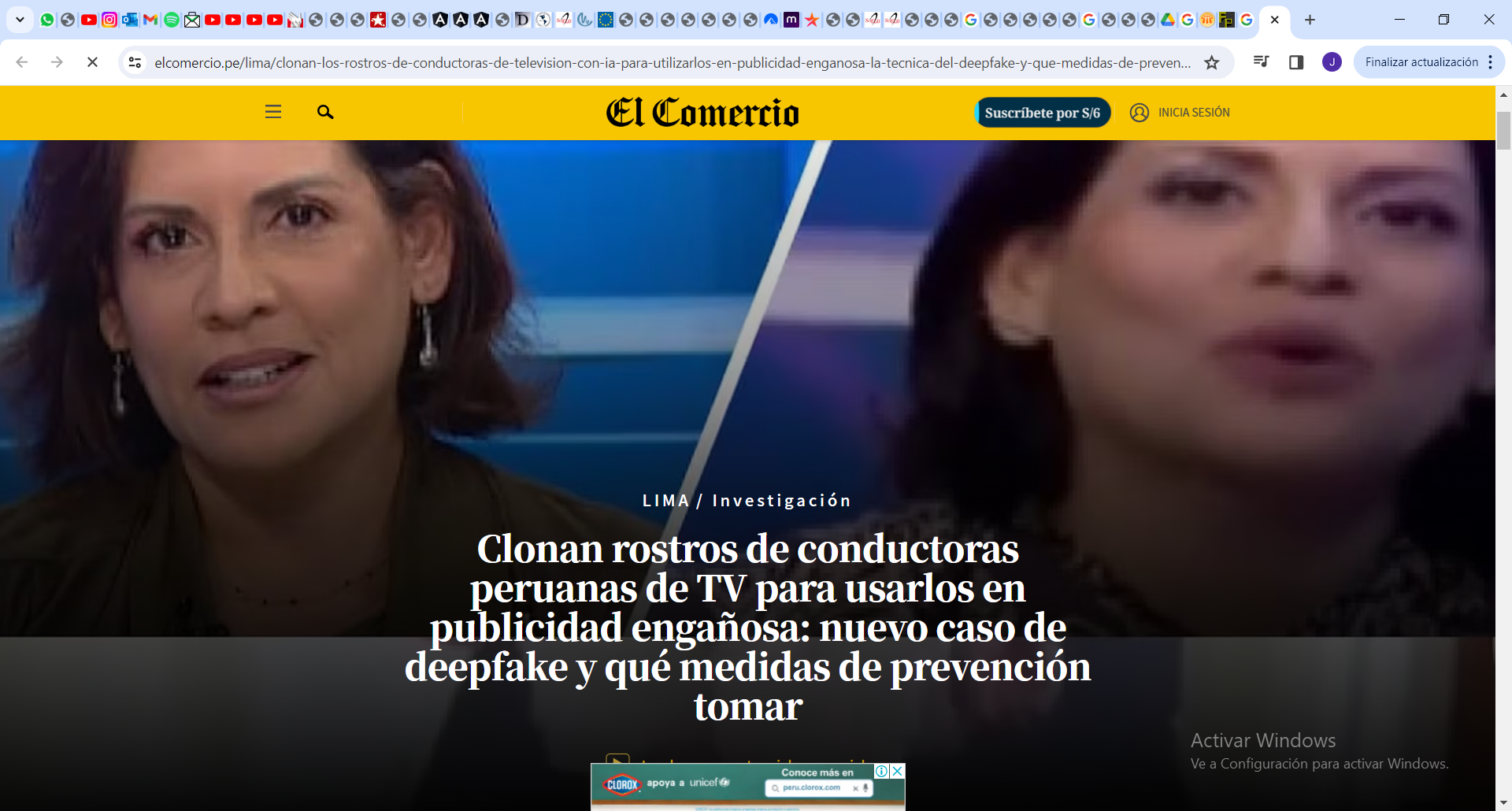 DELITOS MEDIANTE Inteligencia artificial
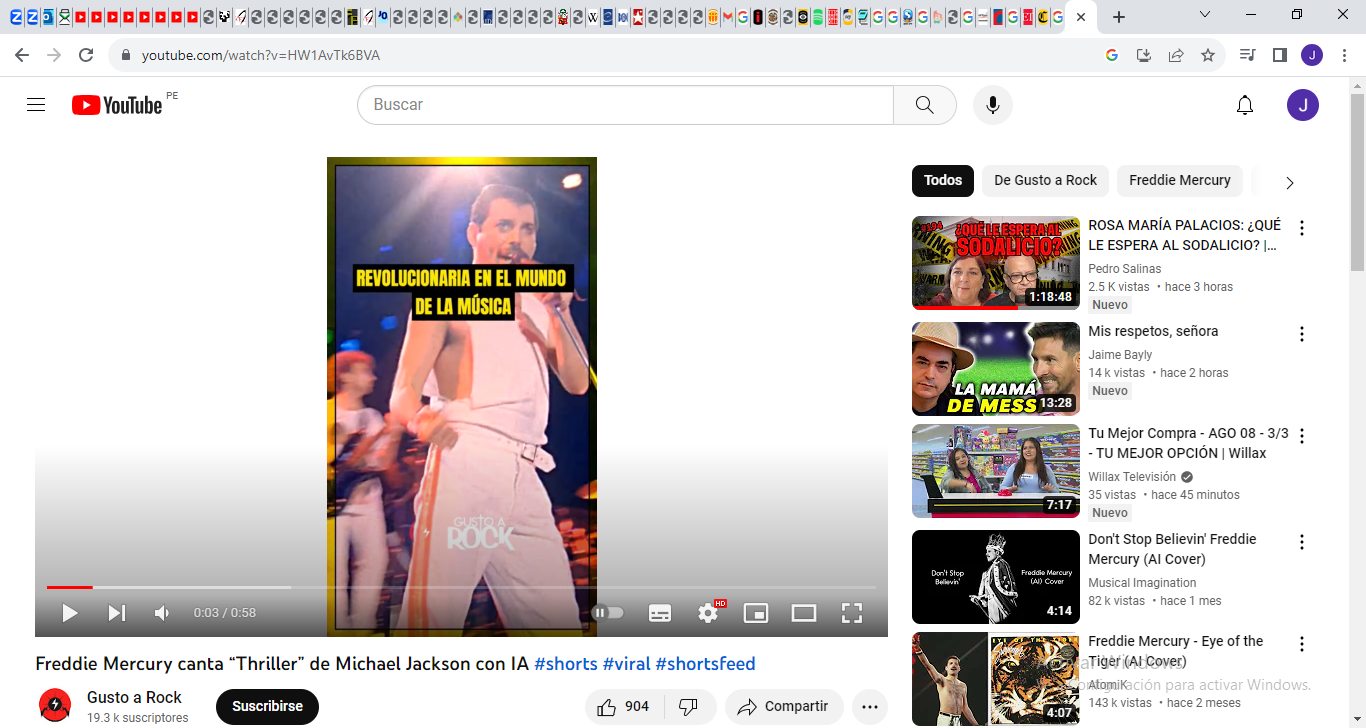 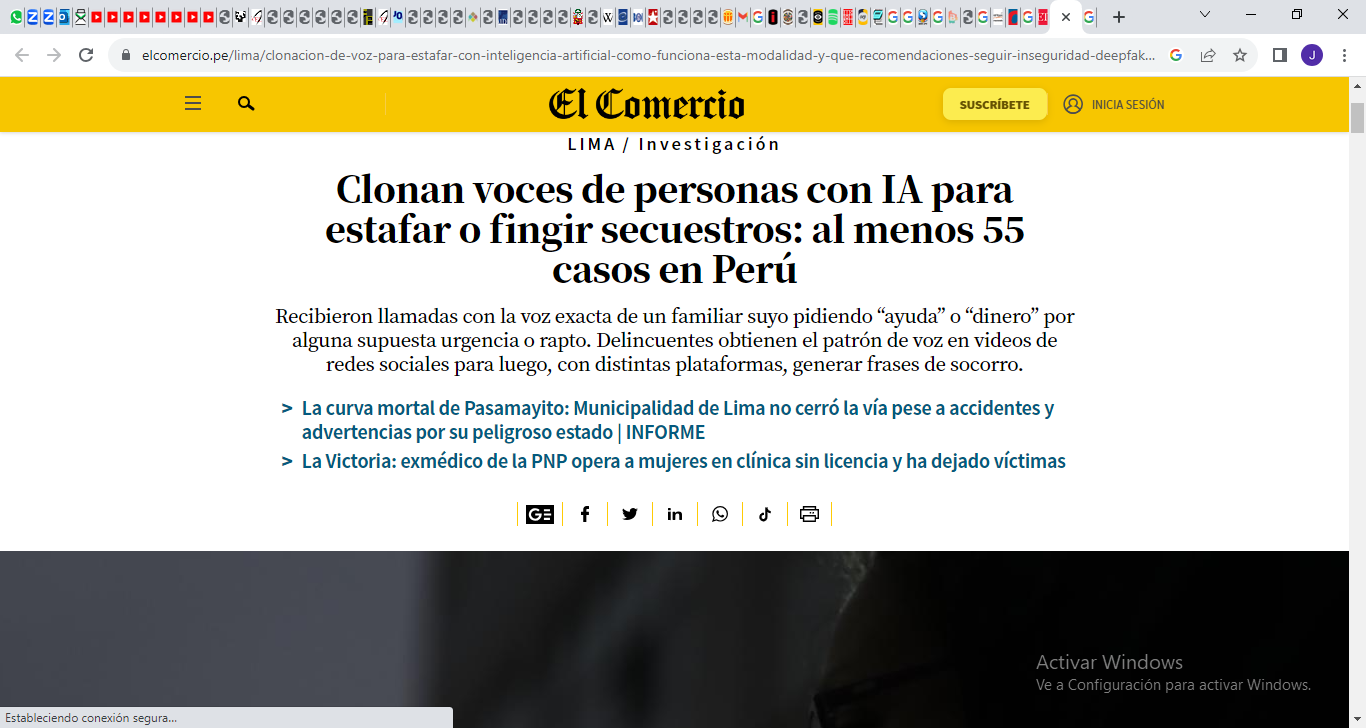 Estafas de propuestas laborales vía whatsapp
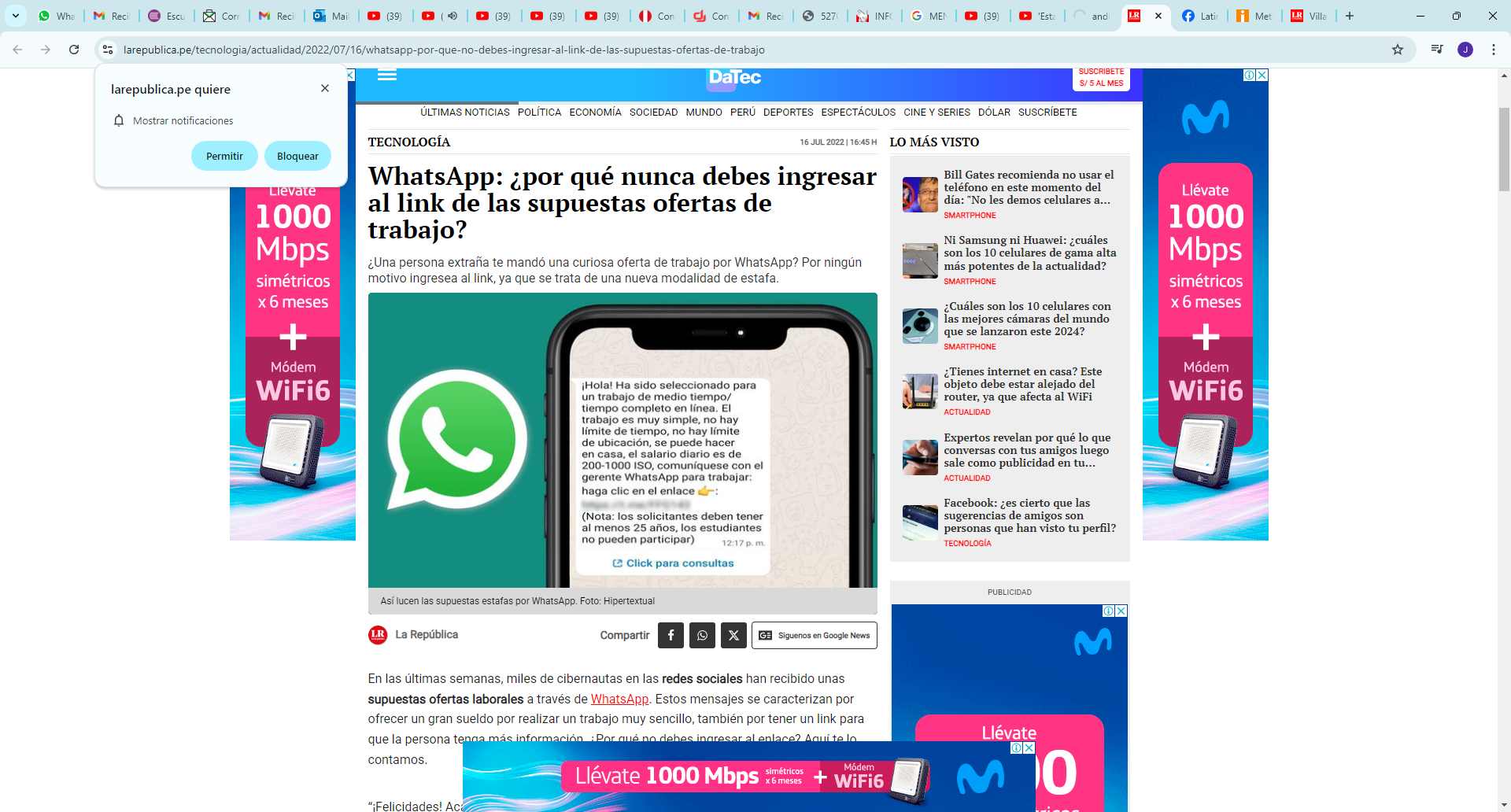 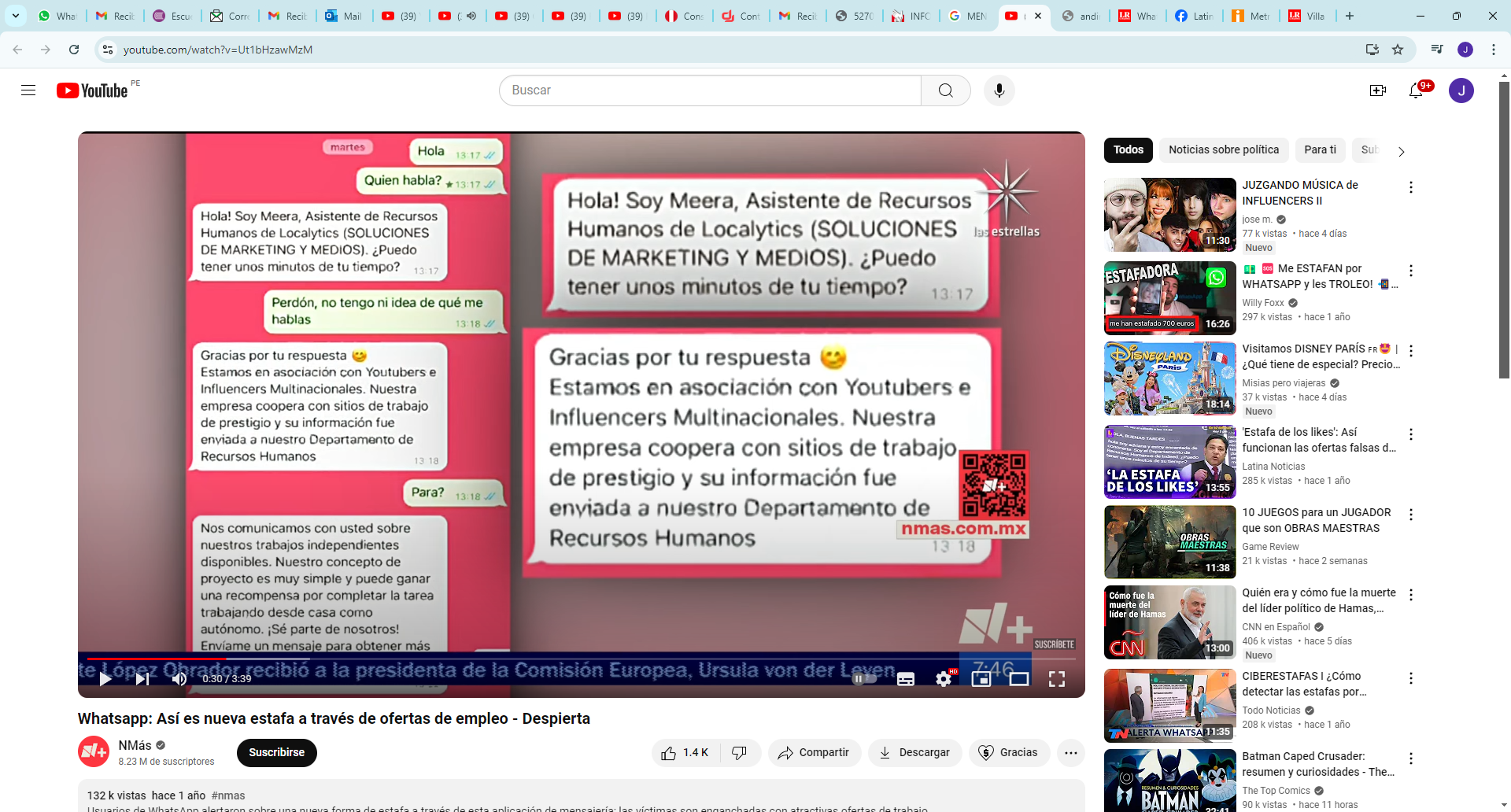 ESTAFAS MEDIANTE EL QR - MODALIDAD “QUISHING”
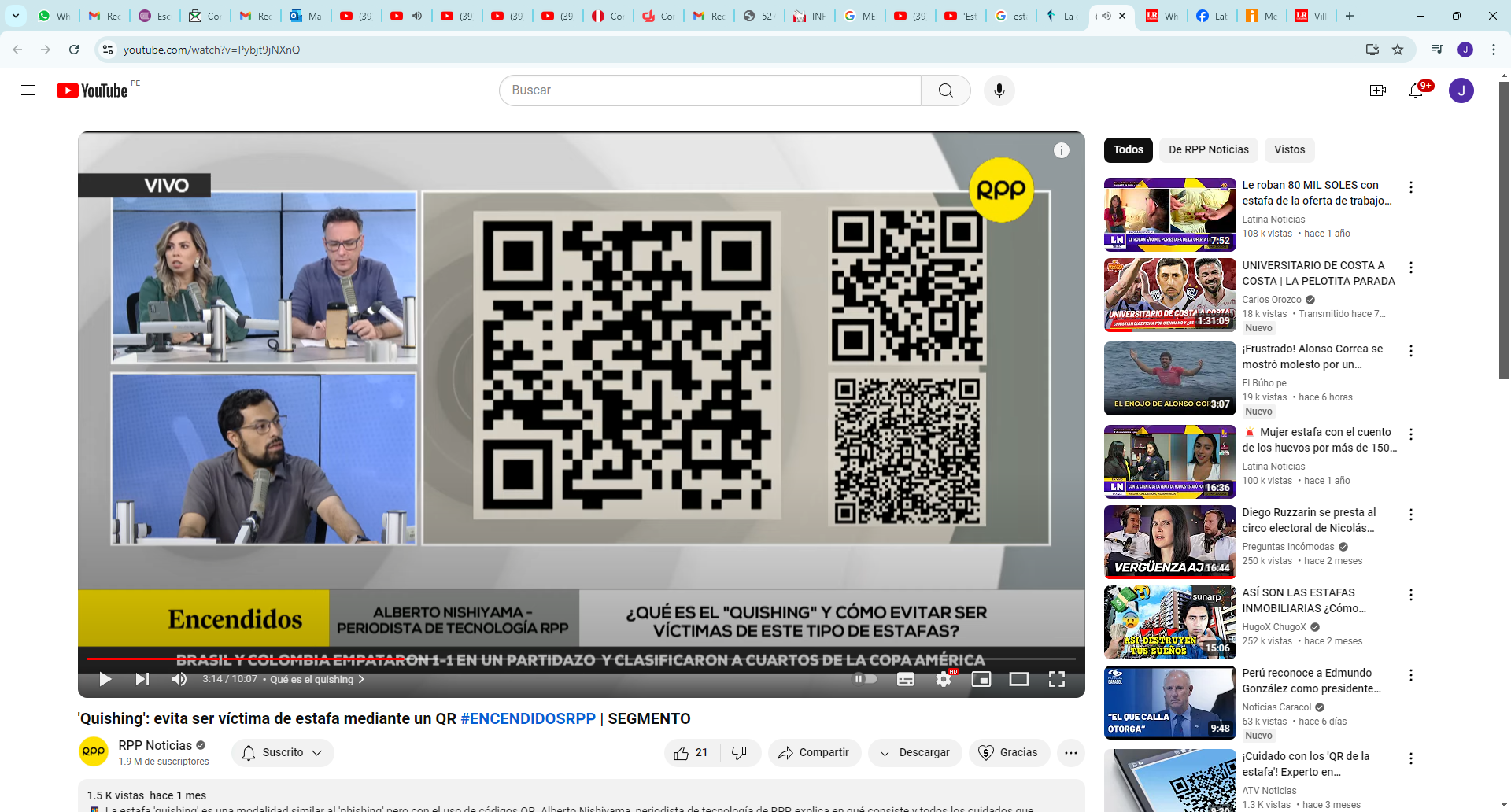 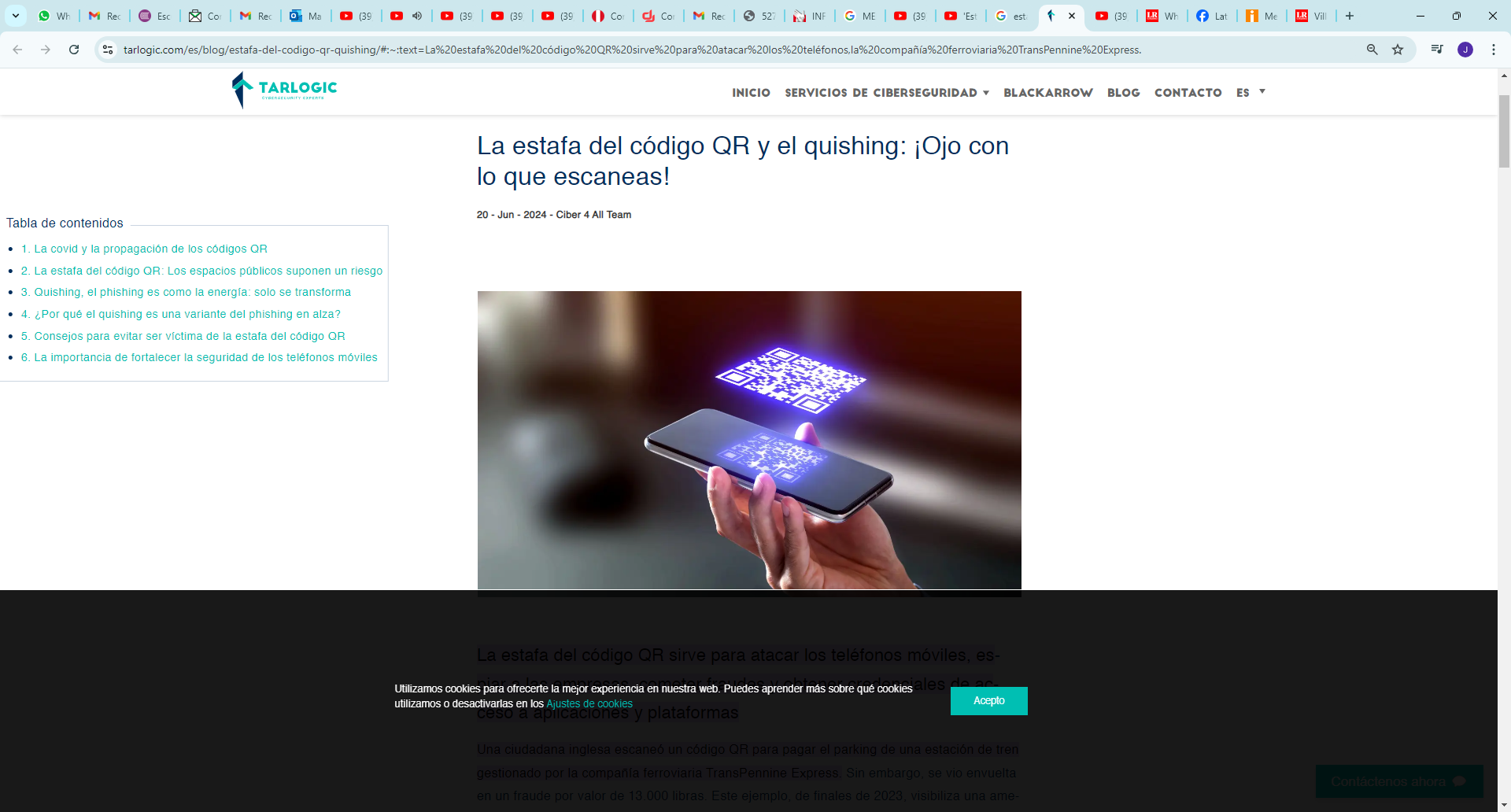 Estafa de los likes
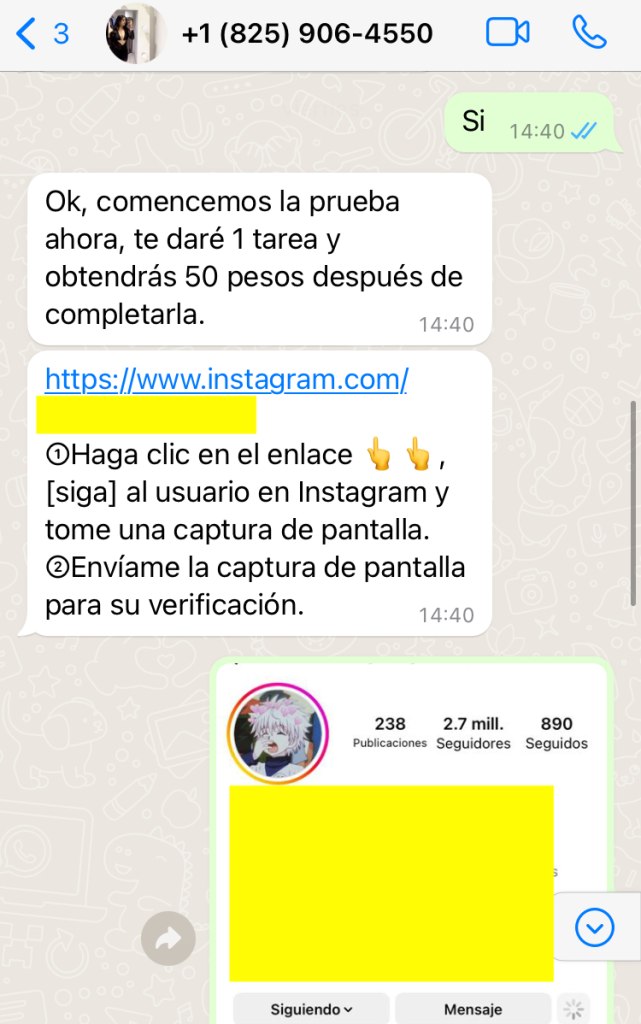 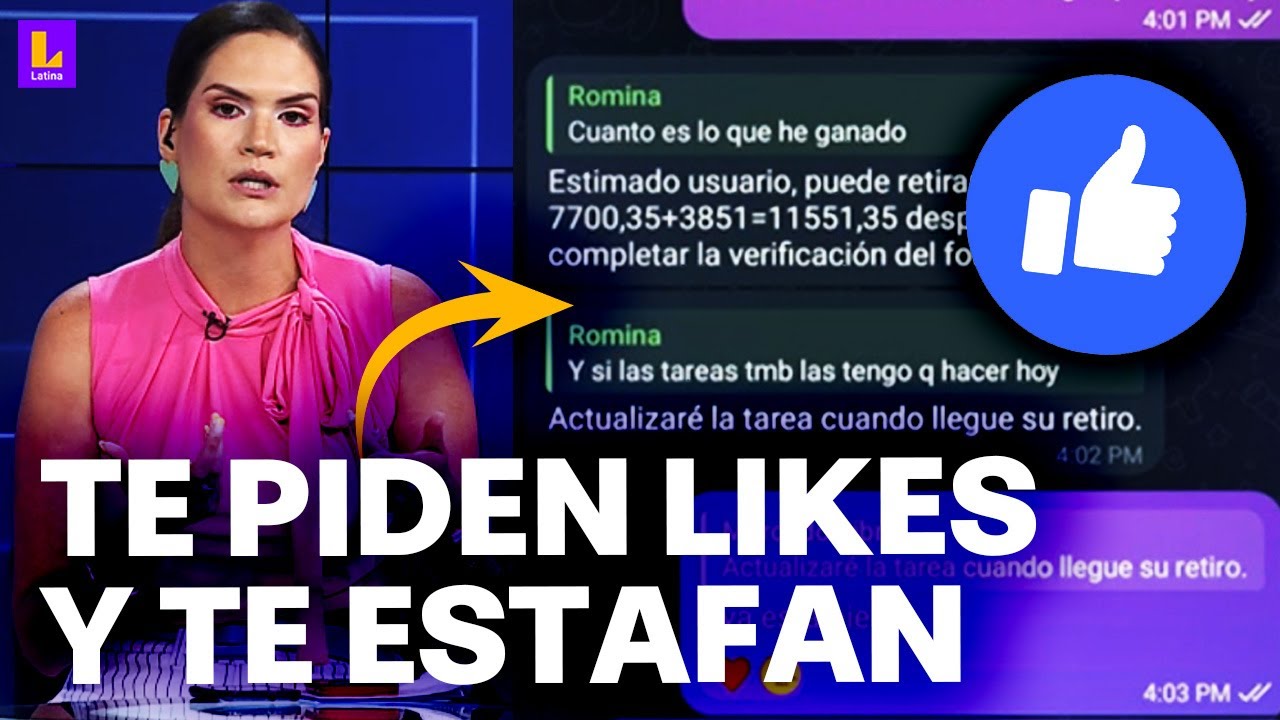 Suplantación de identidad
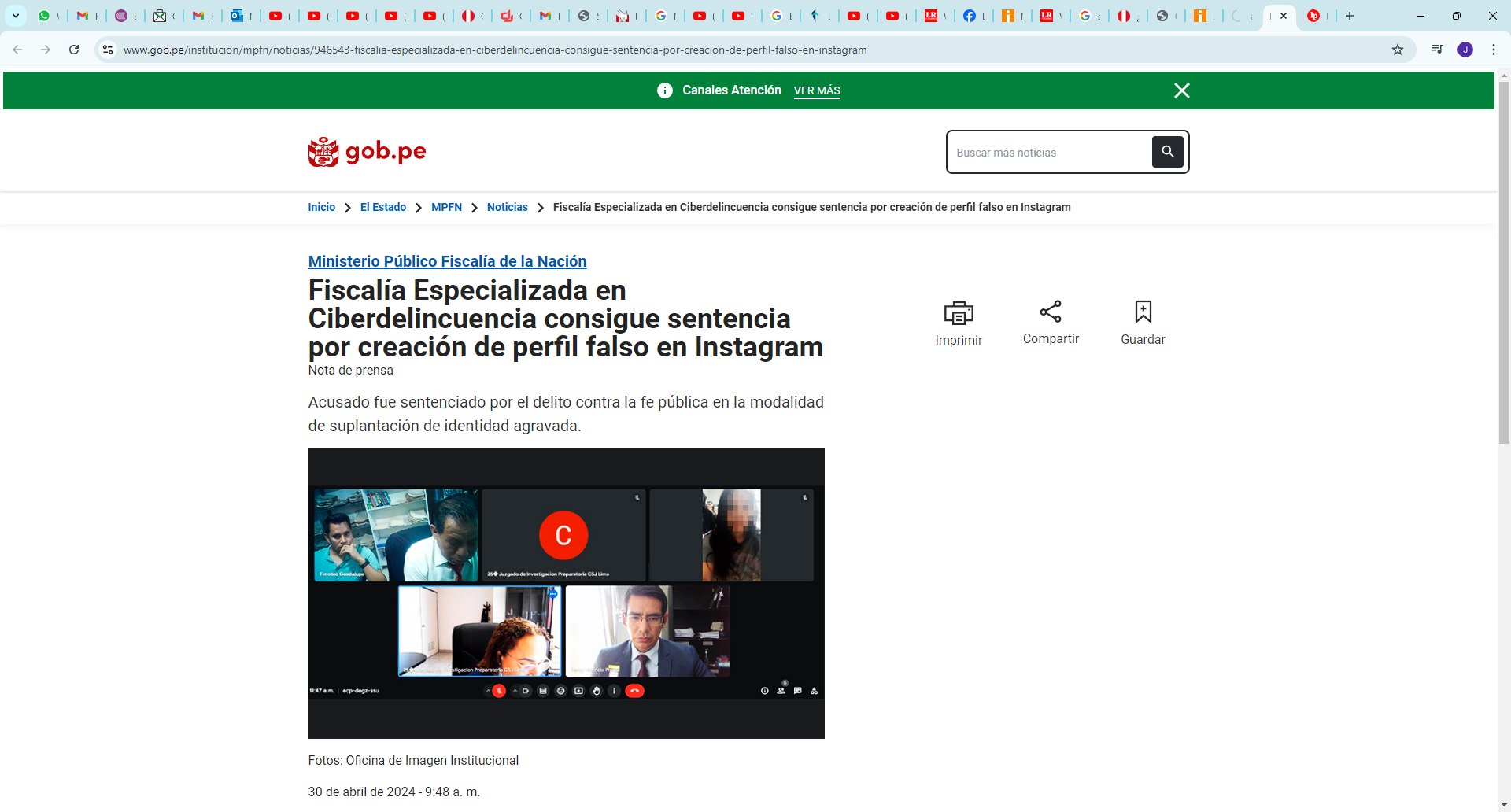 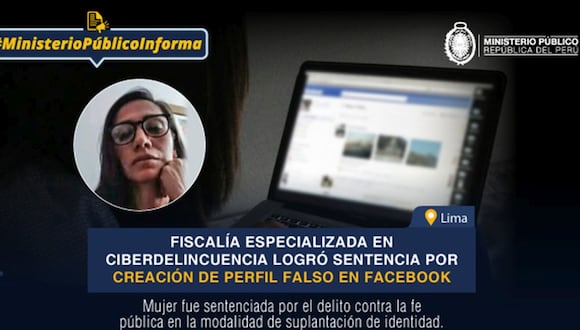 SUPLANTACIÓN DE IDENTIDAD MUJERES Y HOMBRES
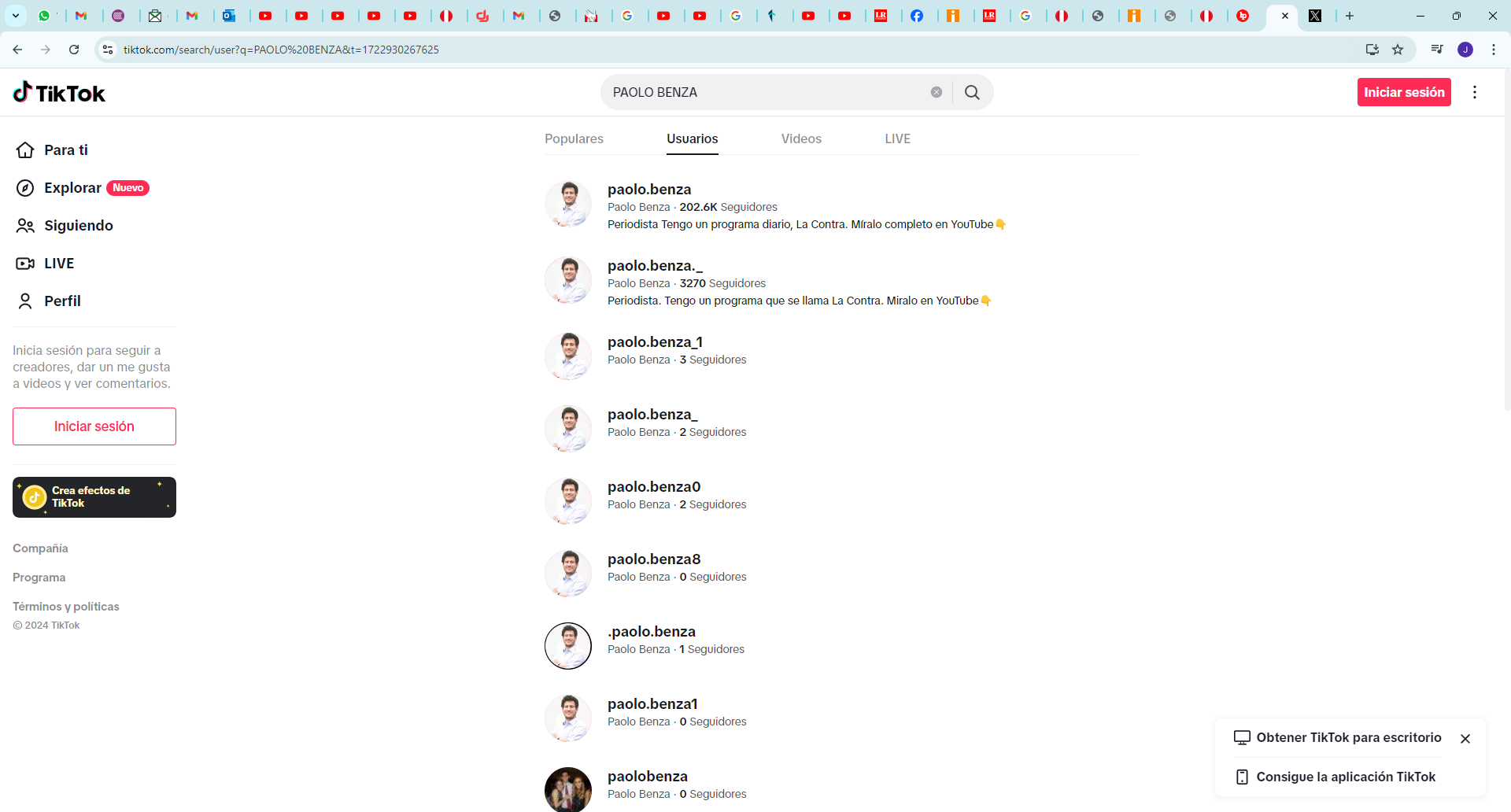 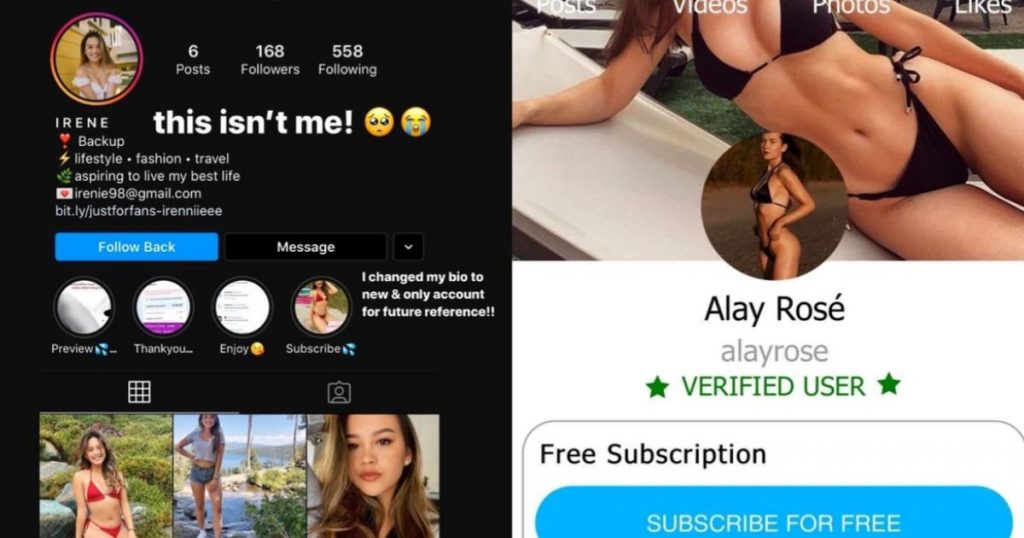 pornovenganza
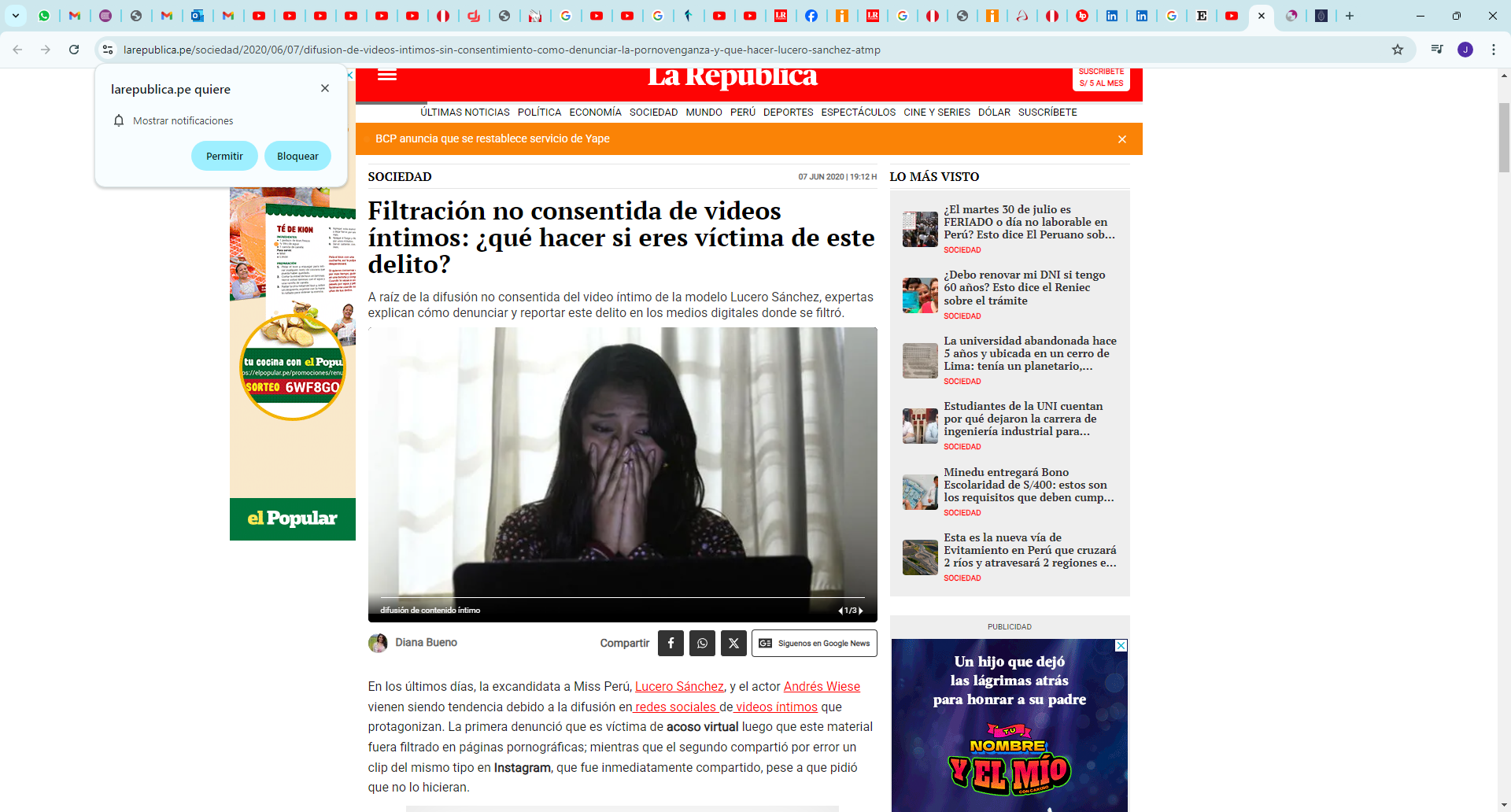 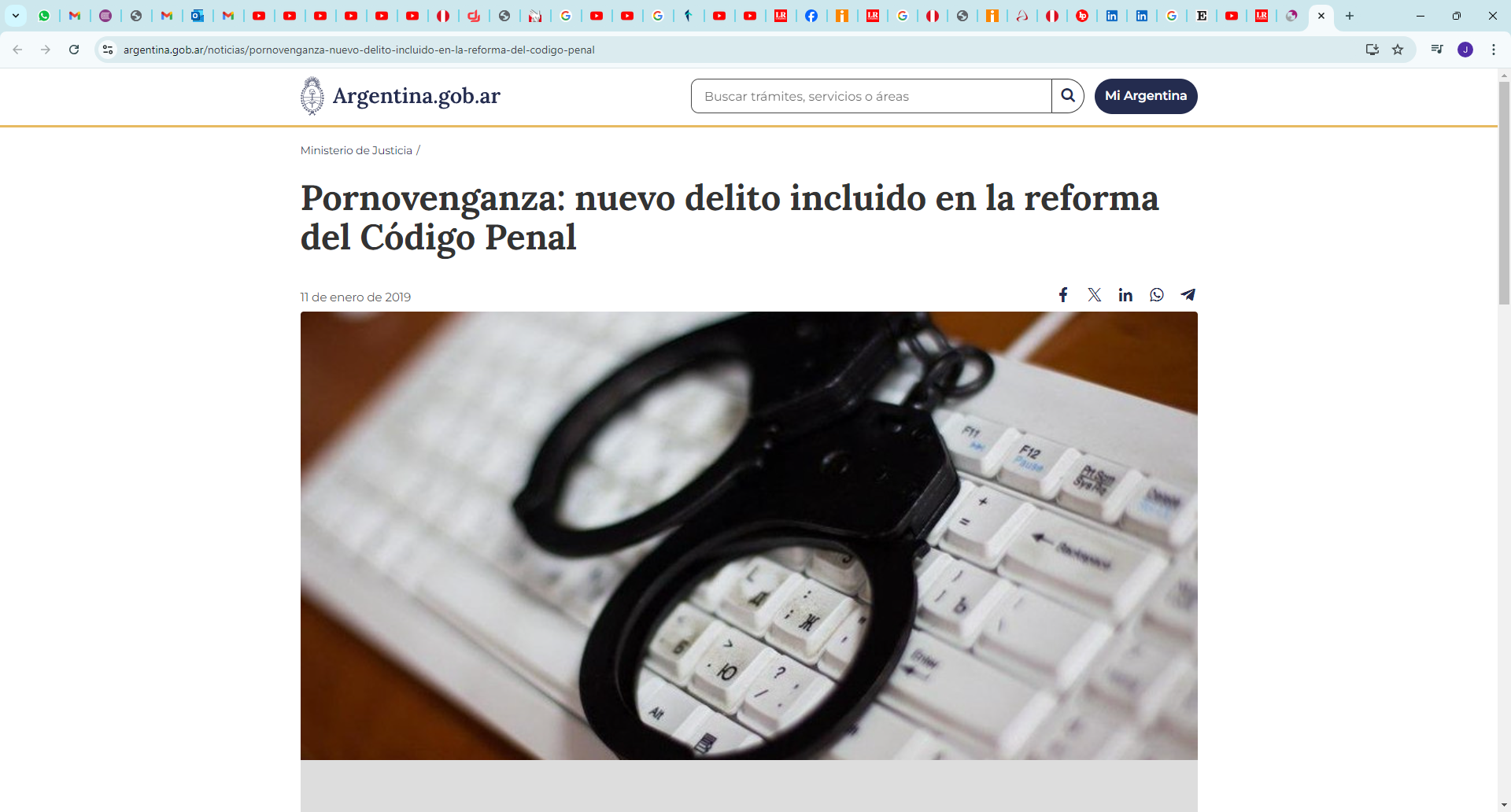 pornovenganza
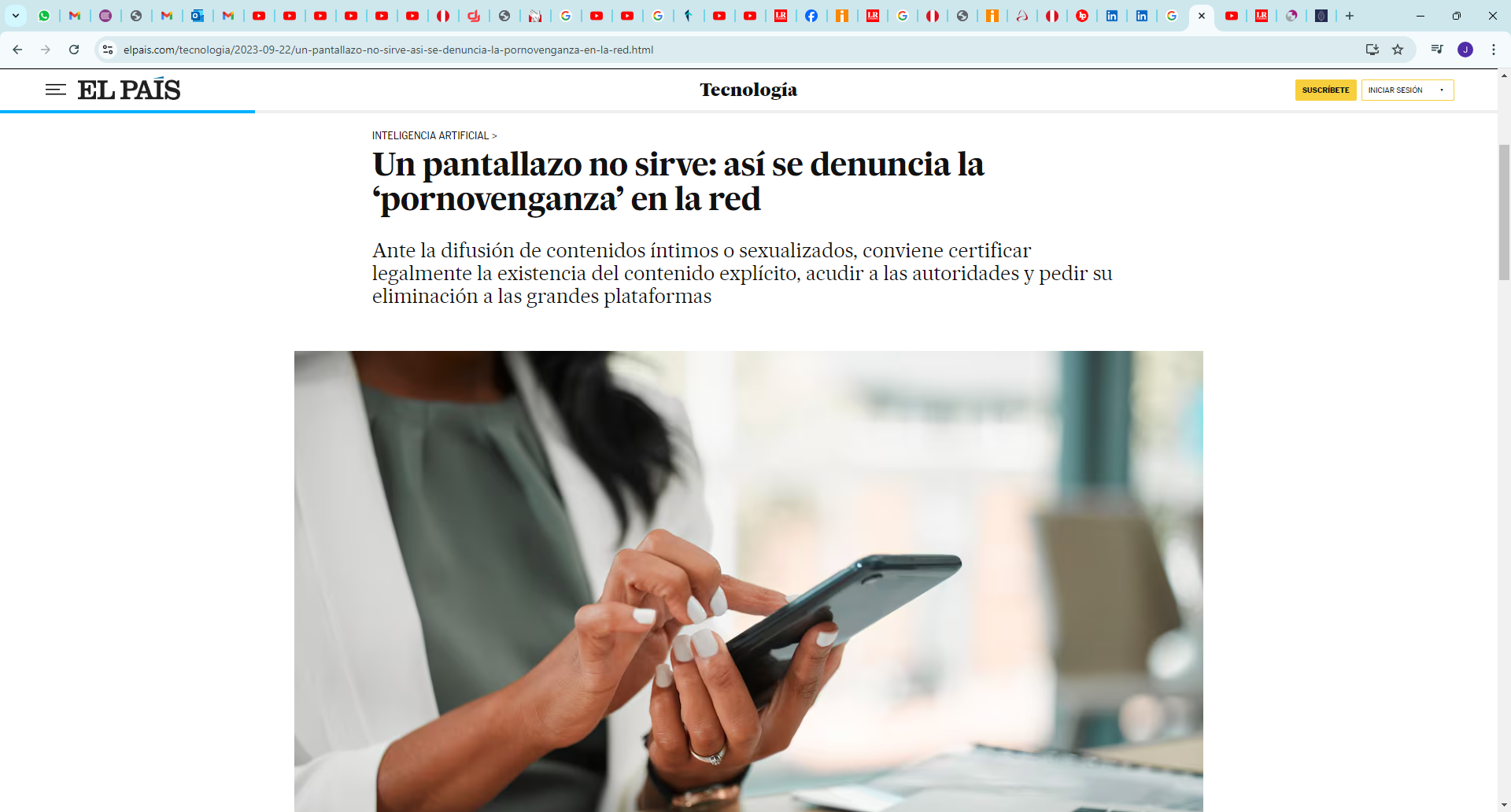 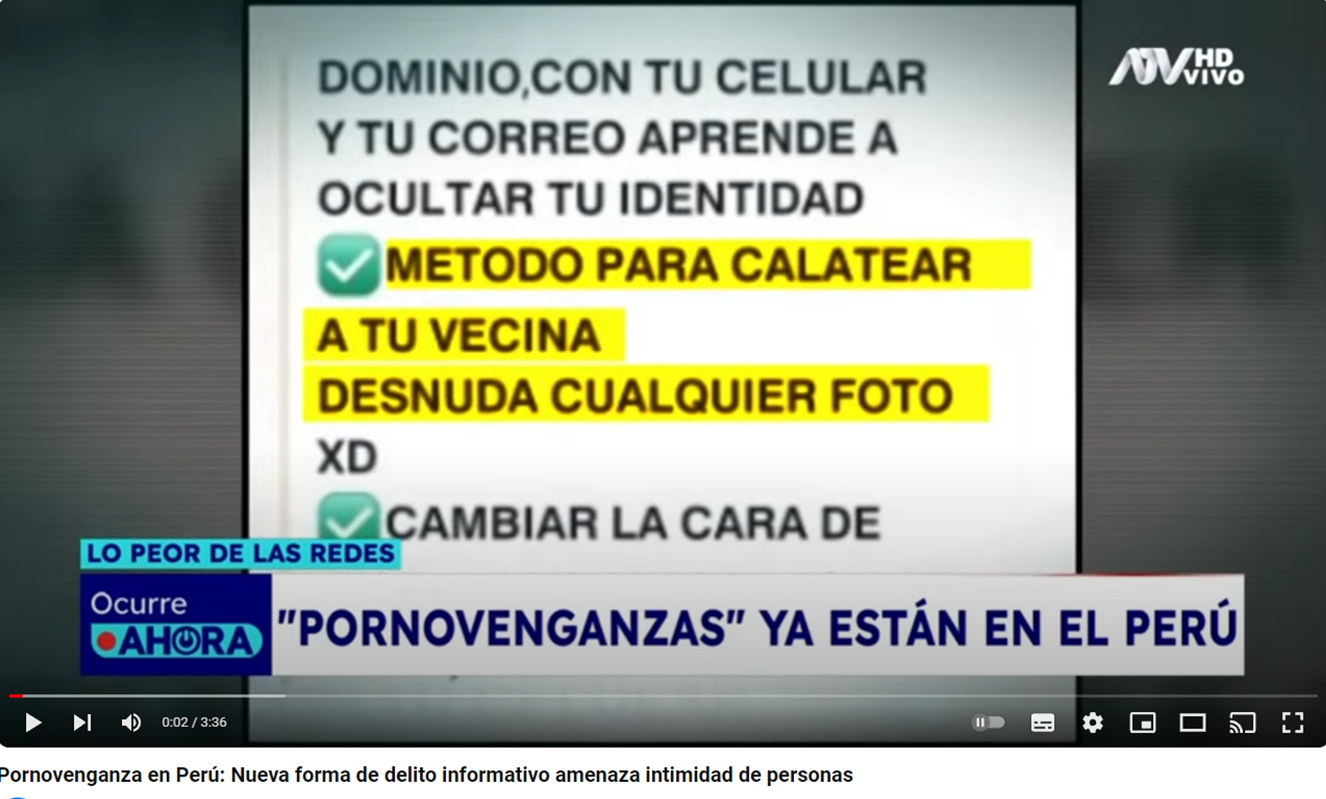 GROOMING
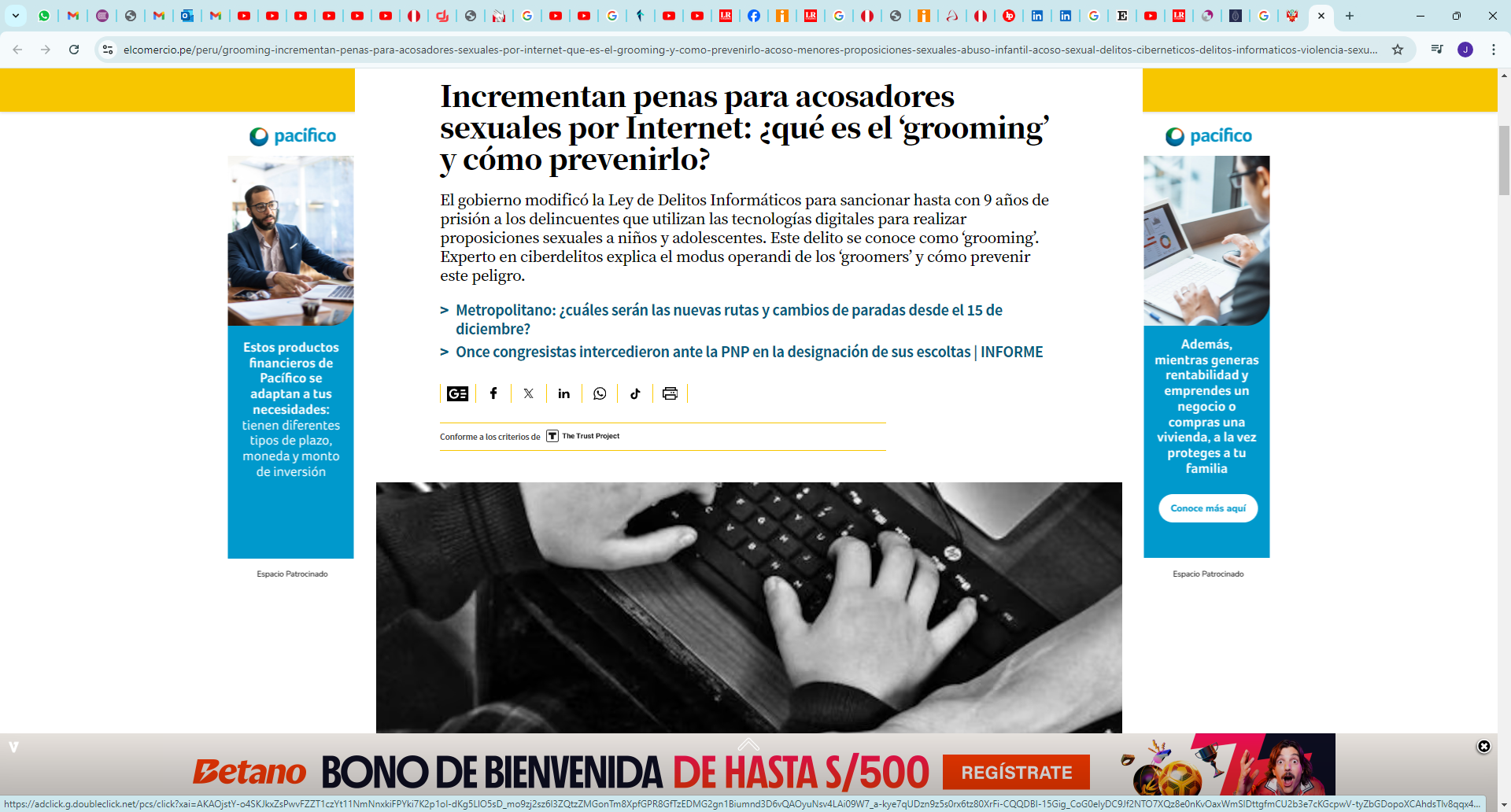 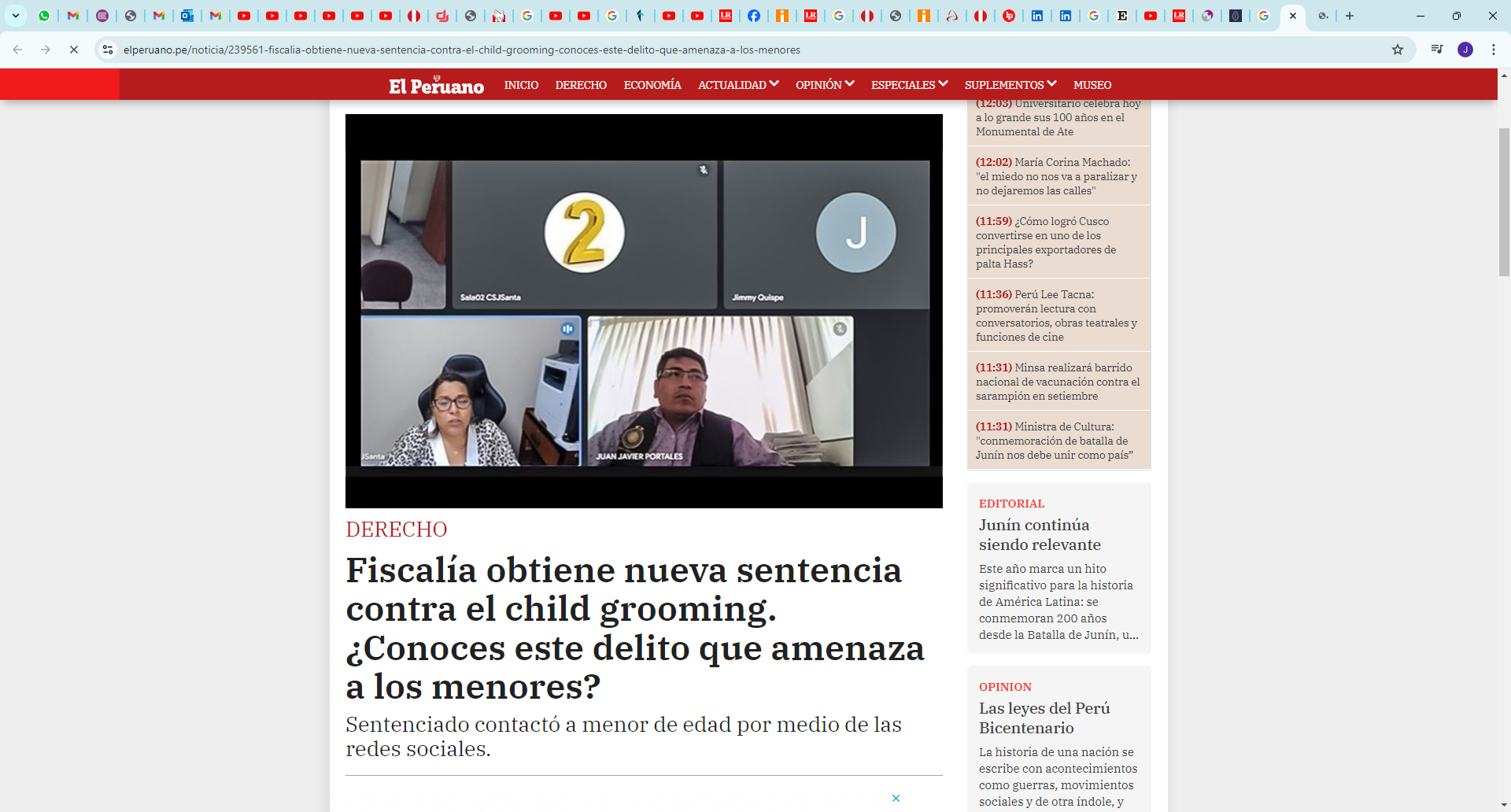 LAVADO DE ACTIVOS Y CRIPTOMONEDAS
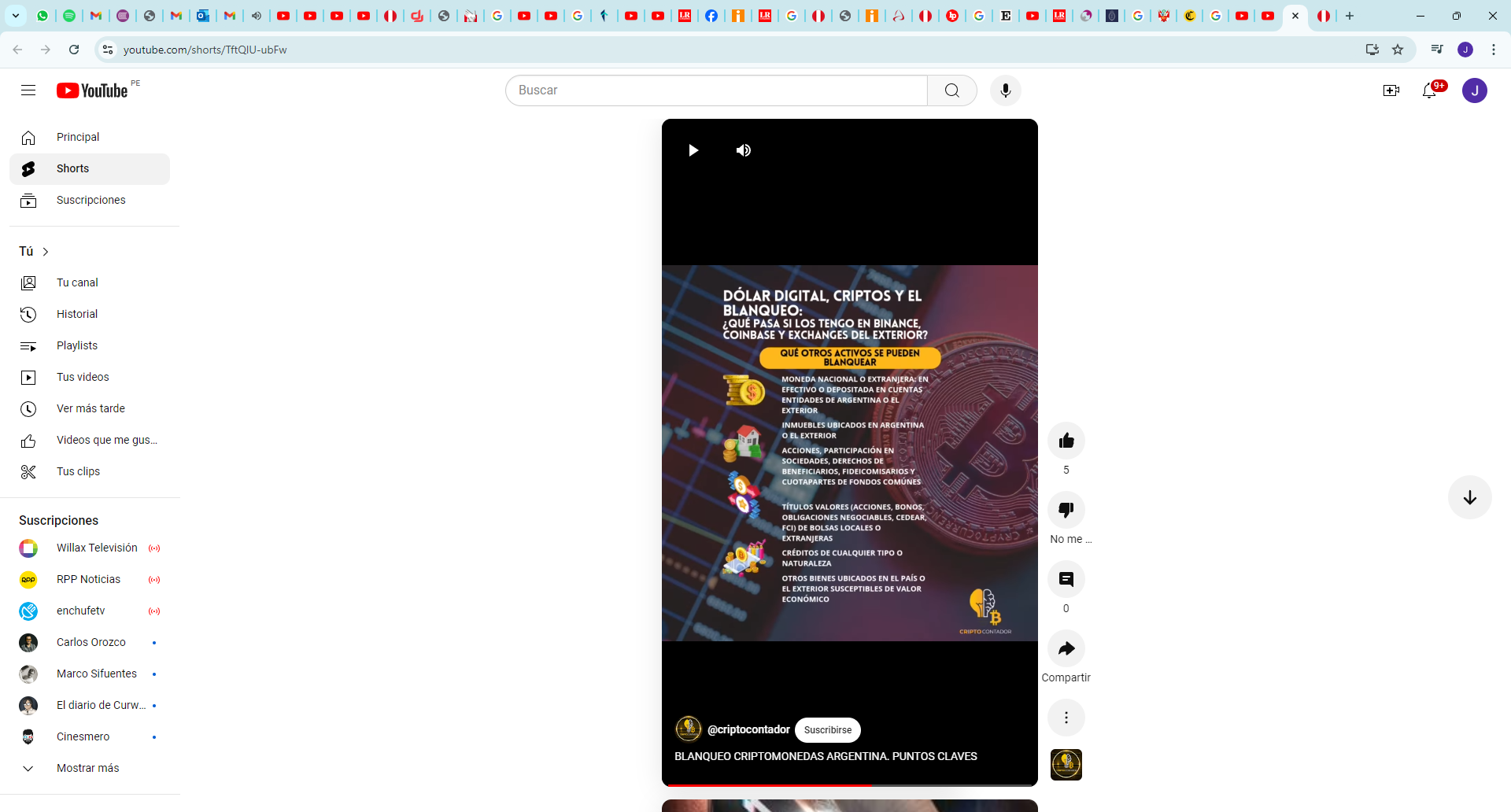 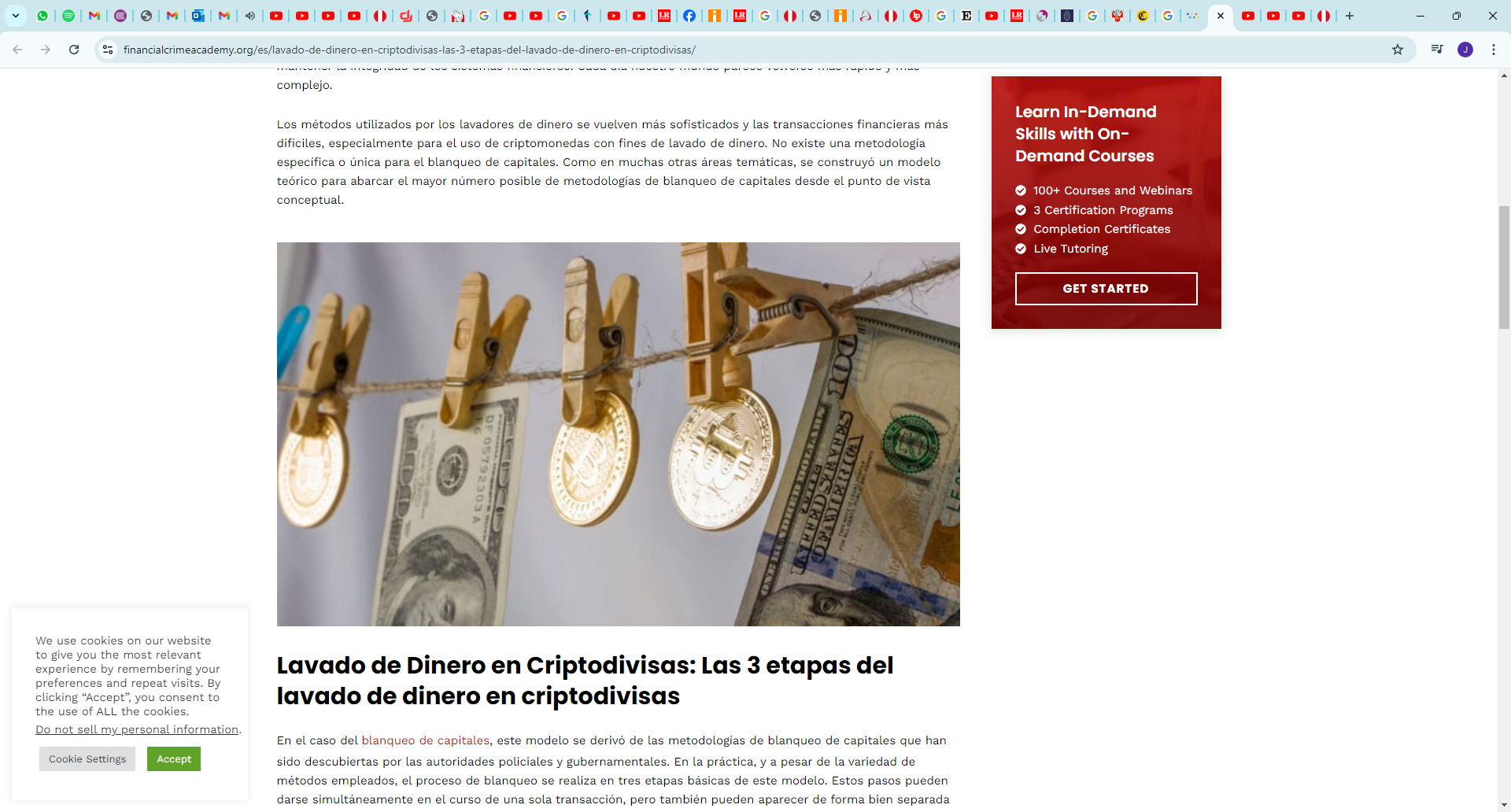 Ciberataques a municipalidades
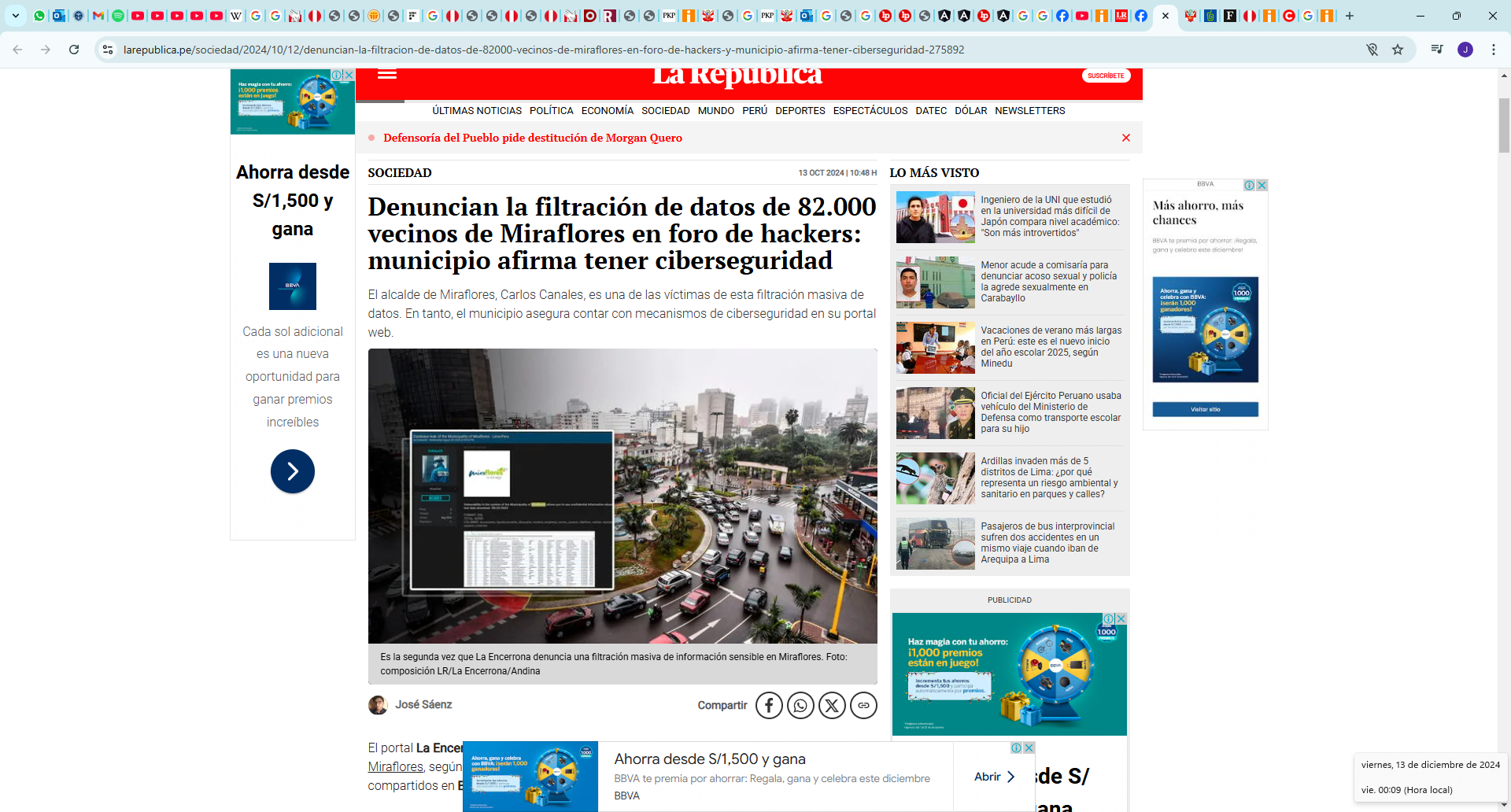 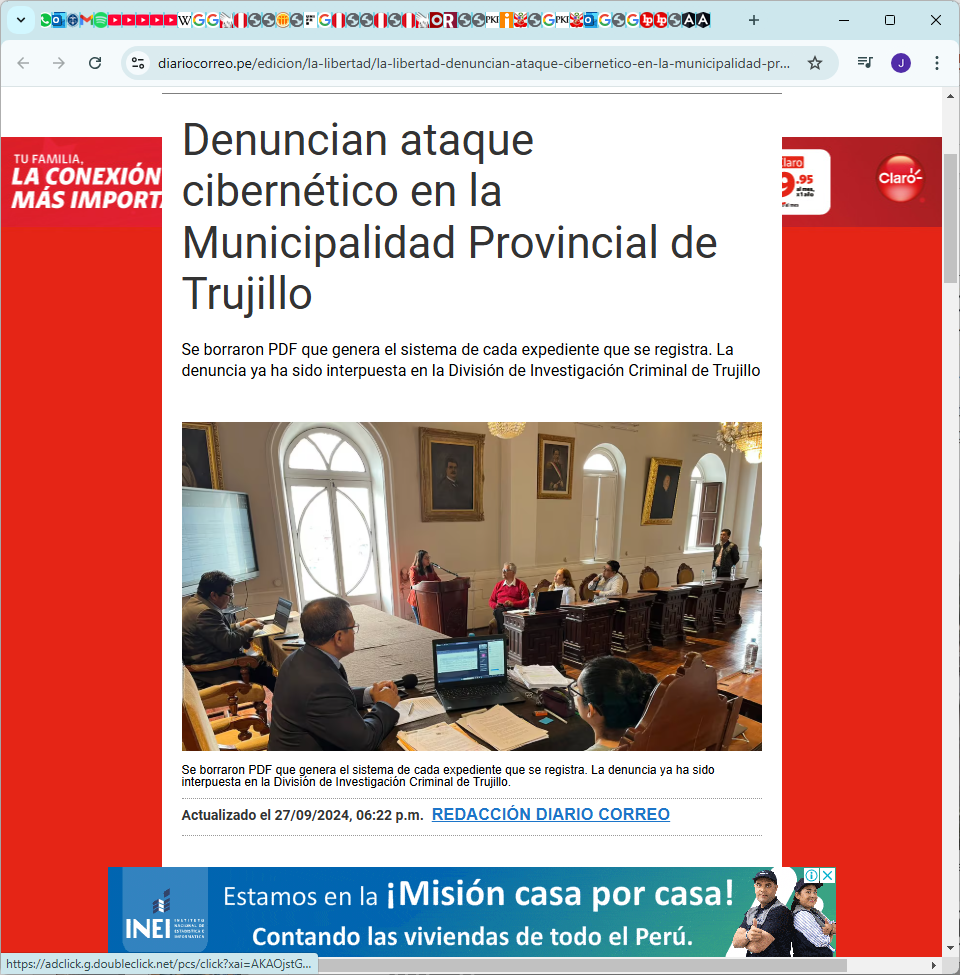 Ciberataques a UNIVERSIDADES
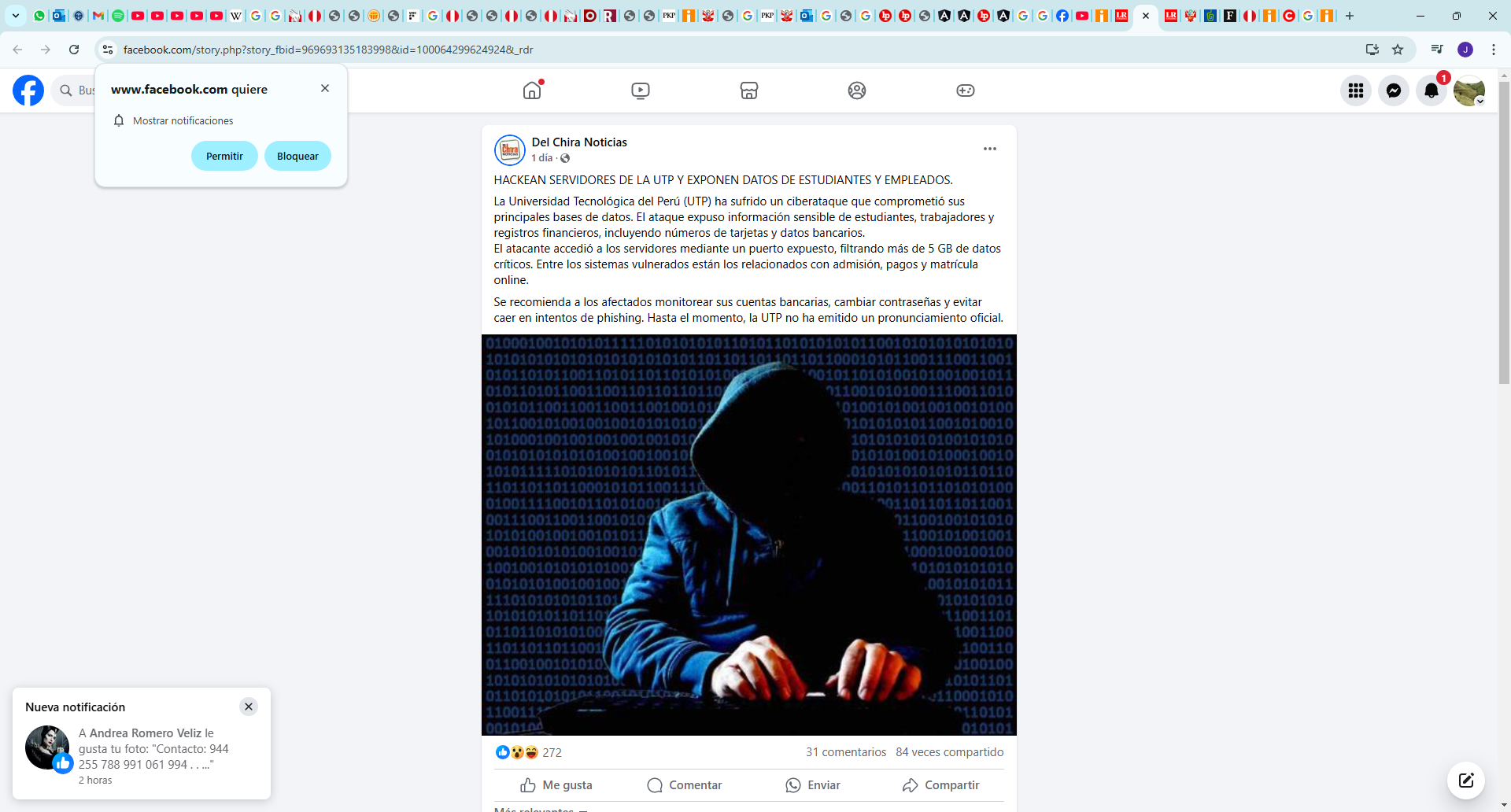 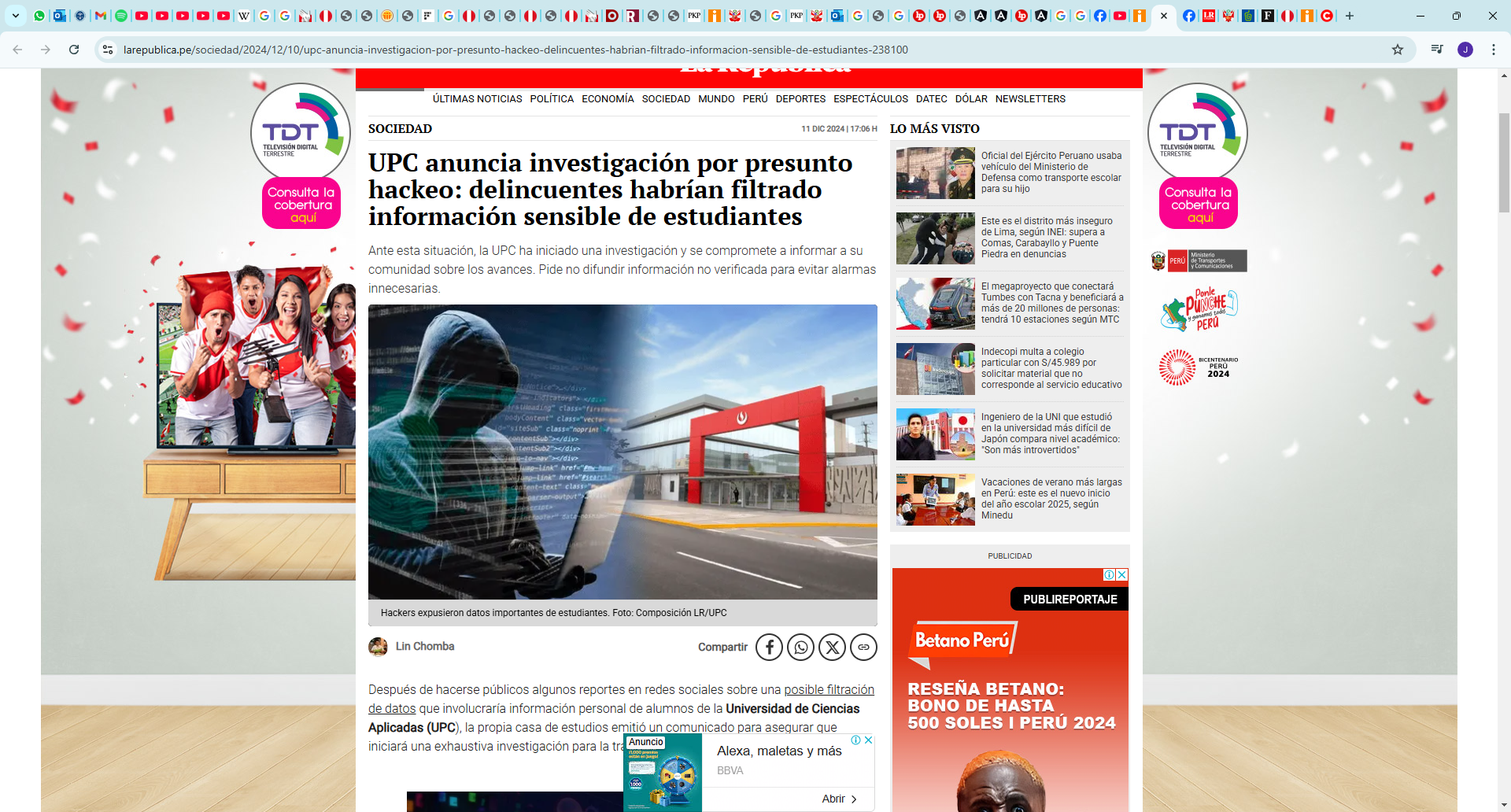 CASO INTERBANK
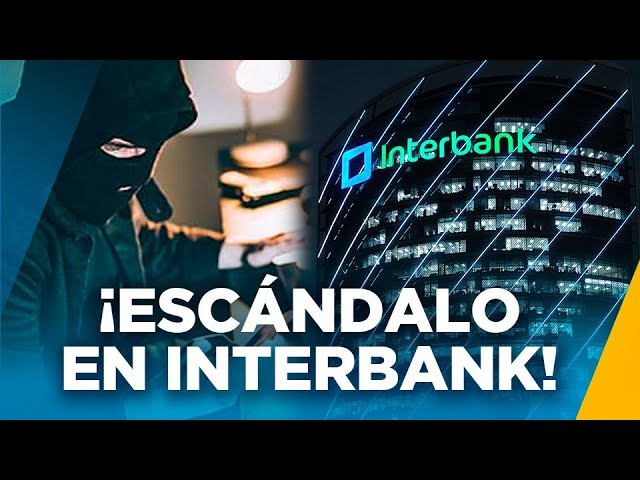 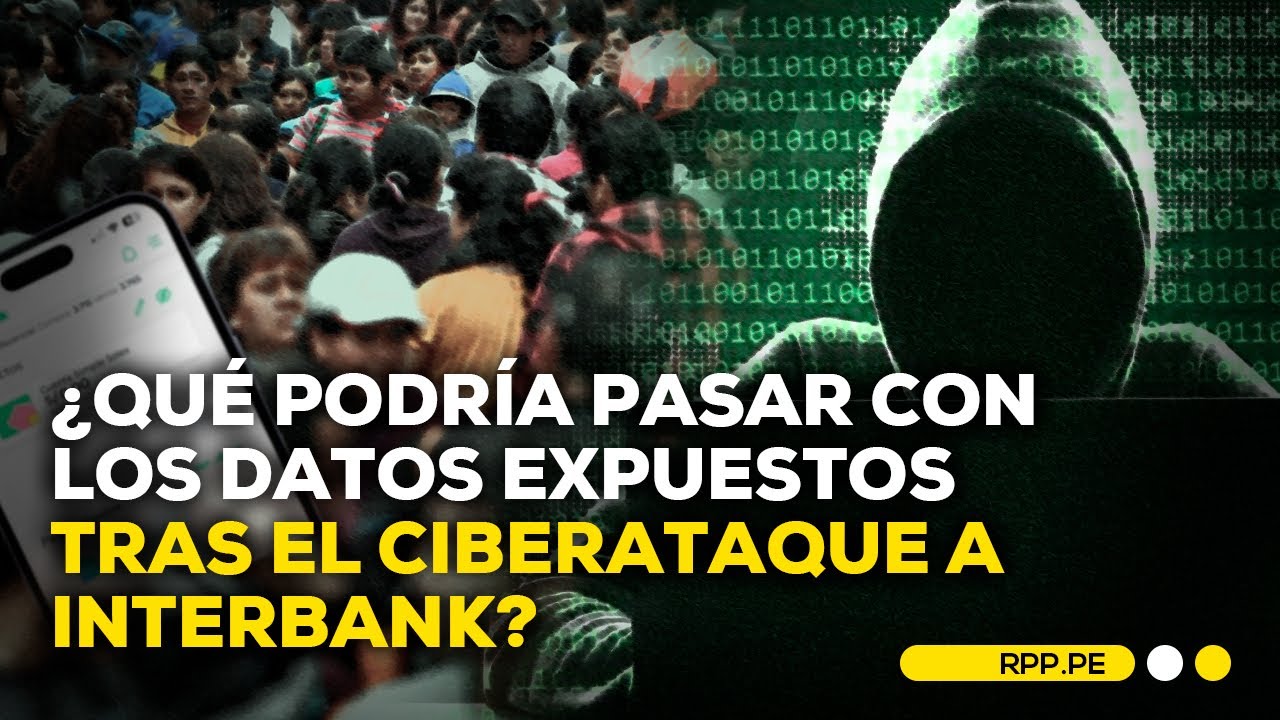 ¿tenemos un sistema penal preparado?
DESIGUAL
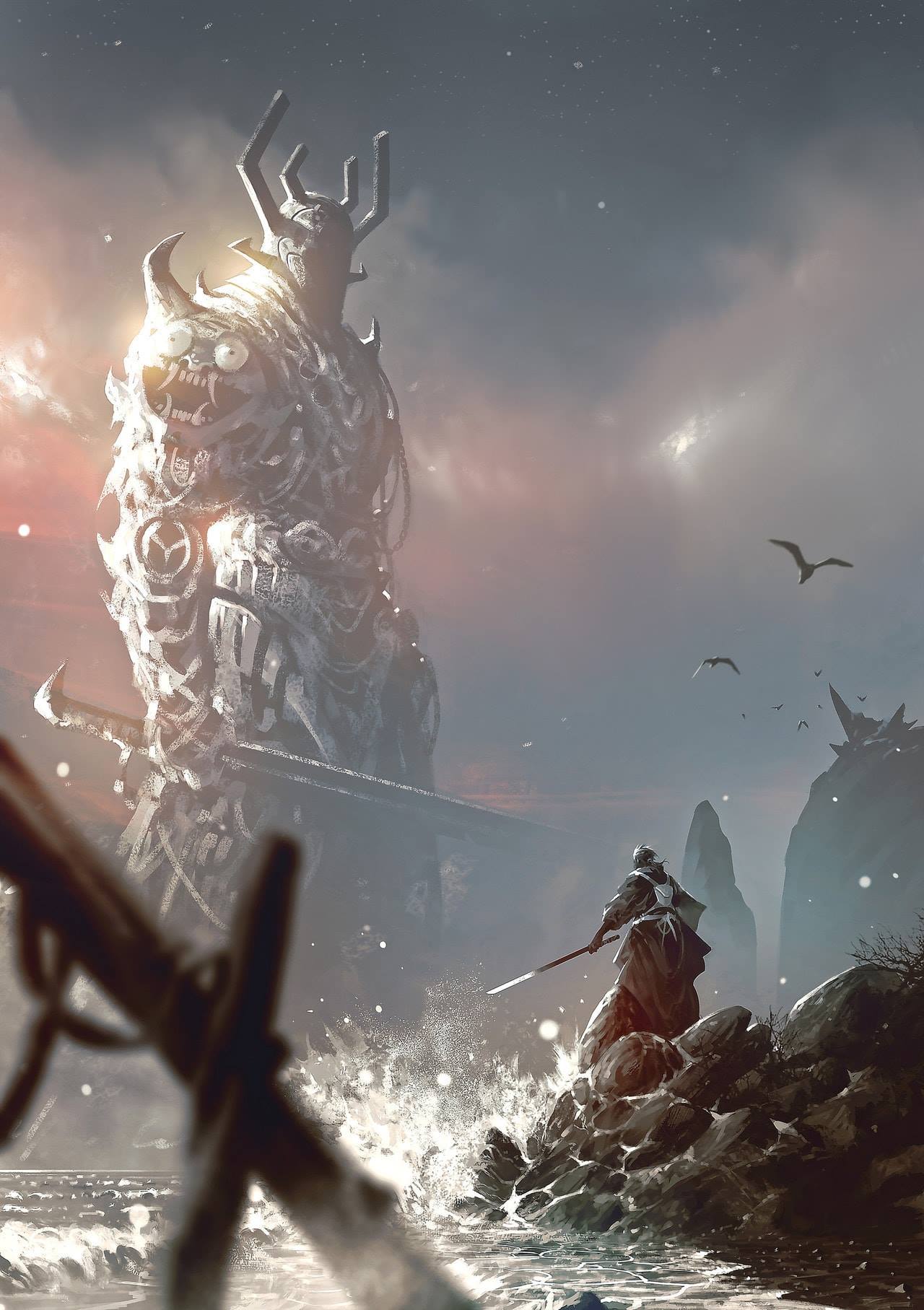 Igualdad de condiciones
cibercrimen
sistema penal
cibercrimen
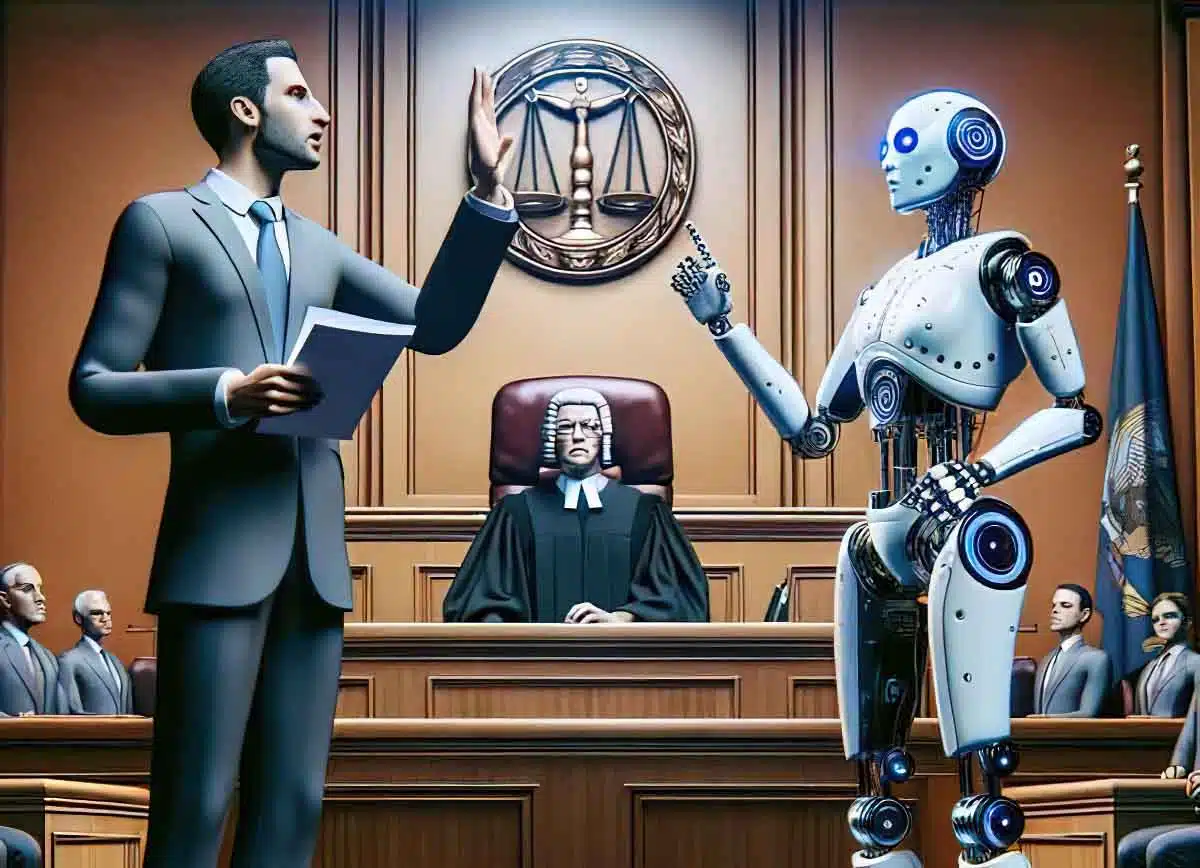 sistema penal
2. Problemática en el Sistema de Justicia
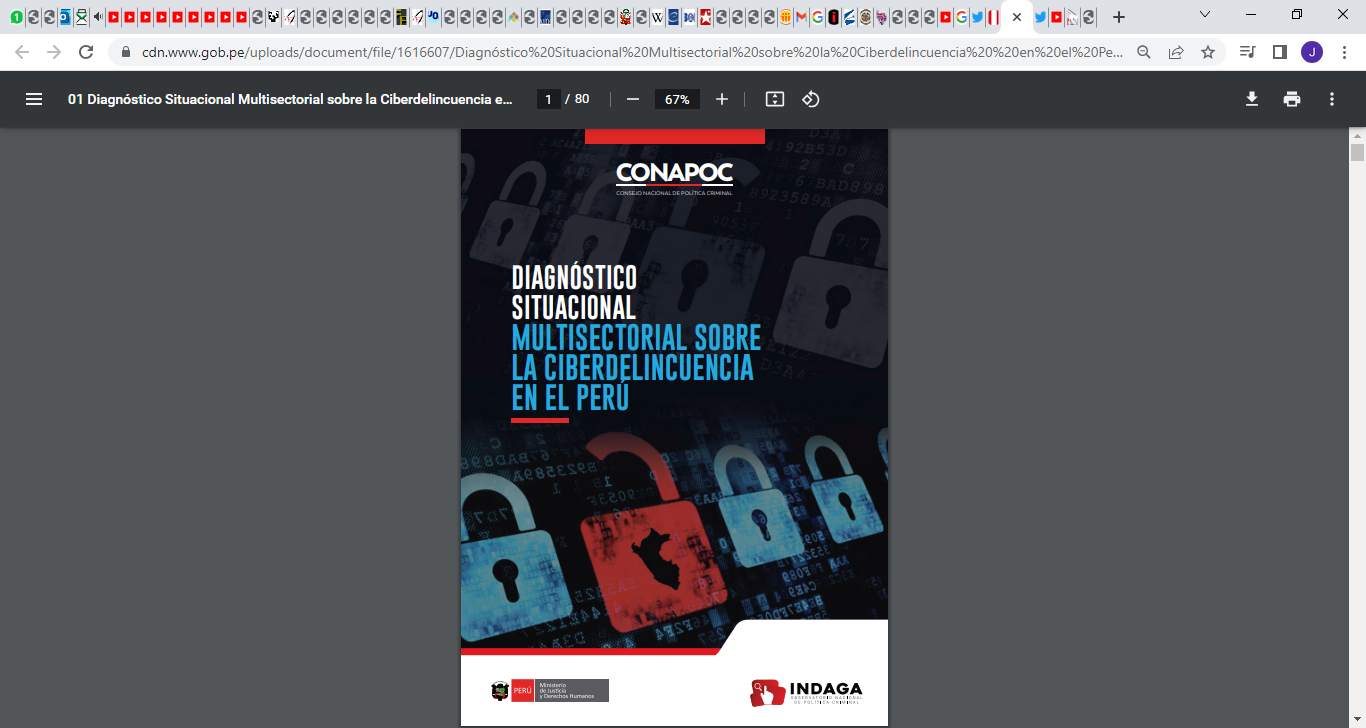 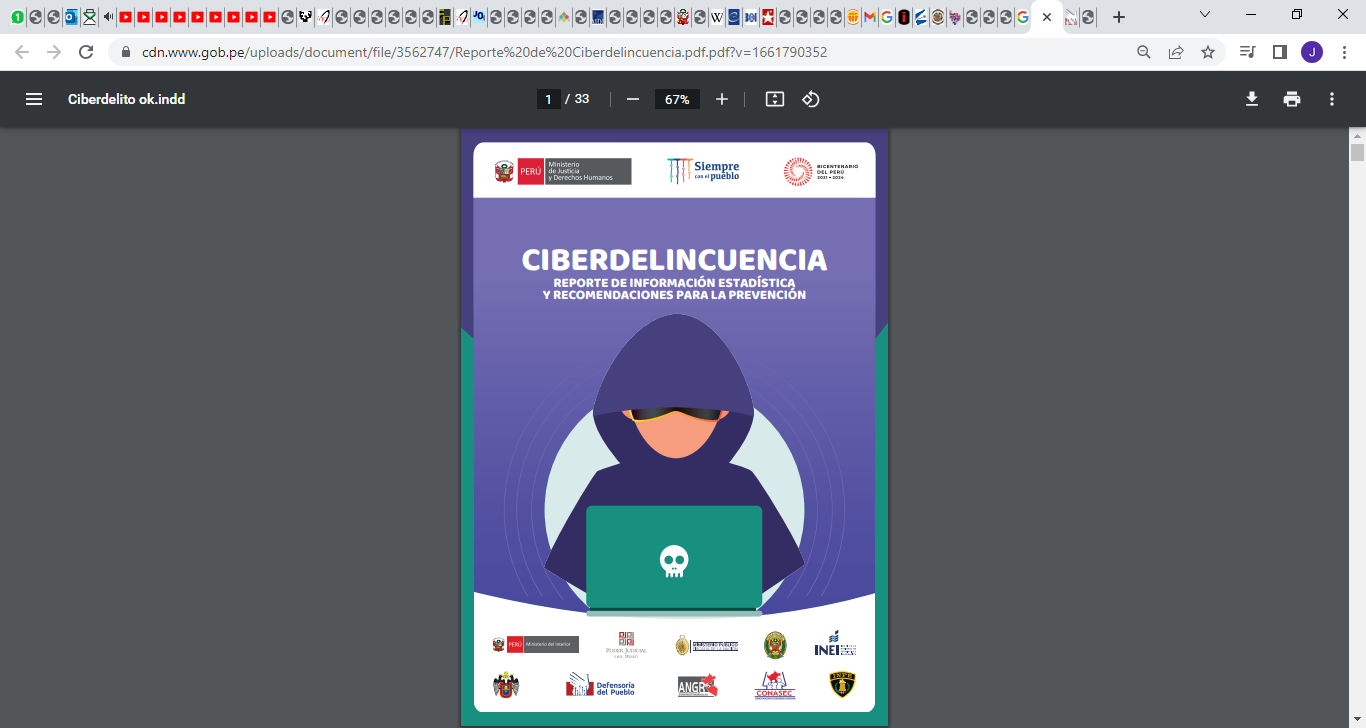 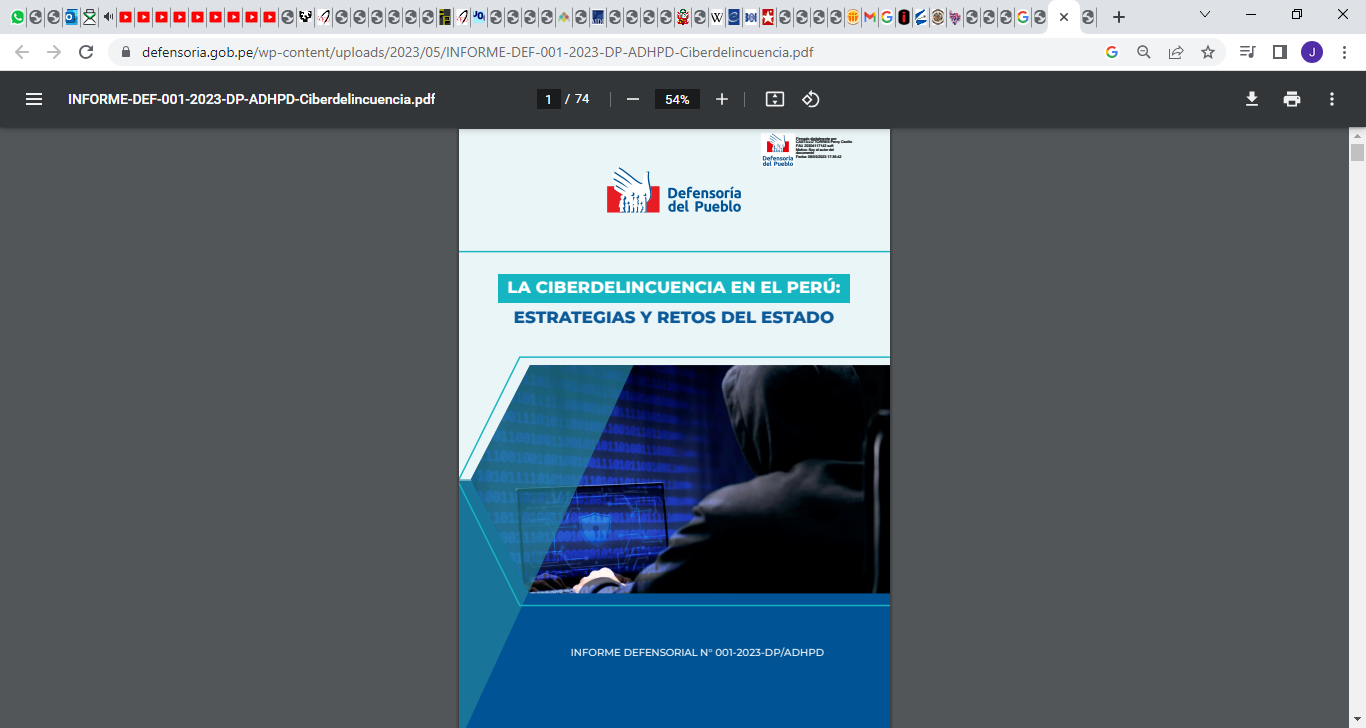 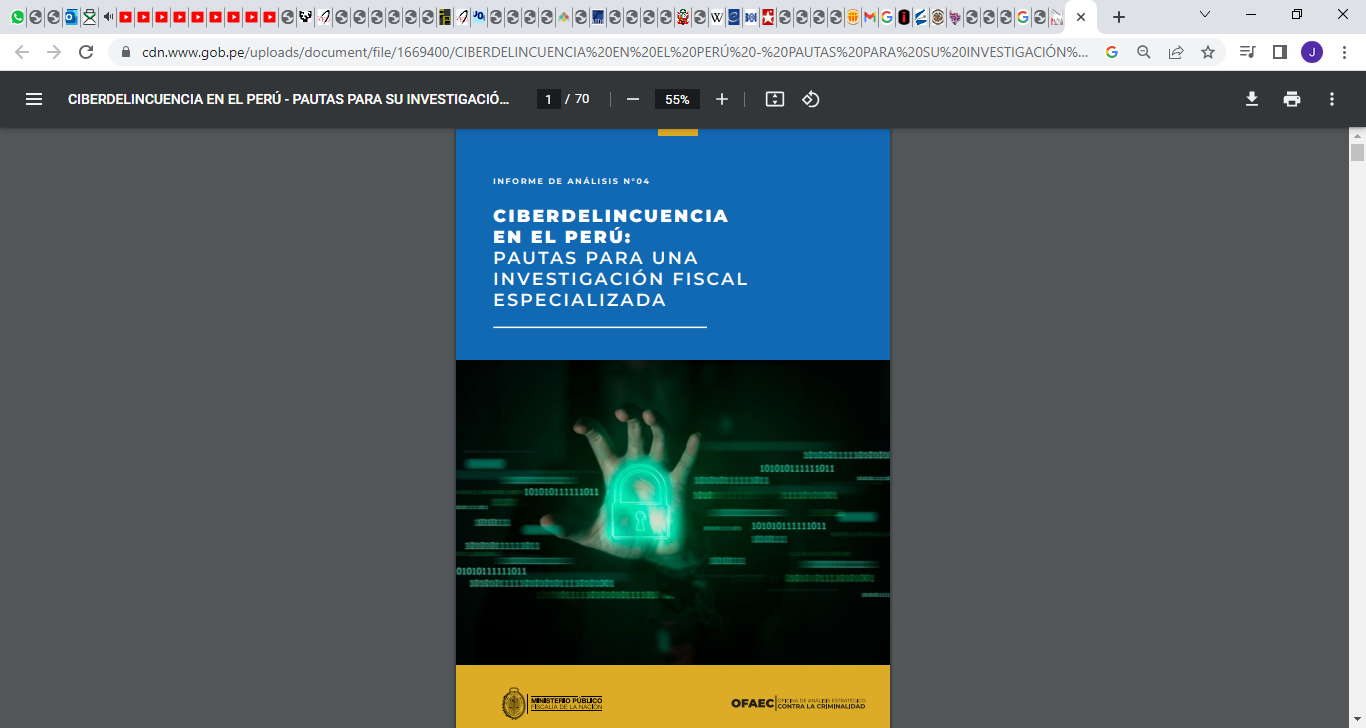 Número de denuncias por delitos informáticos registrados en la PNP Según departamento, 2019-2021
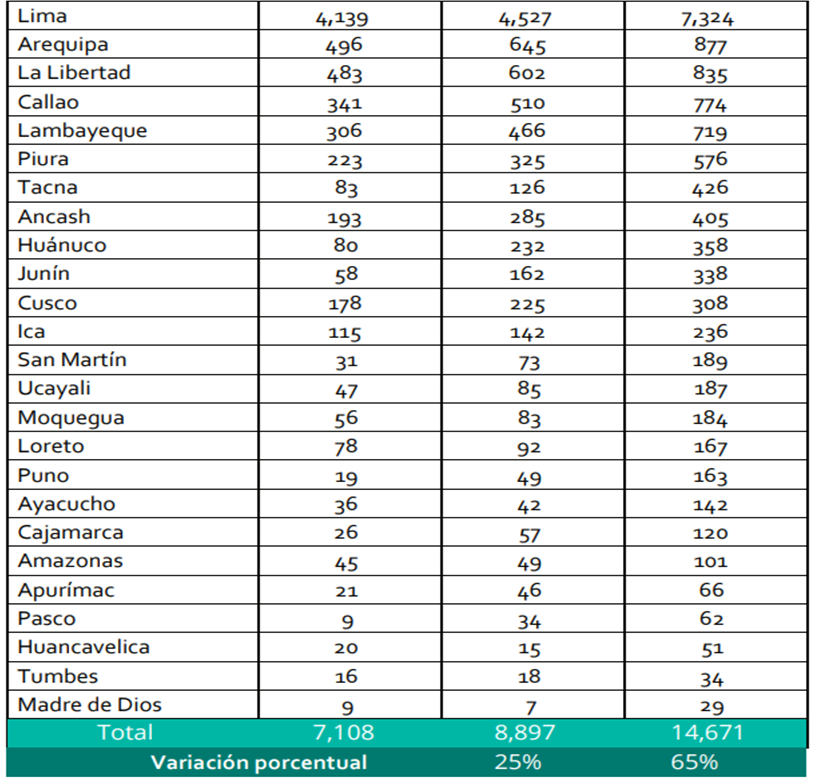 Fuente: Ministerio de Justicia y Derechos Humanos. (2022). Ciberdelincuencia – Reporte de Información Estadística y Recomendaciones para la Prevención.
Número de denuncias por delitos informáticos registrados en la PNP Según departamento, 2018-2021
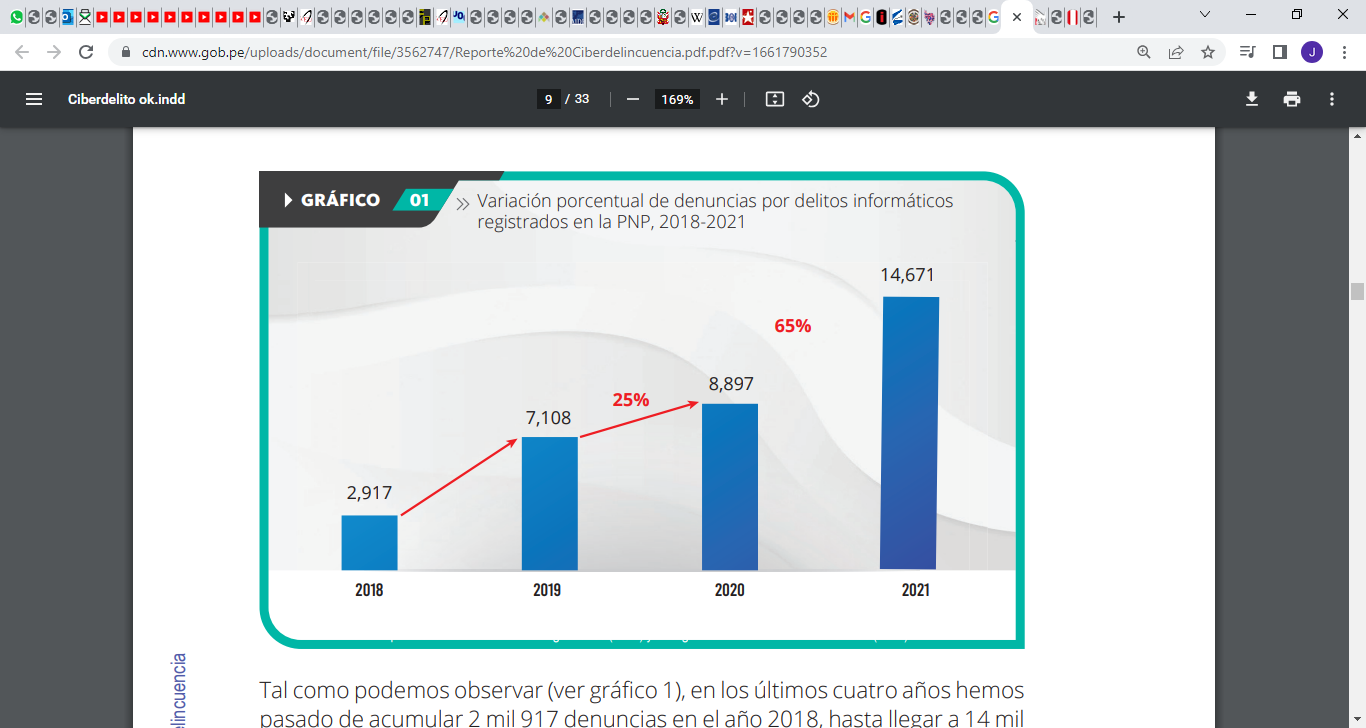 Fuente: Ministerio de Justicia y Derechos Humanos. (2022). Ciberdelincuencia – Reporte de Información Estadística y Recomendaciones para la Prevención.
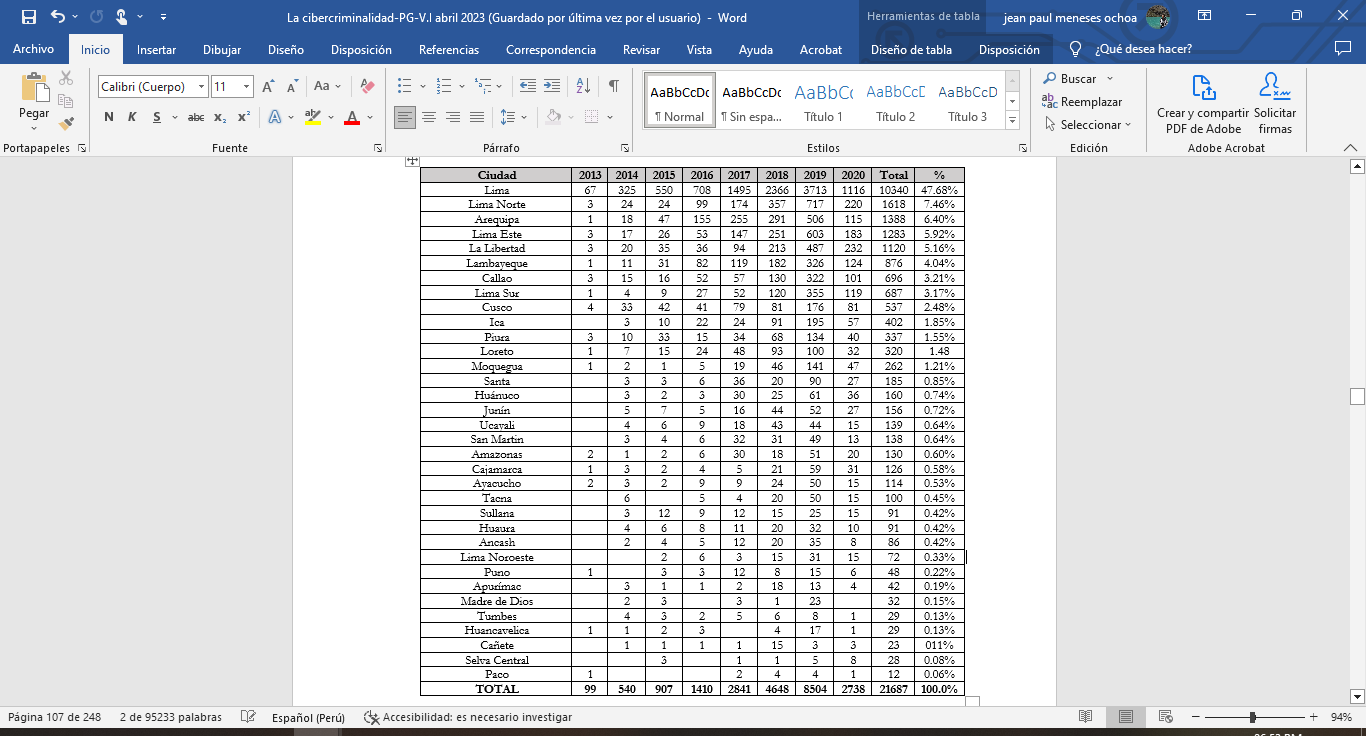 Denuncias por delitos informáticos registradas en Fiscalías Penales Comunes yFiscalías Mixtas, de octubre 2013 a julio 2020
Fuente: Ministerio Público – Fiscalía de la Nación. (2021). Informe de Análisis N° 04 – Ciberdelincuencia en el Perú: Pautas para una Investigación Fiscal Especializada. Pg 22
Personas con sentencia condenatoria registrada según delitos informáticos y contra el patrimonio relativo a delito informático – Periodo 2016 – 2020
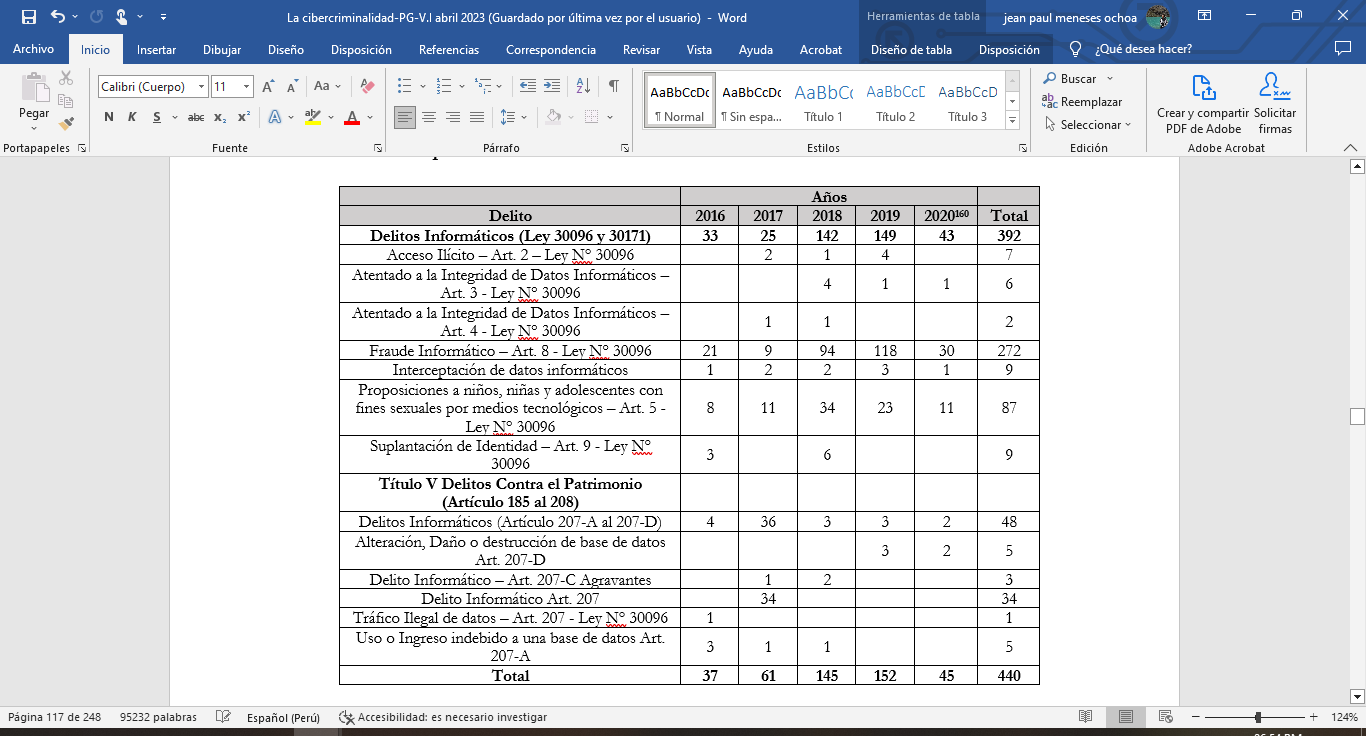 2023-2024: Sentencias obtenidas
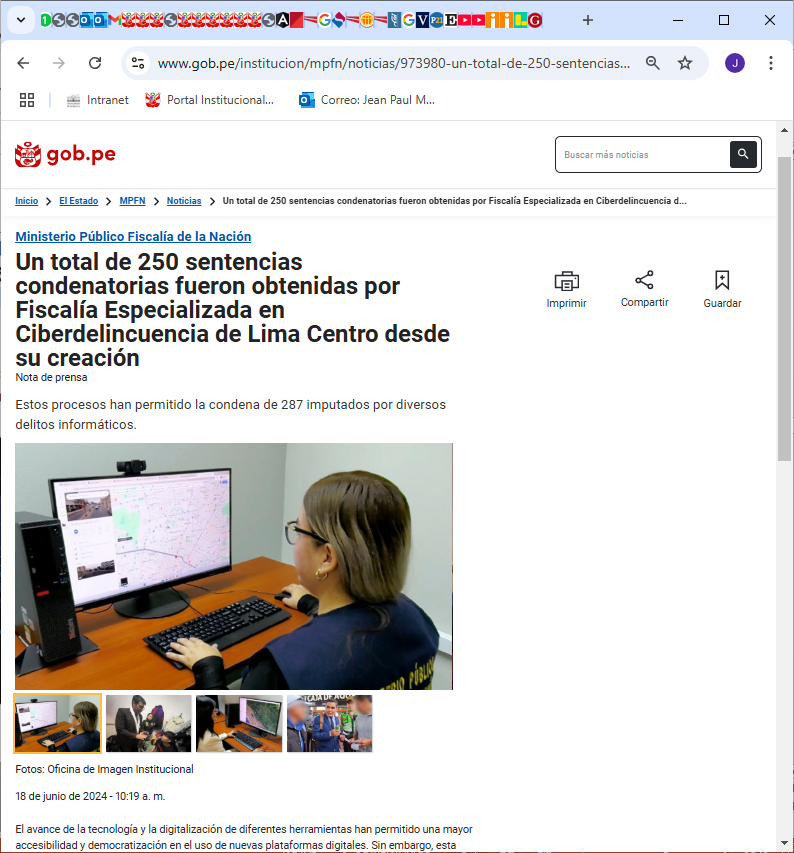 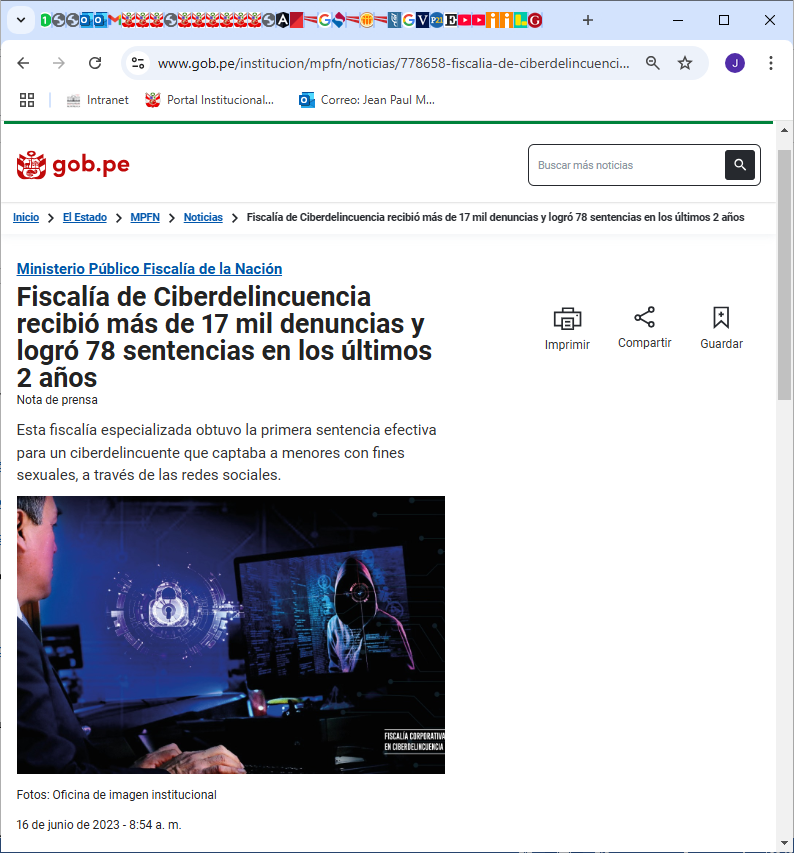 Conclusiones y recomendaciones
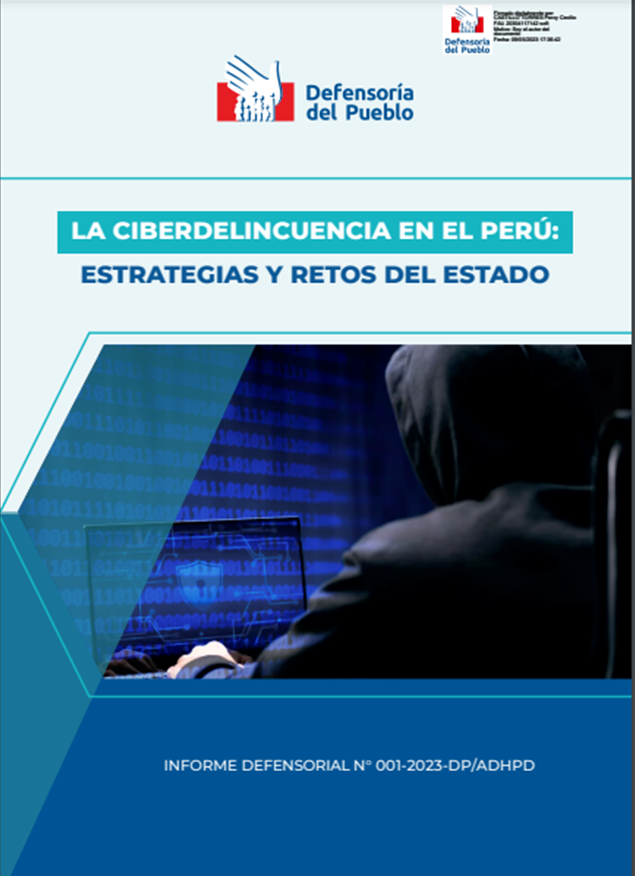 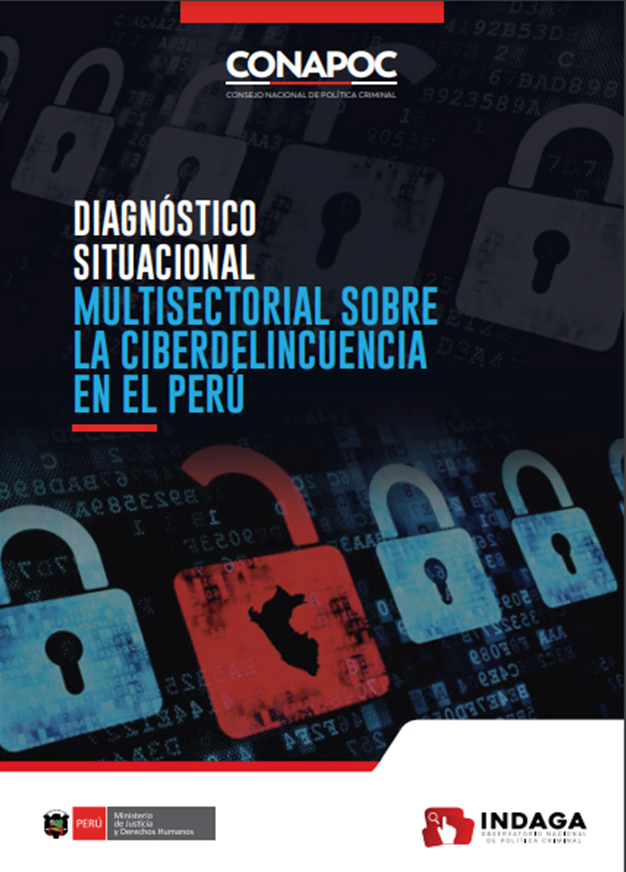 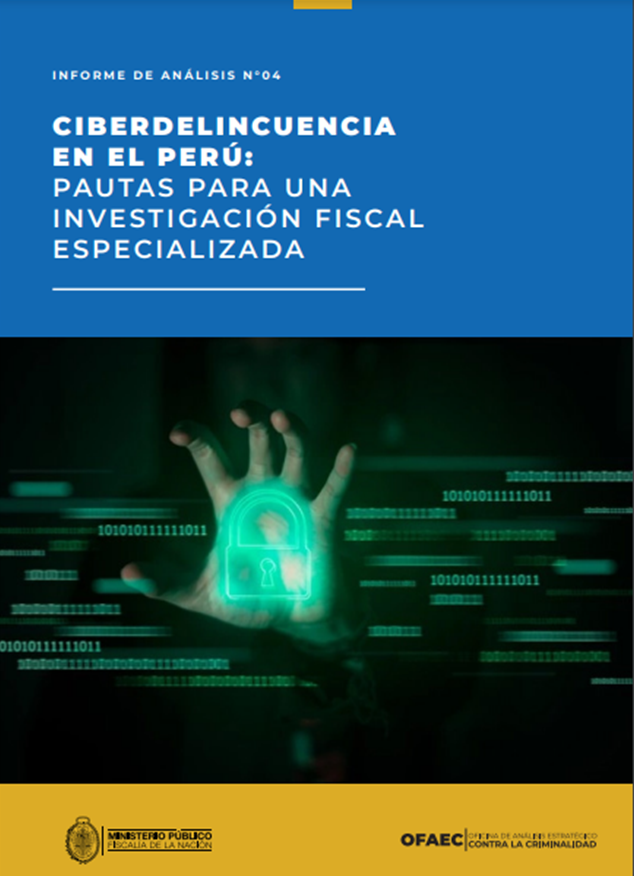 ENTIDADES DEL SISTEMA PENAL
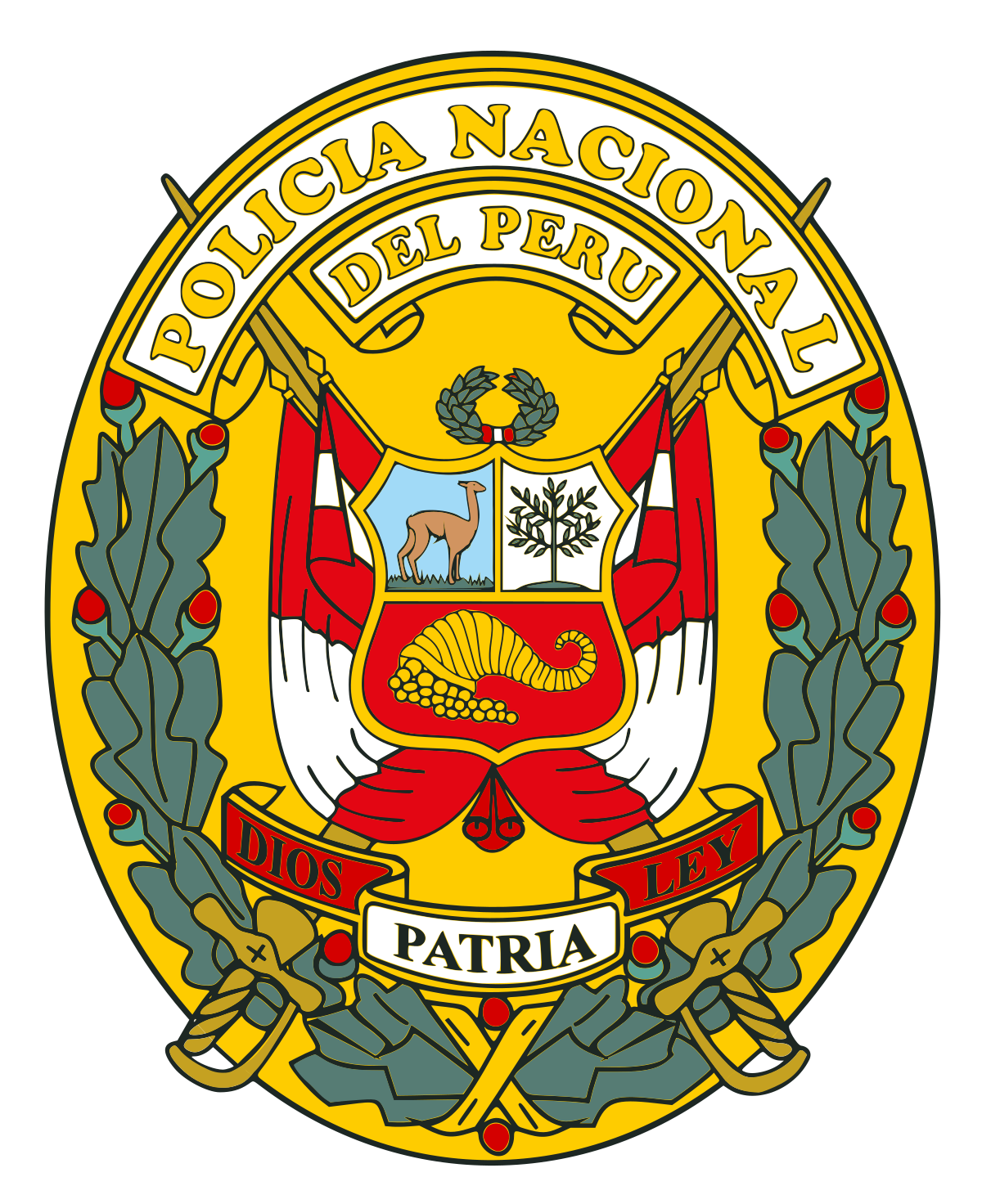 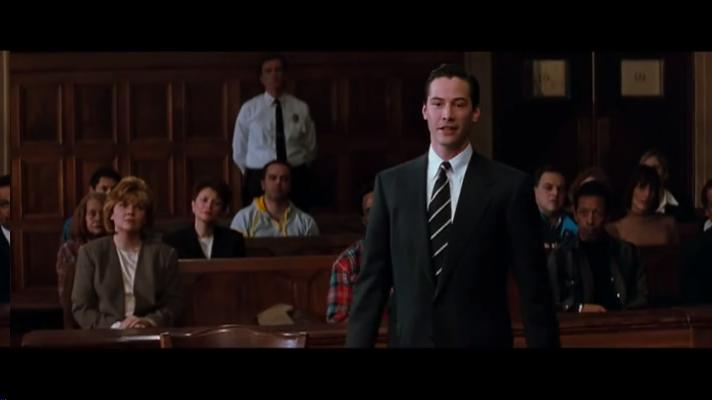 defensa penal – defensa pública
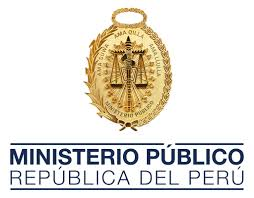 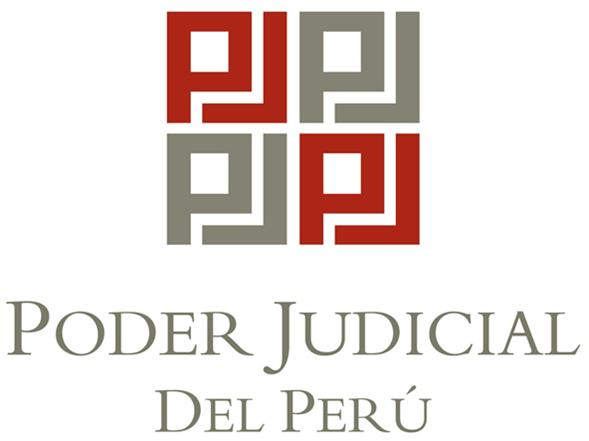 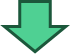 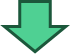 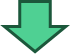 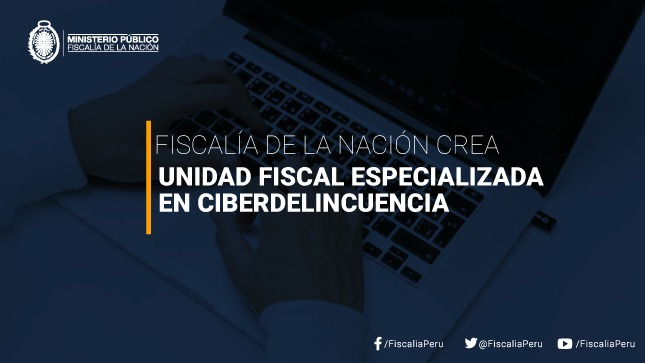 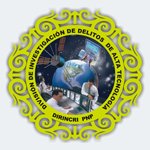 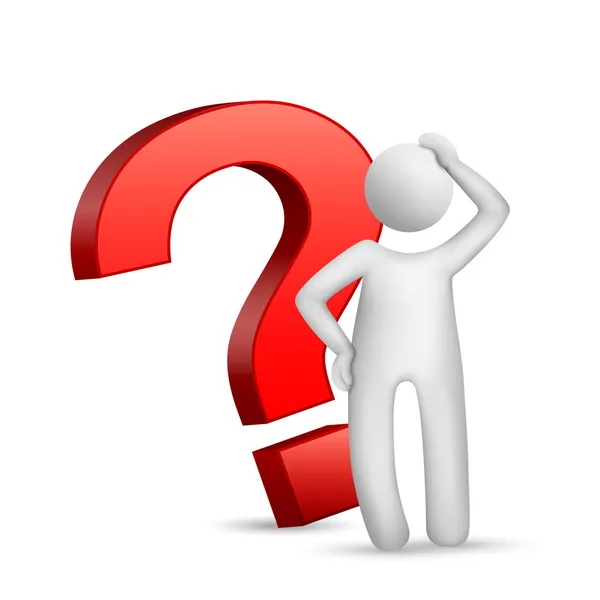 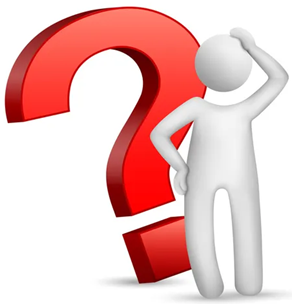 Informes a nivel regional
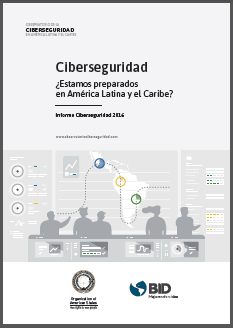 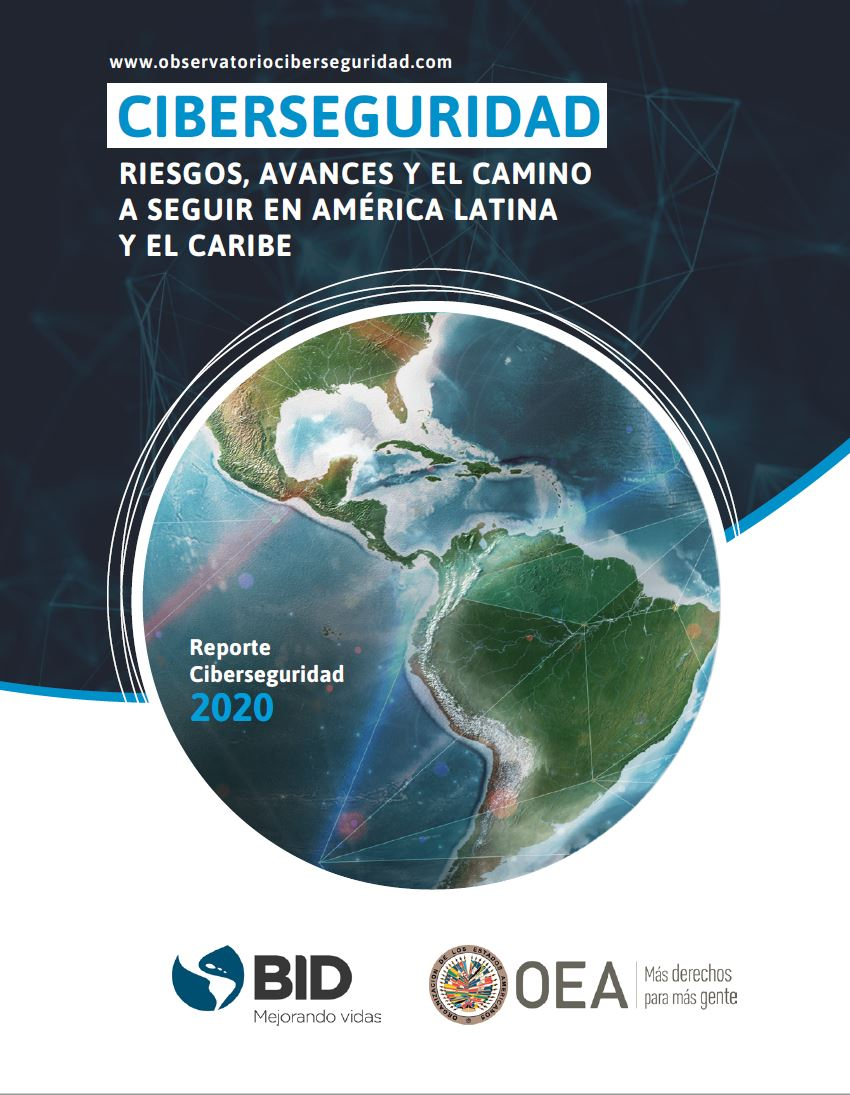 3. LA CIBERCRIMINALIDAD Consideración Criminológica, Político-Criminal, Dogmática, Procesal y Cooperación Internacional
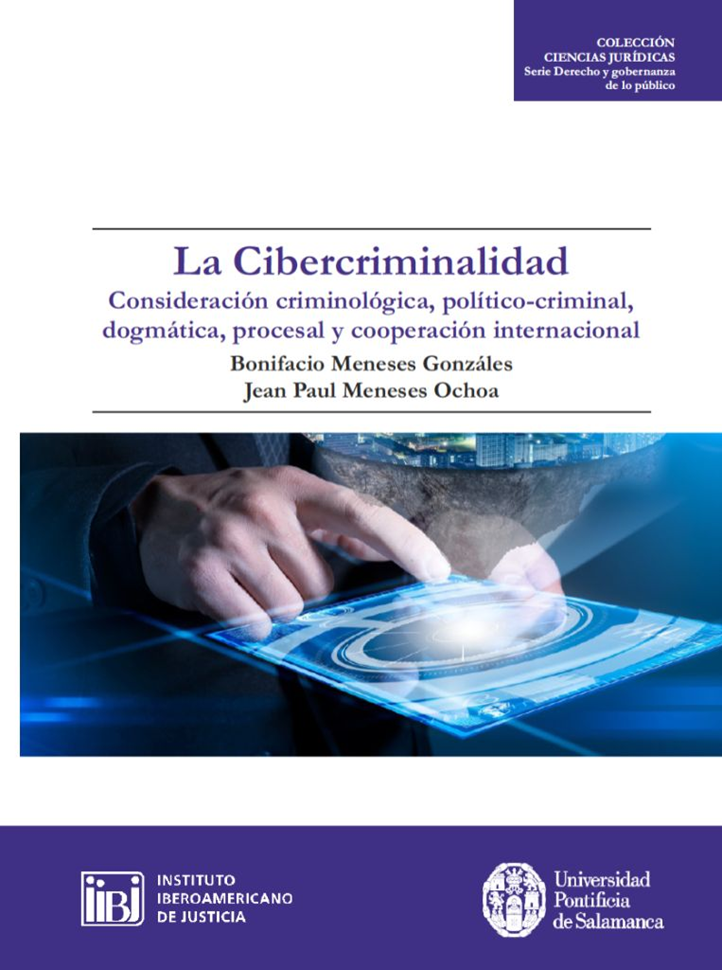 4. DEBATE CONCEPTUAL
Debate conceptual
Delitos relacionados a los ordenadores
Computer-related crime, cualquier comportamiento antijurídico, no ético o no autorizado, relacionado con el procesamiento automatizado de datos.
b) Delitos informáticos
Computer crimes, para su comisión se emplea un sistema automático de procesamiento de datos o de transmisión de datos.
Debate conceptual
c) Delitos tecnológicos
Delitos que se comentes, en parte o en todo, a través de nuevas tecnologías.
d) Ciberdelincuencia o Cibercriminalidad
Se caracteriza por utilizar sistemas informáticos, así como sistemas de comunicación masivos, tales como teléfonos, computadoras, celulares, entre otros, mediante los cuales se cometen diversos delitos o hechos punibles, que dan lugar a la afectación de distintos bienes jurídicos o también denominados derechos fundamentales, tales como el honor, la intimidad, la indemnidad y libertad sexuales, entre otros.
5. Ley de Delitos Informáticos - LEY Nº 30096
Objeto de la ley - CAPÍTULO I - FINALIDAD Y OBJETO DE LA LEY
Garantizar la lucha eficaz contra la ciberdelincuencia
CAPÍTULO I - FINALIDAD Y OBJETO DE LA LEY - Convenio sobre la Ciberdelincuencia, Budapest, 23.XI.2001
Informe de Análisis N° 04 – Ciberdelincuencia en el Perú: Pautas para una Investigación Fiscal Especializada. Pg 26
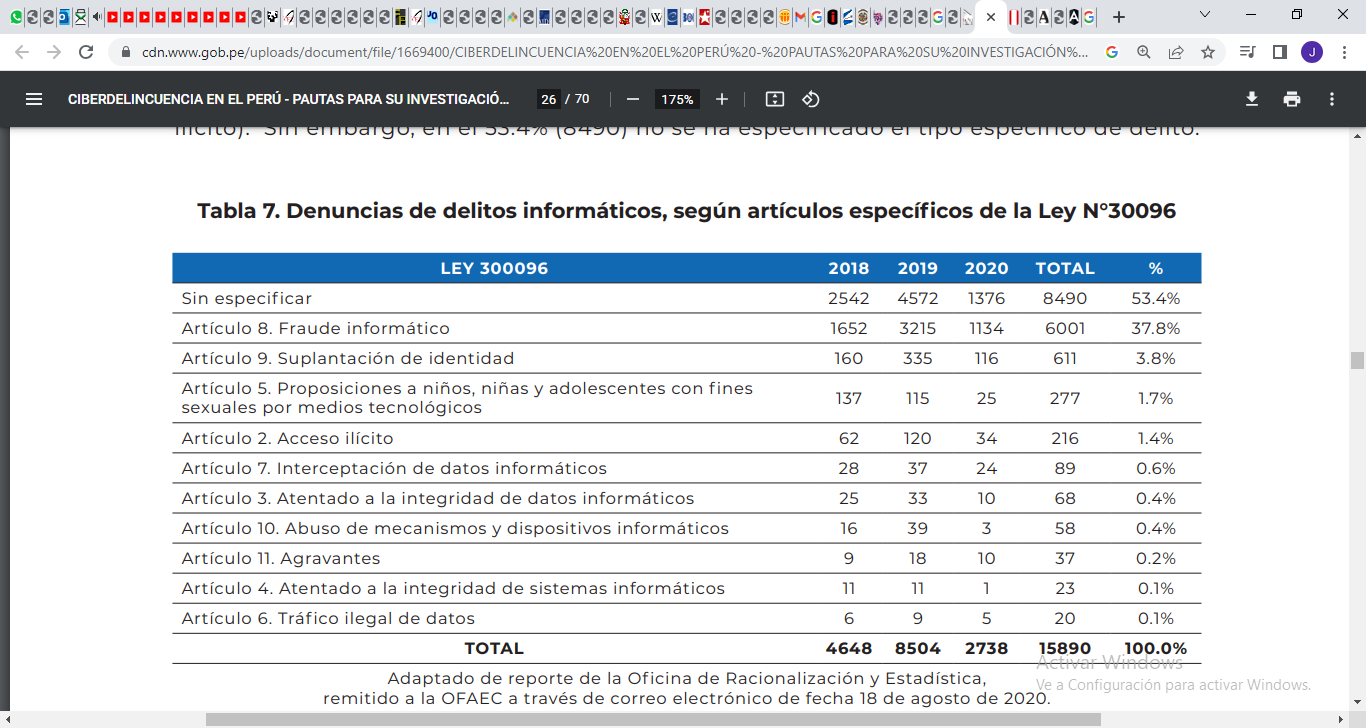 CAPÍTULO II - DELITOS CONTRA DATOS Y SISTEMAS INFORMÁTICOS
EJEMPLOS DE ACCESO ILÍCITO
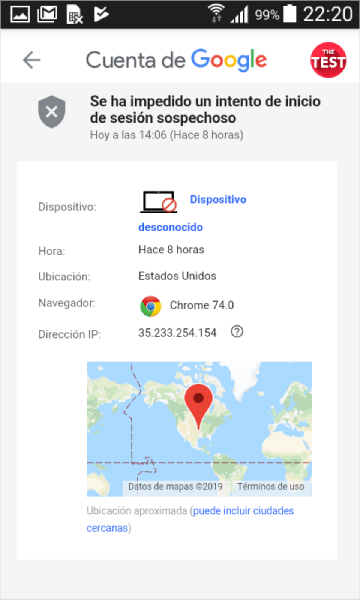 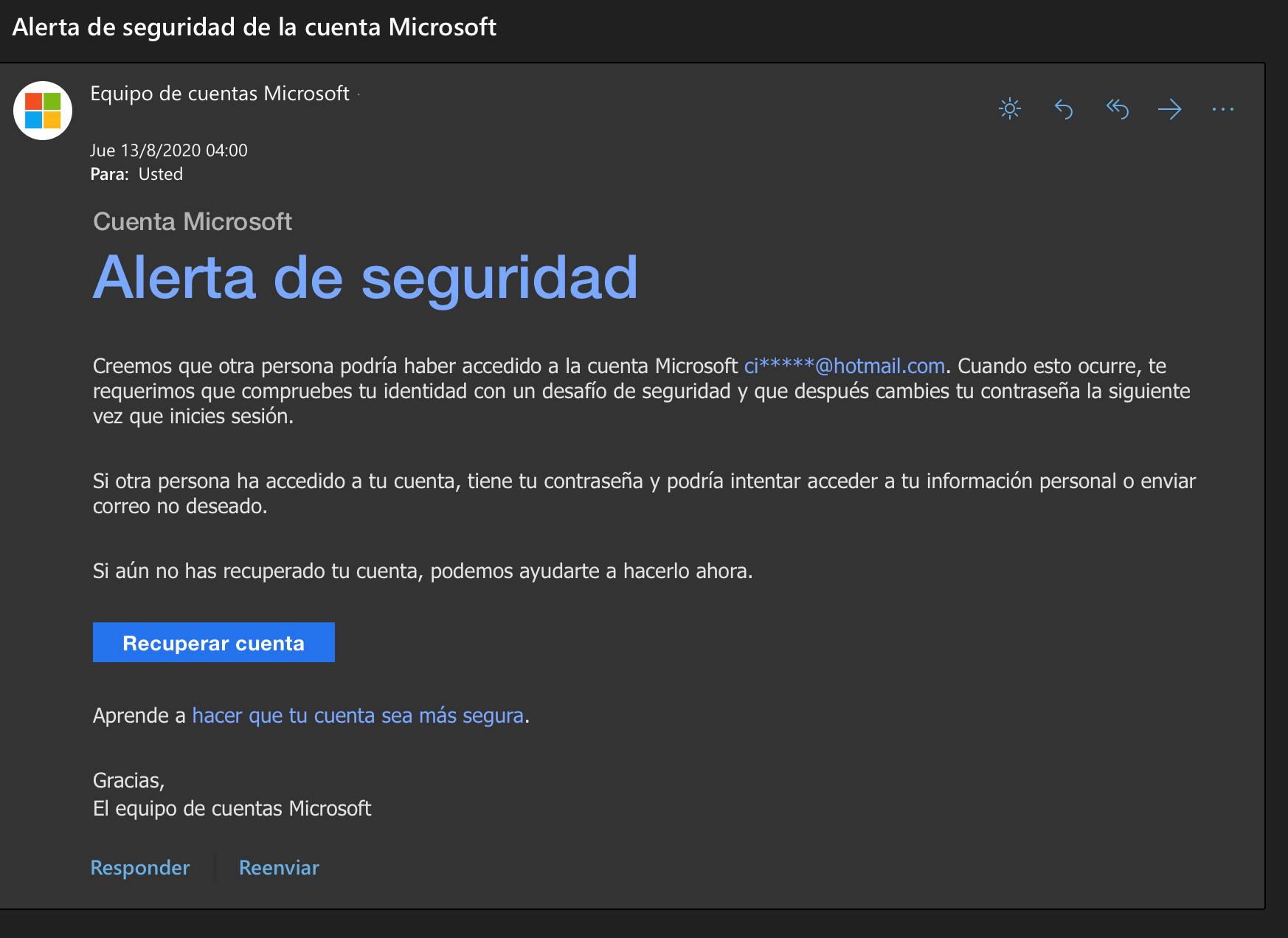 CAPÍTULO II - DELITOS CONTRA DATOS Y SISTEMAS INFORMÁTICOS
EJEMPLOS DE Atentado a la integridad de datos informáticos
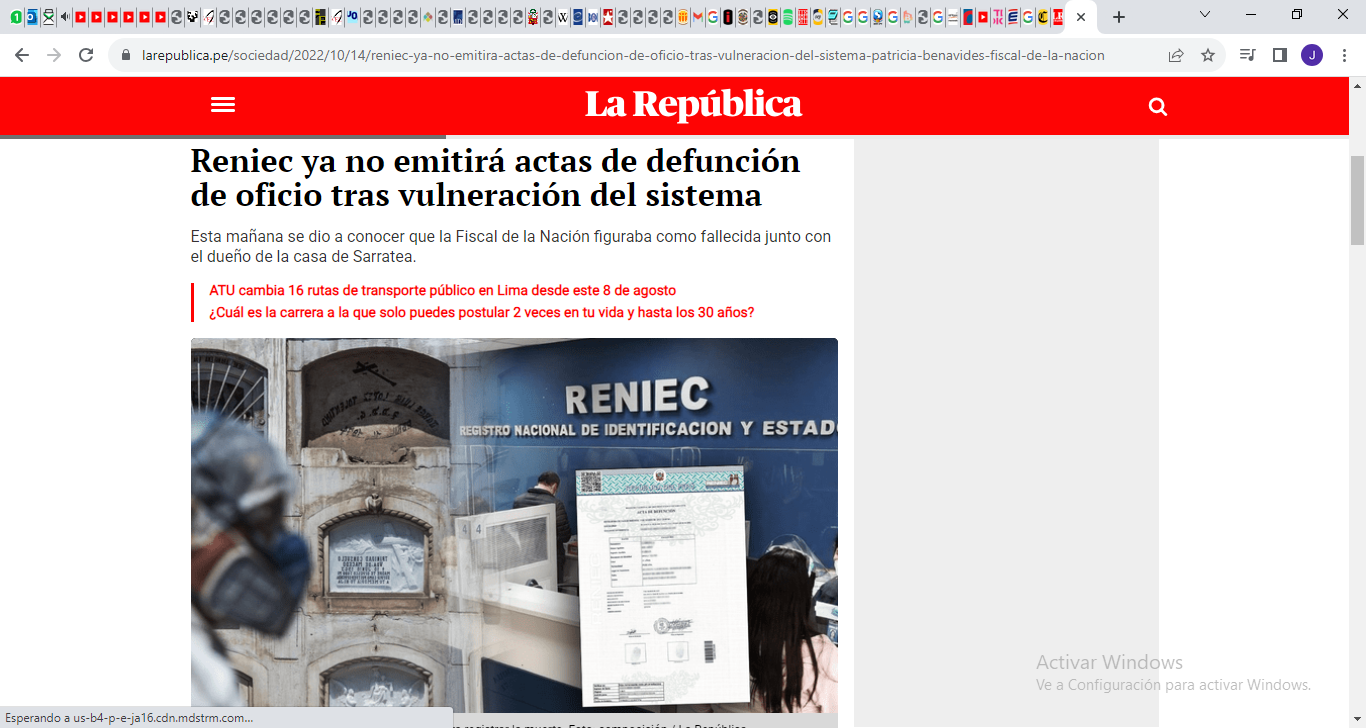 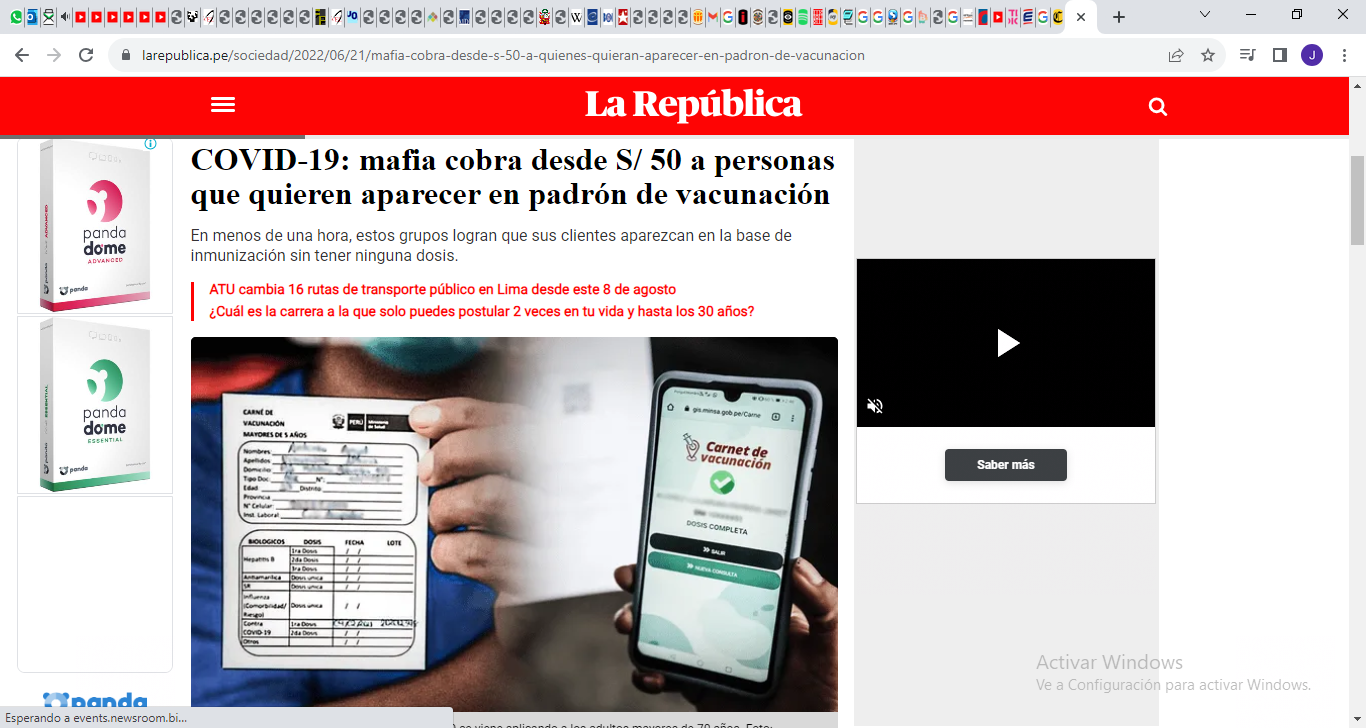 EJEMPLOS DE Atentado a la integridad de SISTEMAS informáticos
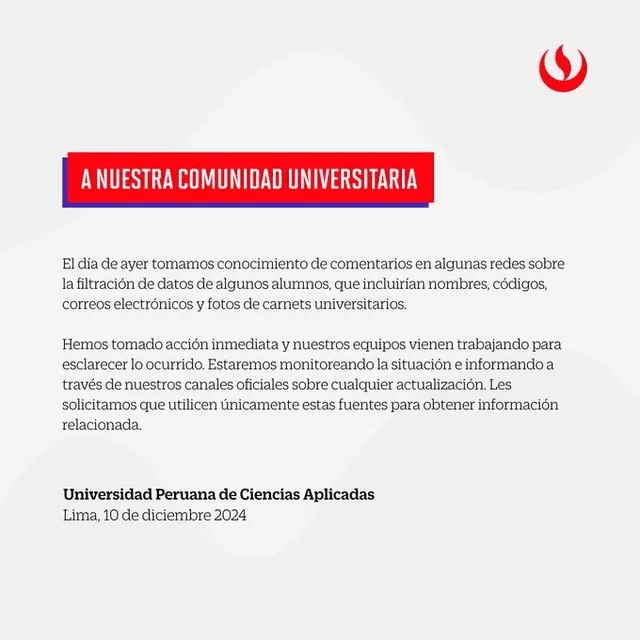 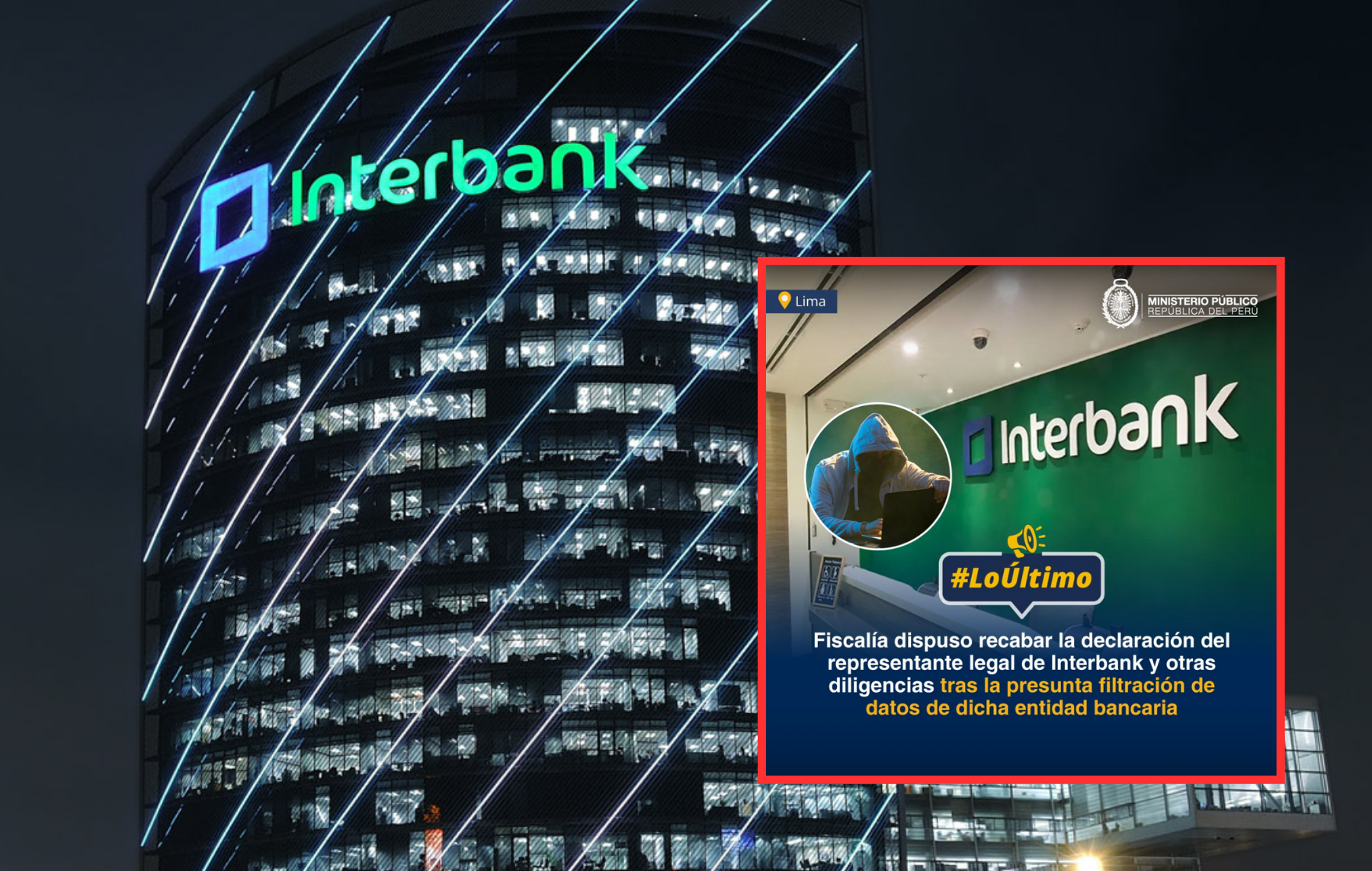 CAPÍTULO III - DELITOS INFORMÁTICOS CONTRA LA INDEMNIDAD Y LIBERTAD SEXUALES
DETIENEN Y CONDENAN  A groomer EN 48 horas
En la República Argentina se detuvo y condenó en 48 horas a un groomer que contactó a una niña menor de edad por medio de una plataforma de juegos online. 
Para obtener el referido resultado, la Unidad Fiscal Especializada en Delitos y Contravenciones Informáticas de la Ciudad de Buenos Aires, tuvo que efectuar una inmediata investigación en fuentes abiertas y medidas de constatación, logrando averiguar el domicilio del groomer.
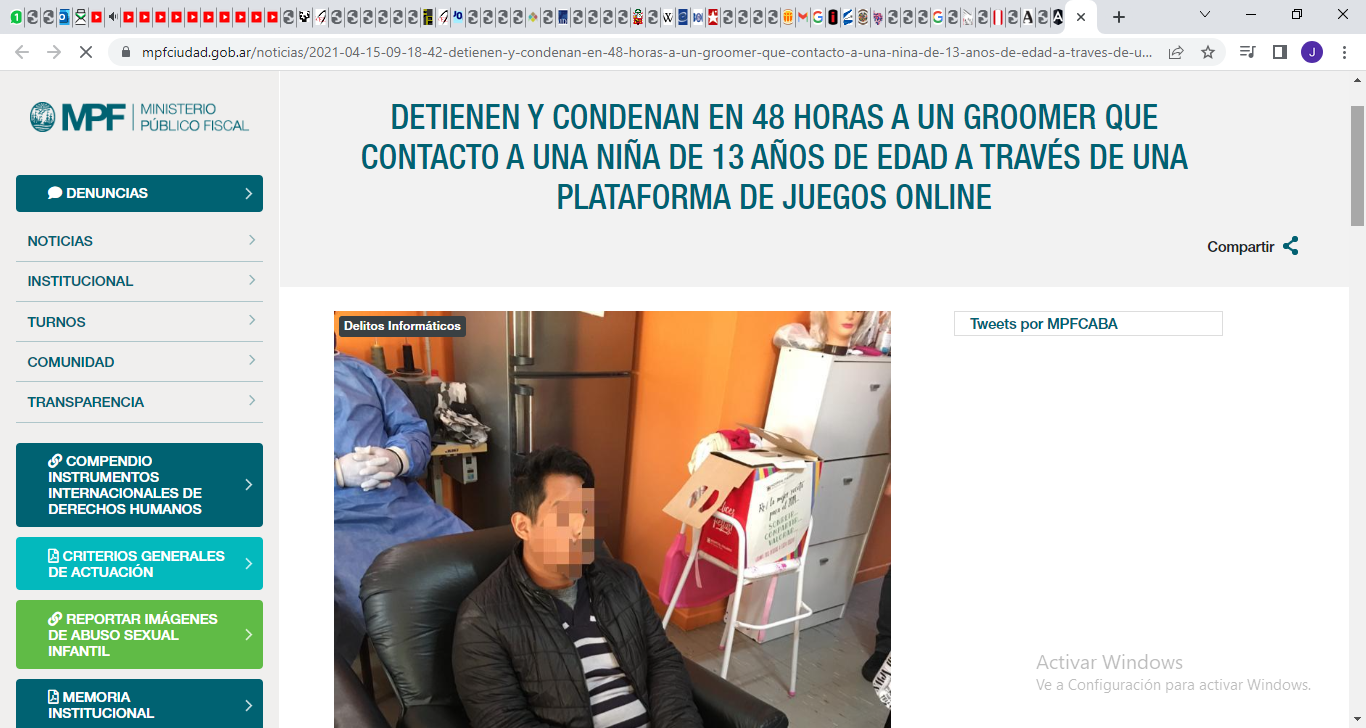 Sentencian A Groomer en perú
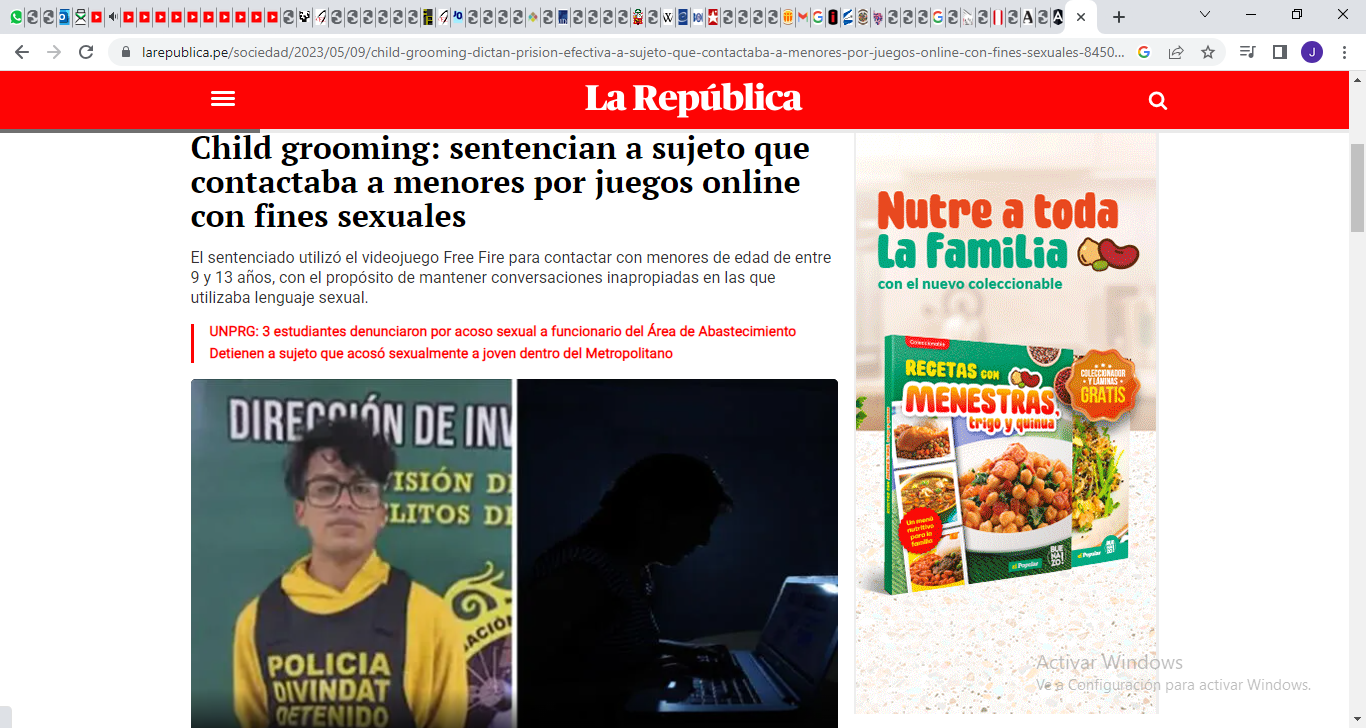 La Fiscalía de Ciberdelincuencia de Lima Centro logró la sentencia de 6 años y 8 meses de pena privativa de libertad contra José Hernández Cerruche, acusado de captar menores de edad mediante un juego en línea, con fines sexuales.

Según informó el Ministerio Público, el sujeto utilizaba el videojuego Free Fire para establecer contacto con menores de edad de entre 9 y 13 años, con el propósito de solicitar sus números de teléfono celular y continuar conversaciones vía WhatsApp. Además de la pena de 6 años de cárcel, el implicado tendrá que pagar una reparación civil de 5.000 soles.
Sentencian A Groomer en perú
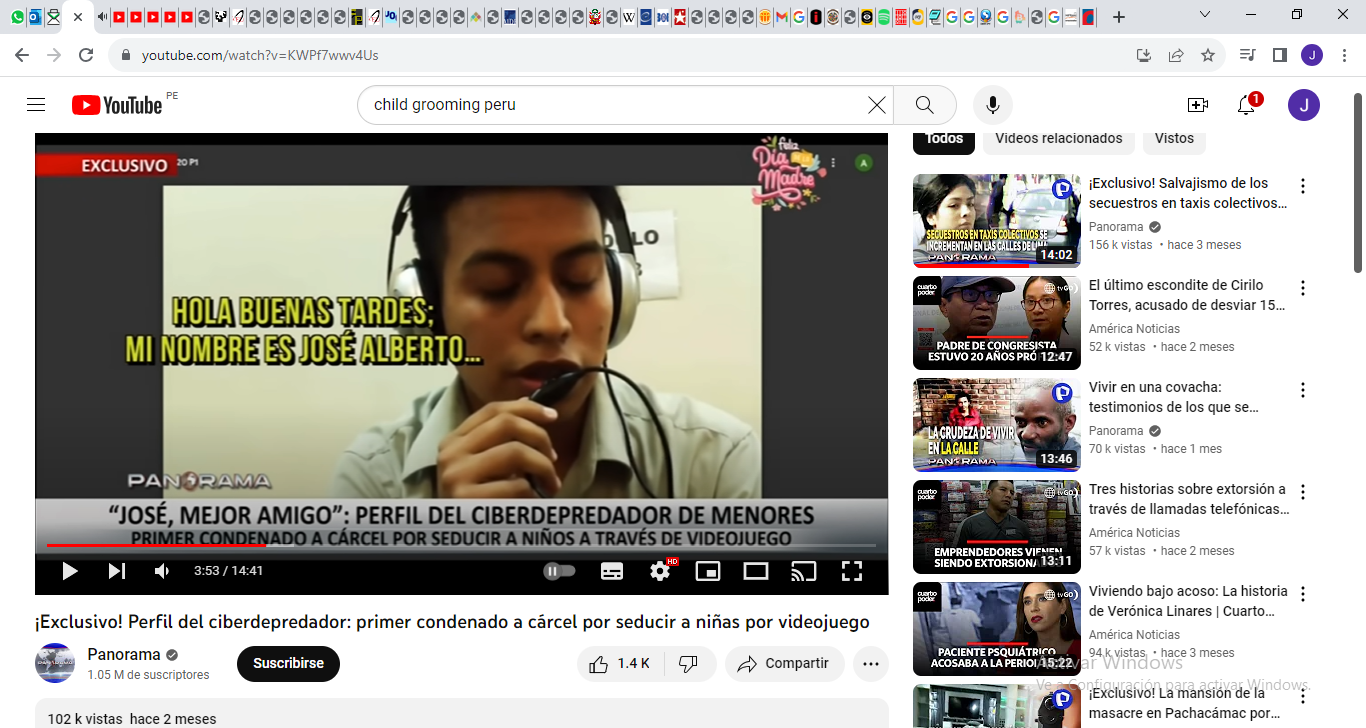 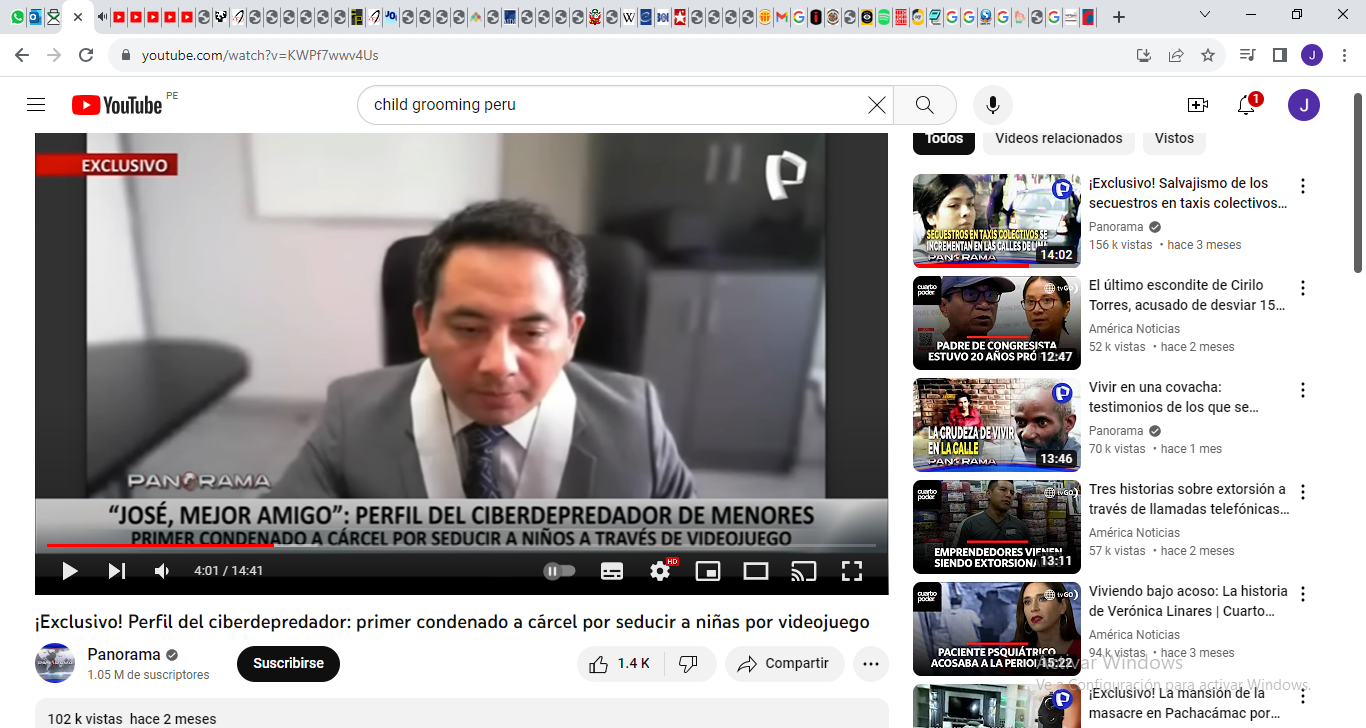 CAPÍTULO III - DELITOS INFORMÁTICOS CONTRA LA INDEMNIDAD Y LIBERTAD SEXUALES
pornovenganza
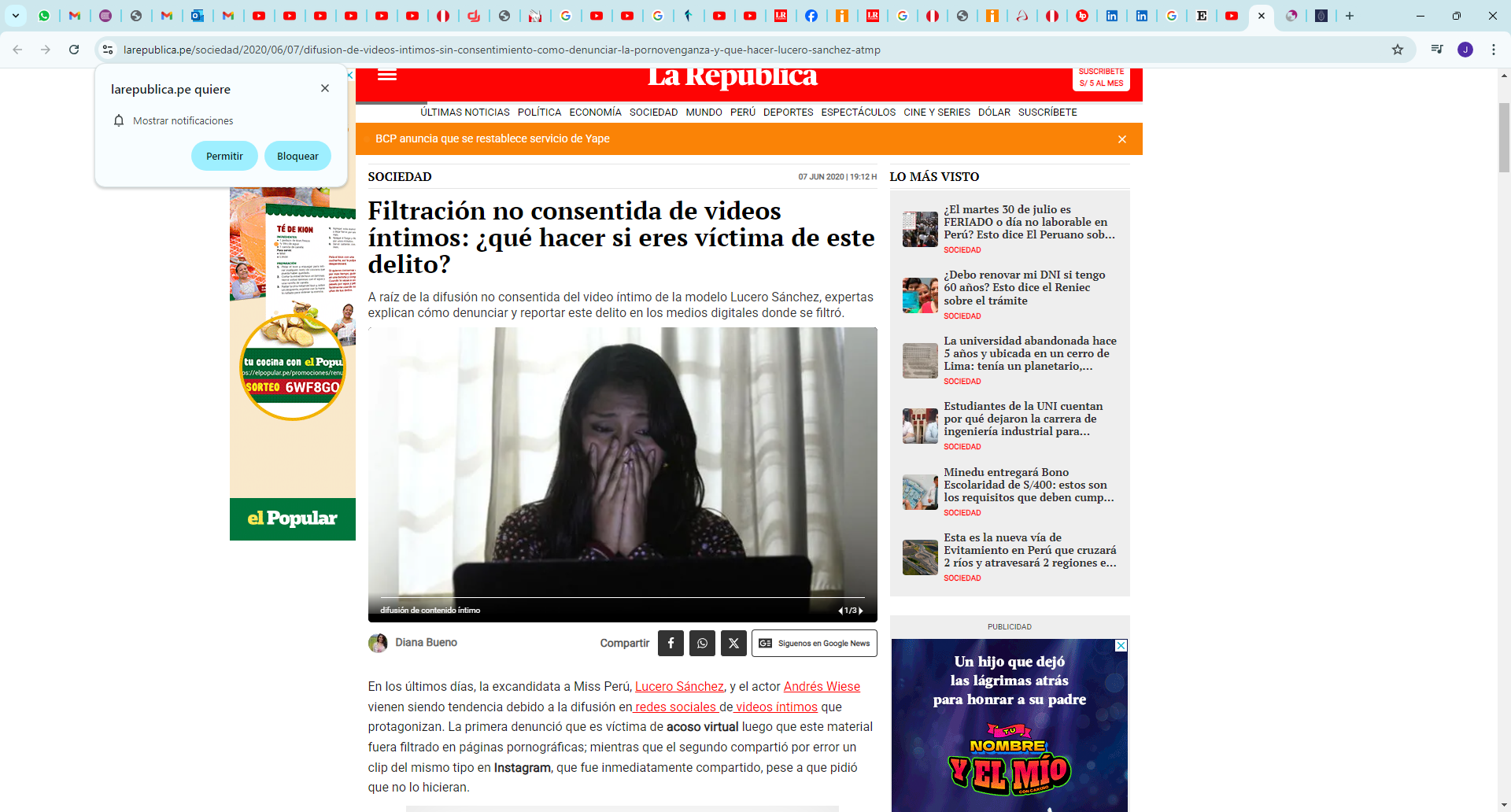 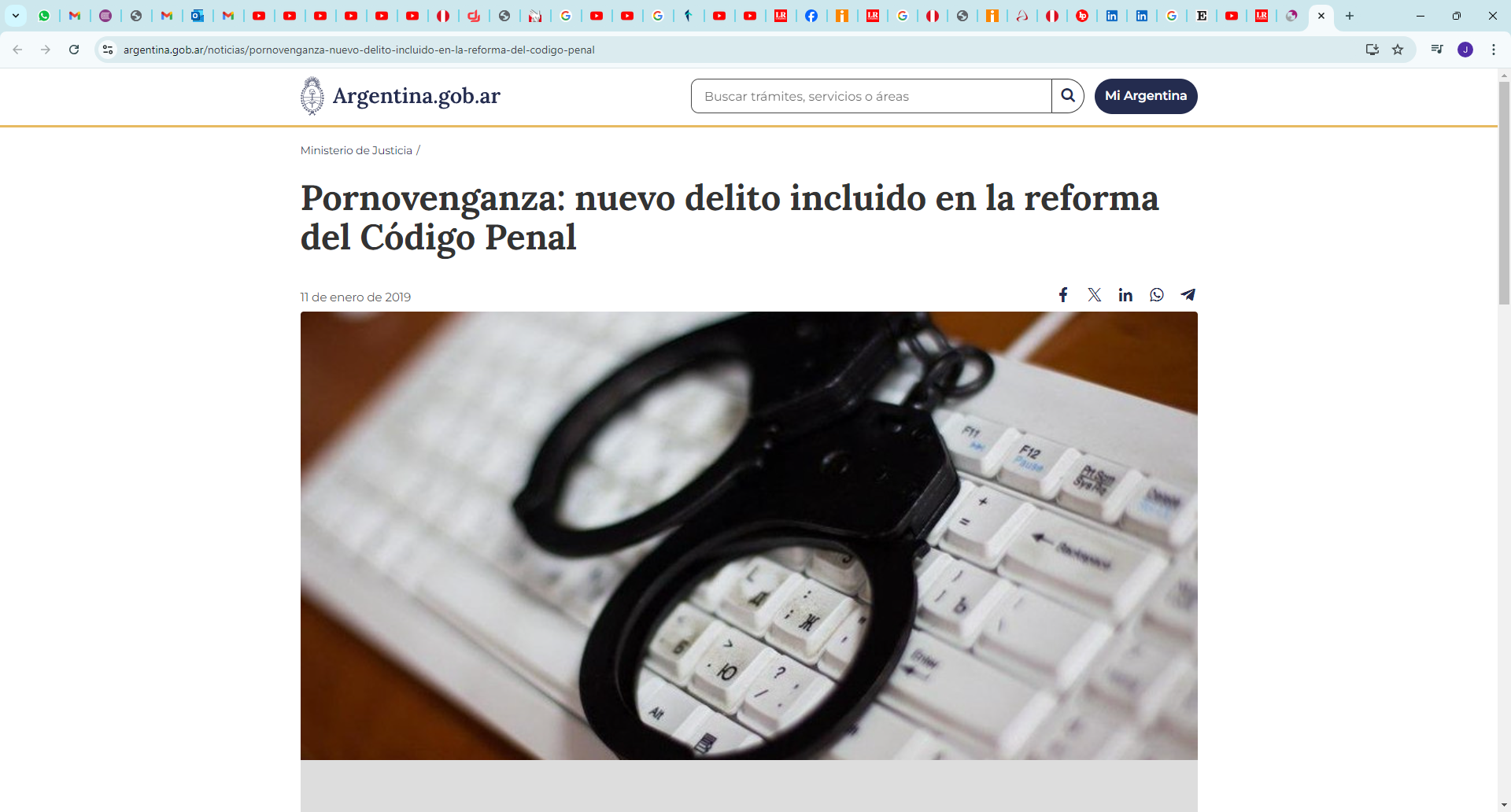 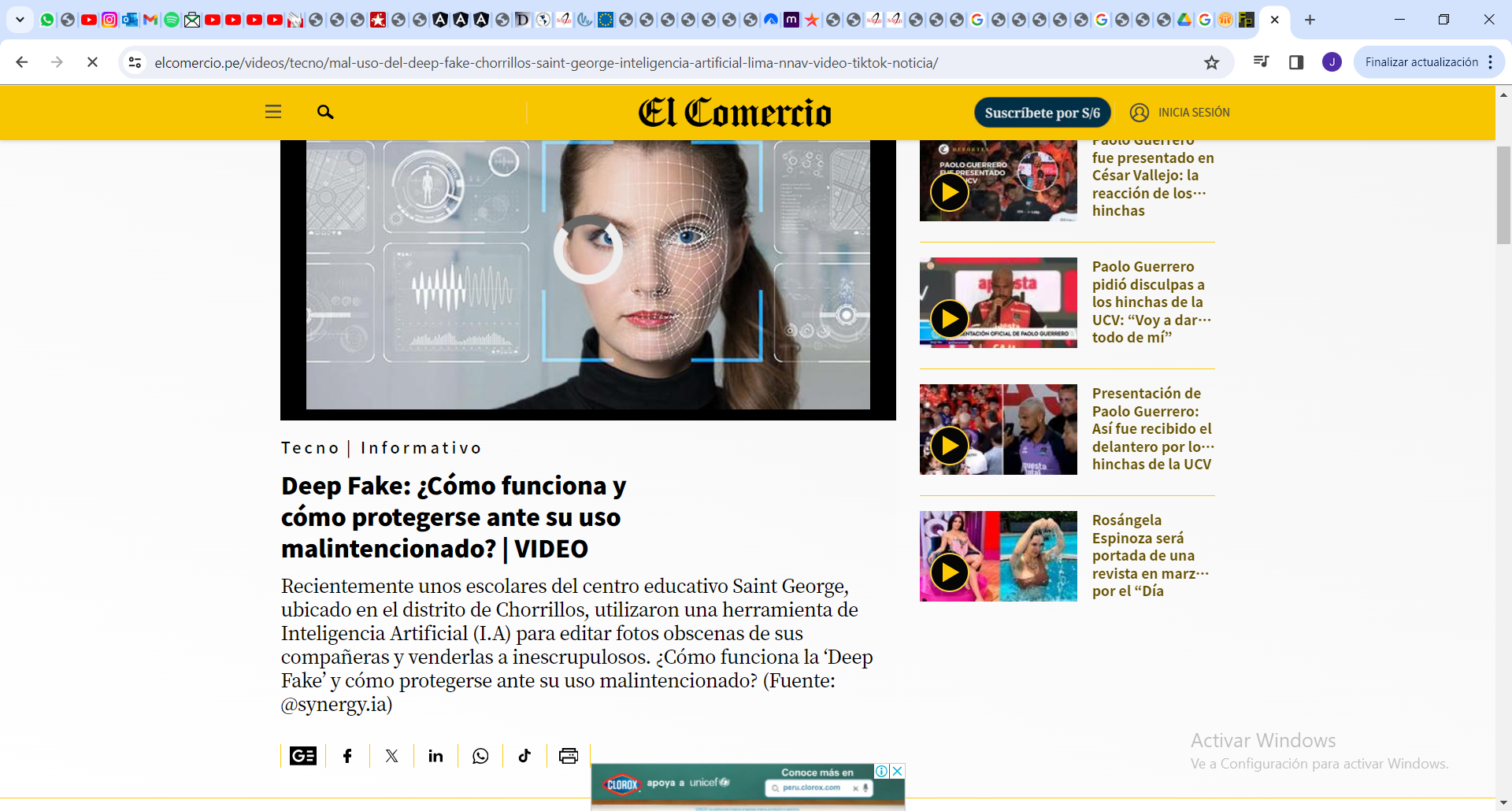 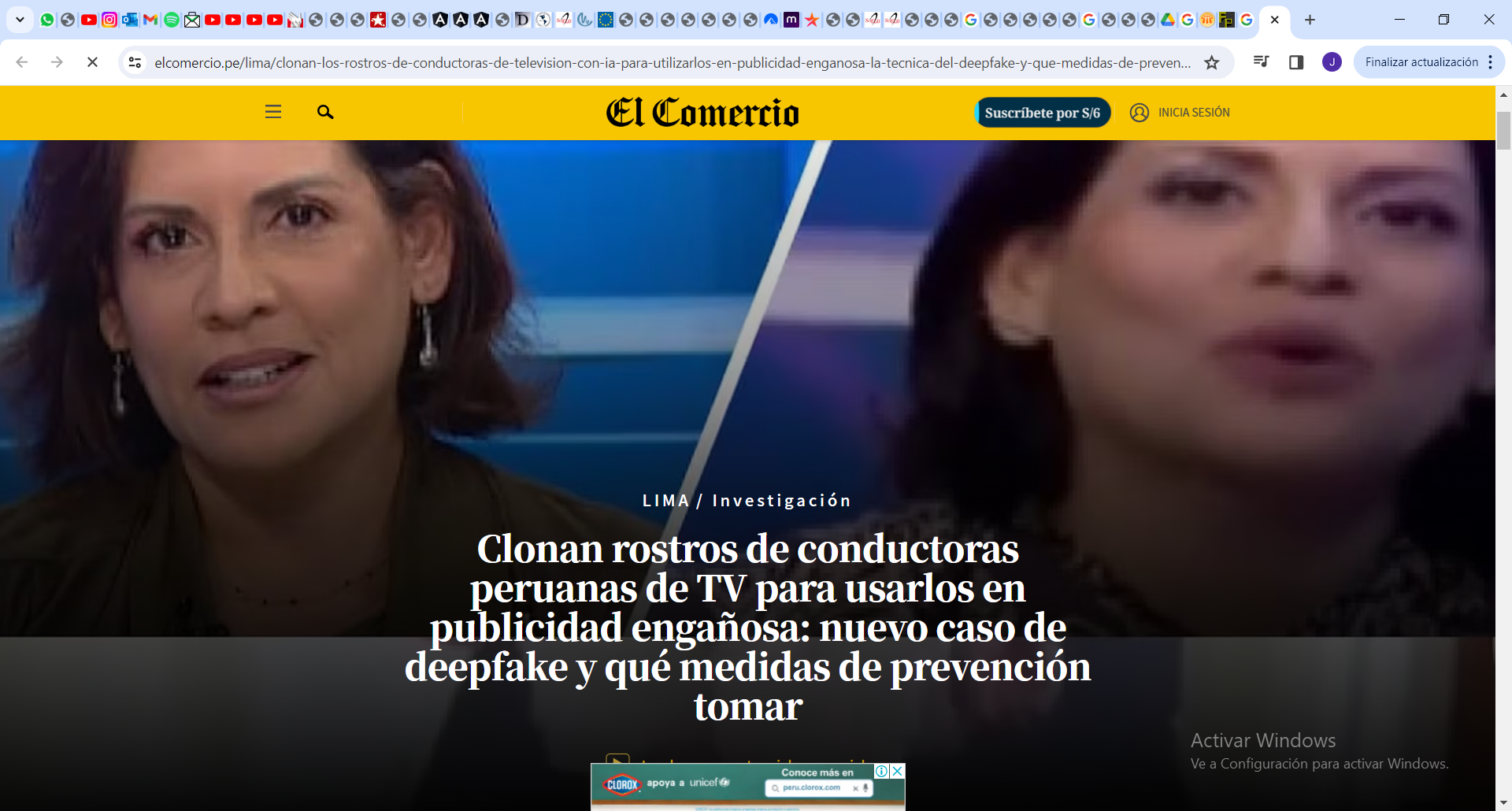 MODIFICACIONES
CÓDIGO PENAL
Artículo 154-B.- Difusión de imágenes, materiales audiovisuales o audios con contenido sexual
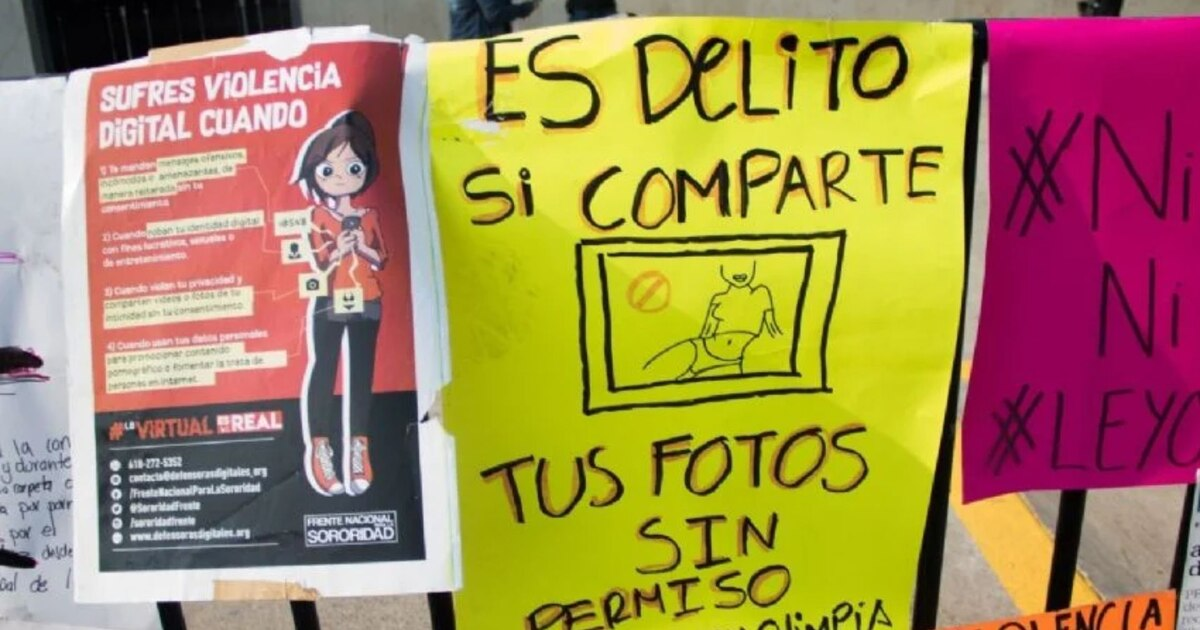 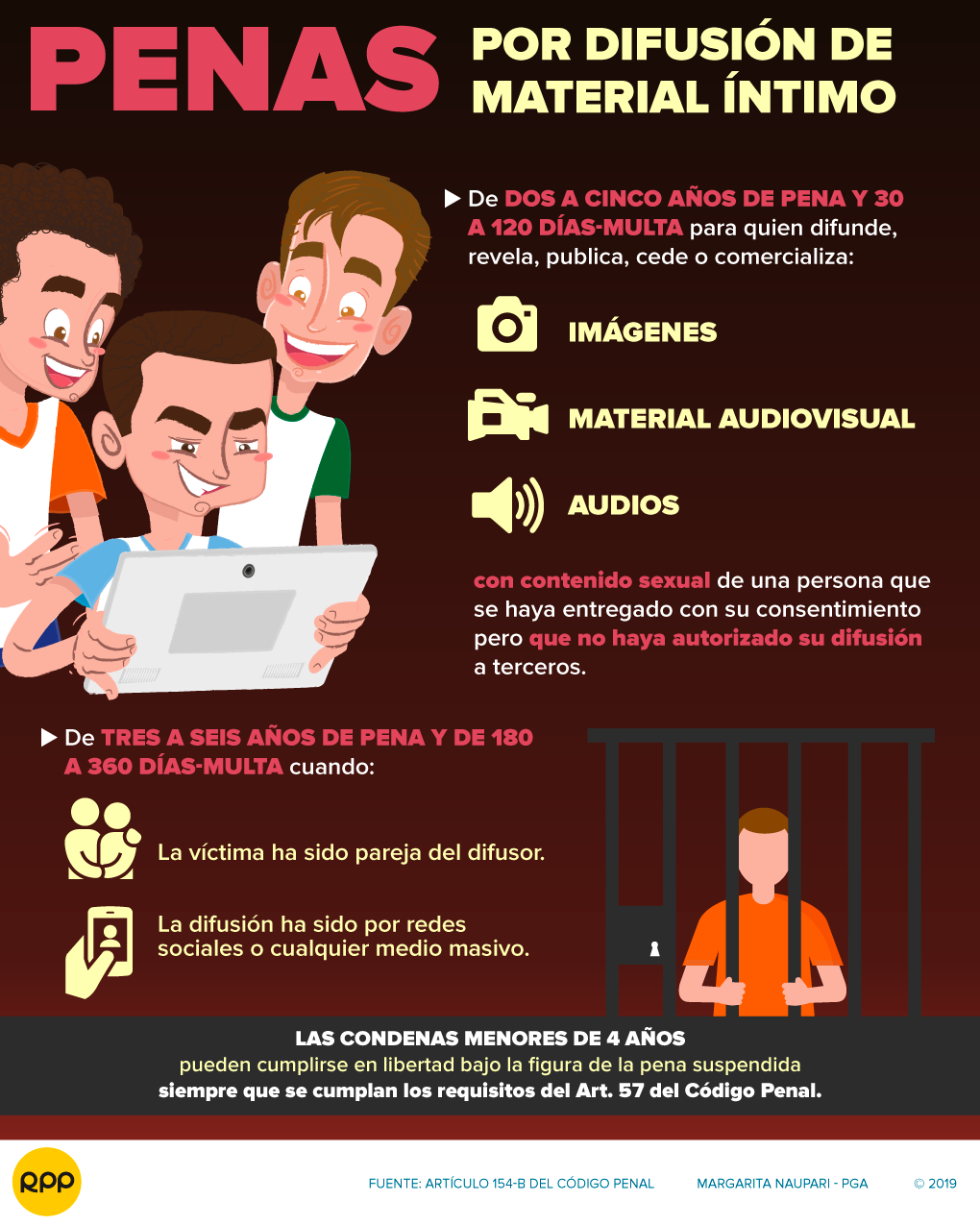 CAPÍTULO IV - DELITOS INFORMÁTICOS CONTRA LA INTIMIDAD Y EL SECRETO DE LAS COMUNICACIONES
Ejemplo de la modalidad de interceptación
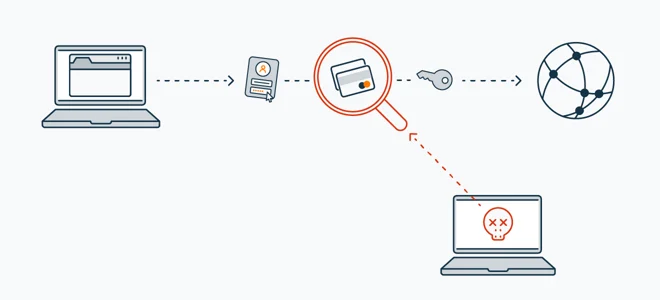 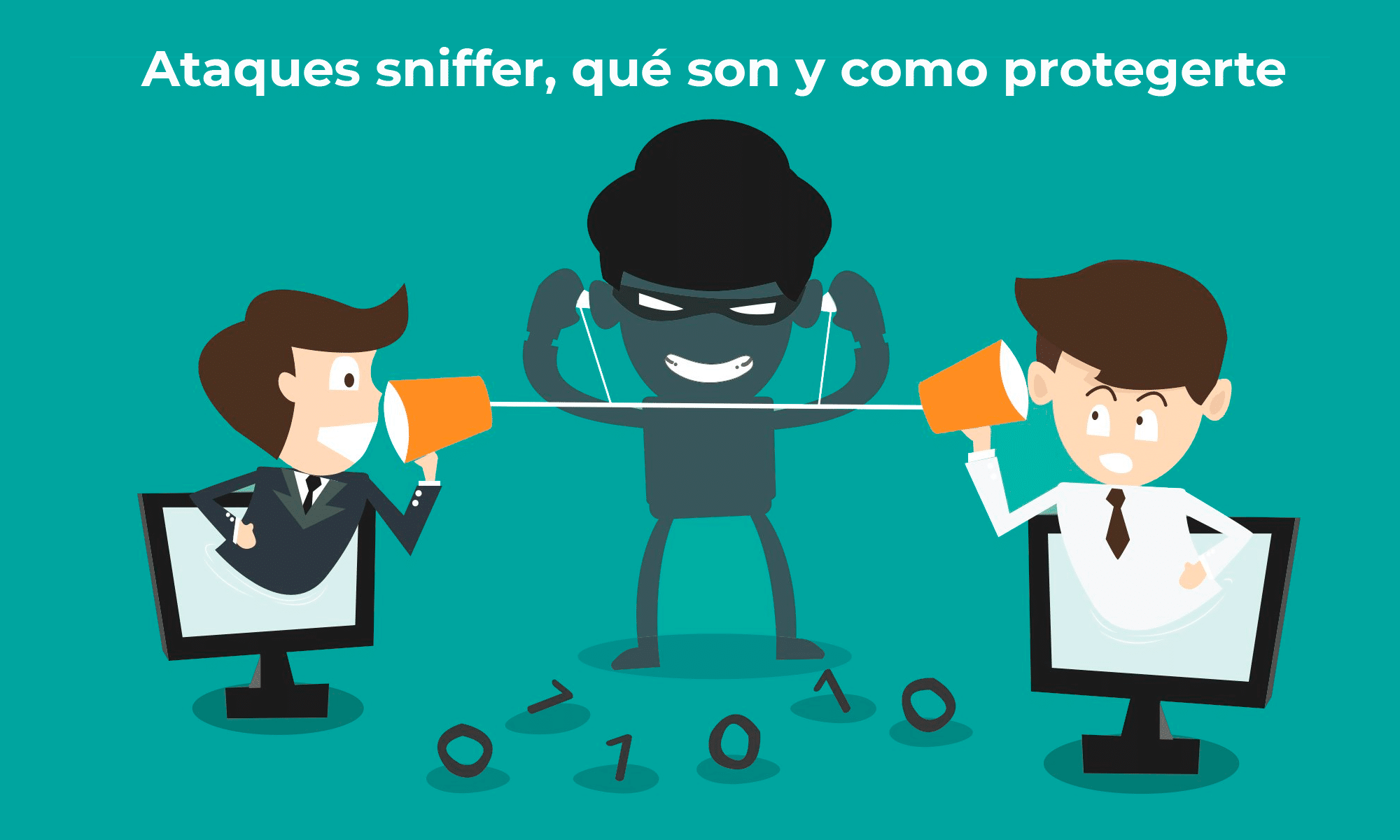 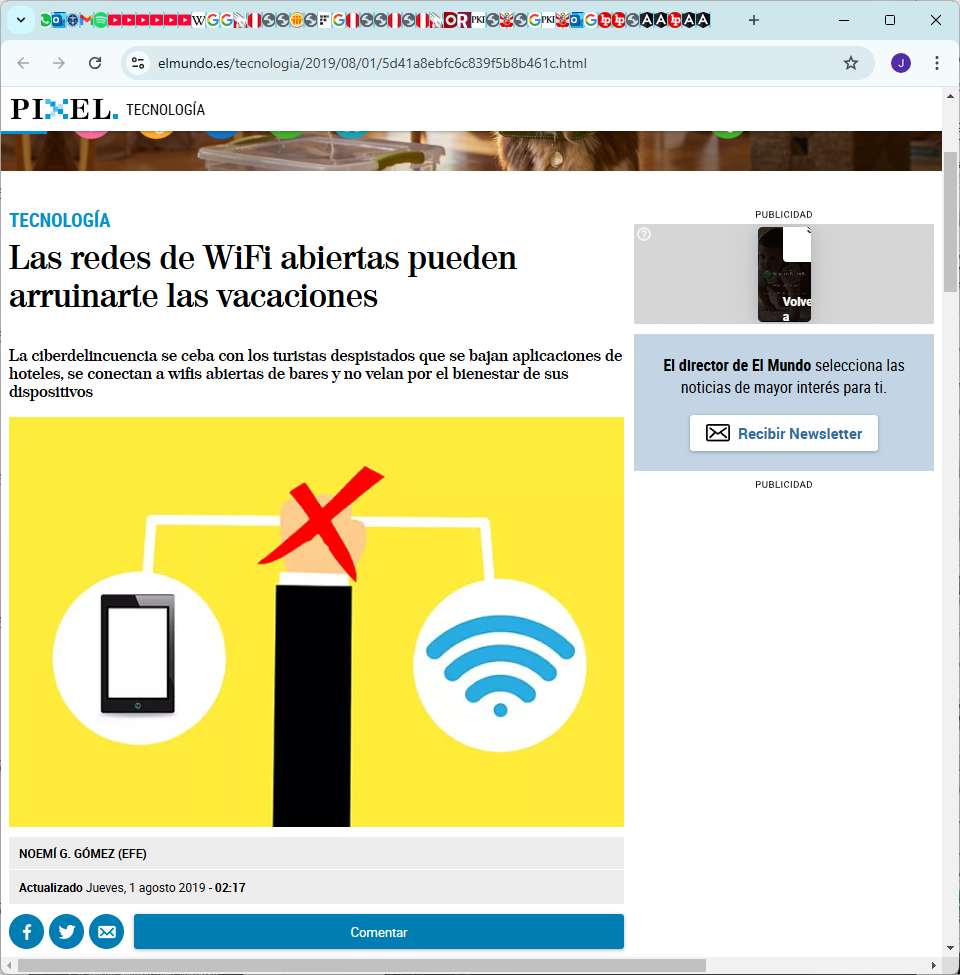 CAPÍTULO V - DELITOS INFORMÁTICOS CONTRA EL PATRIMONIO
Yape falso: ¿cómo reconocer esta modalidad de estafa?
El portal llamado ‘Blog de Zheard’ ofrece diversos tipos de comprobante de transferencia, hasta el de la última actualización de yape. “A pedido de los usuarios que sugirieron por Facebook, aquí la versión Light (modo claro) de nuestra herramienta de fotomontaje de captura de pagos para crear divertidos memes”, se lee en la web. Fuente: El Comercio
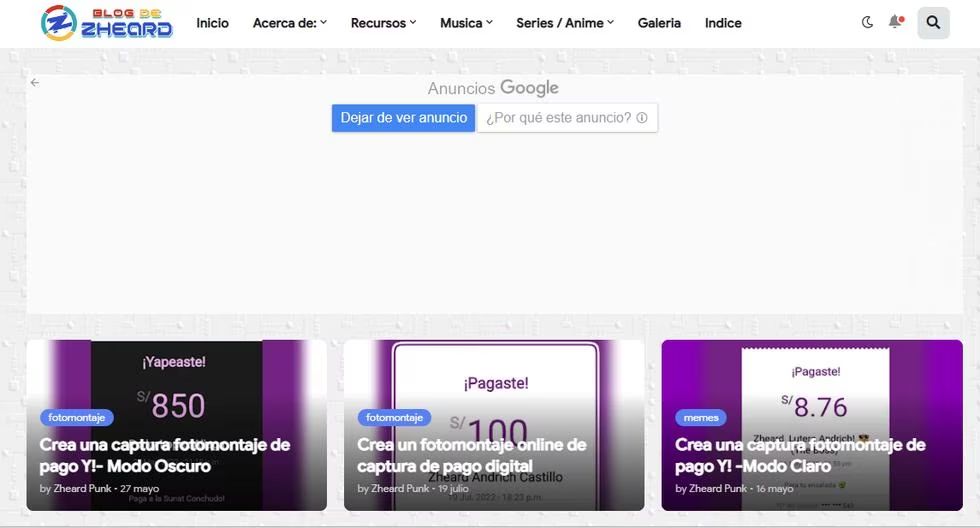 Yape falso: ¿cómo reconocer esta modalidad de estafa?
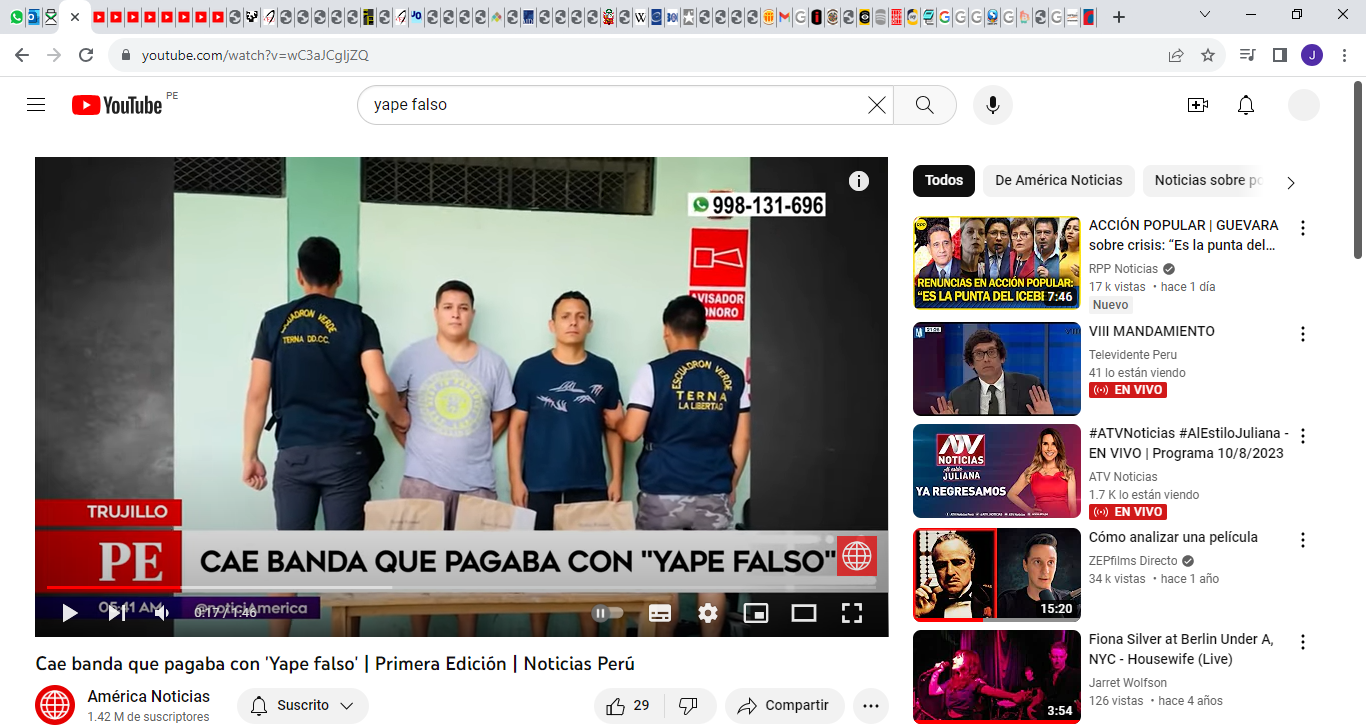 Clonación de tarjeta
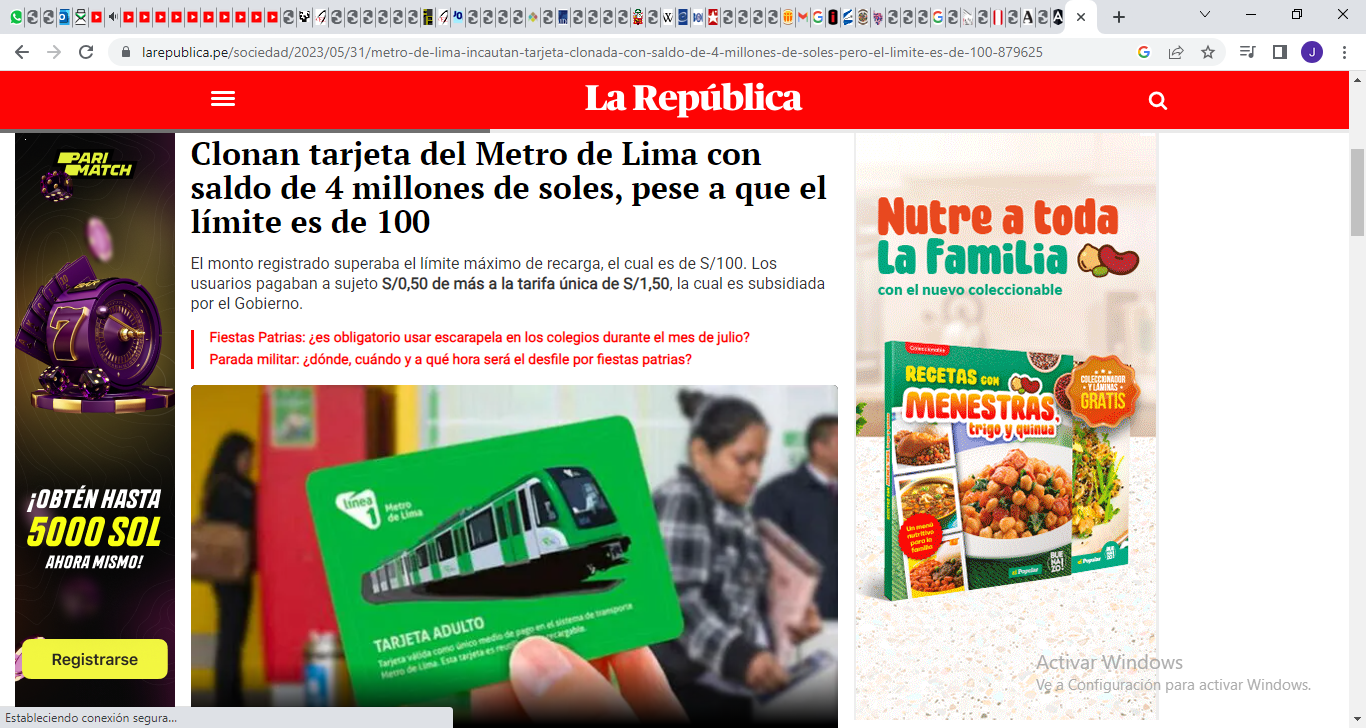 La División de Seguridad Ferroviaria de la PNP informó que se detectó una tarjeta clonada con un saldo de casi S/4 millones durante un operativo en la estación del tren La Cultura. Esto fue un trabajo conjunto entre la Autoridad de Transporte Urbano para Lima y Callao (ATU), la Policía Nacional del Perú (PNP) y el Ministerio de Transportes y Comunicaciones (MTC).

El presunto revendedor de pasajes, intervenido en este operativo, fue identificado como Eusebio Magno Trejo Sánchez, de 53 años, quien fue encontrado con 15 tarjetas clonadas y una de ellas registraba un saldo de S/3.989.500; sin embargo, el límite máximo legal que se puede recargar en este servicio es de S/100.
Policía Nacional del Perú (PNP) intervino a cuatro presuntos miembros de la organización criminal ‘Los ciberpiratas de la capital’, en las estaciones La Cultura y Angamos.
Mediante esta actividad delictiva, la organización criminal se beneficia económicamente porque ofrece a los pasajeros sus tarjetas en las estaciones de los trenes de la Línea 1. Como estas se encuentran alteradas, aparece como si tuvieran un monto que es reconocido por el sistema de este medio de transporte. Sin embargo, realmente no es dinero y de esta forma evitan que el Estado recaude el monto.
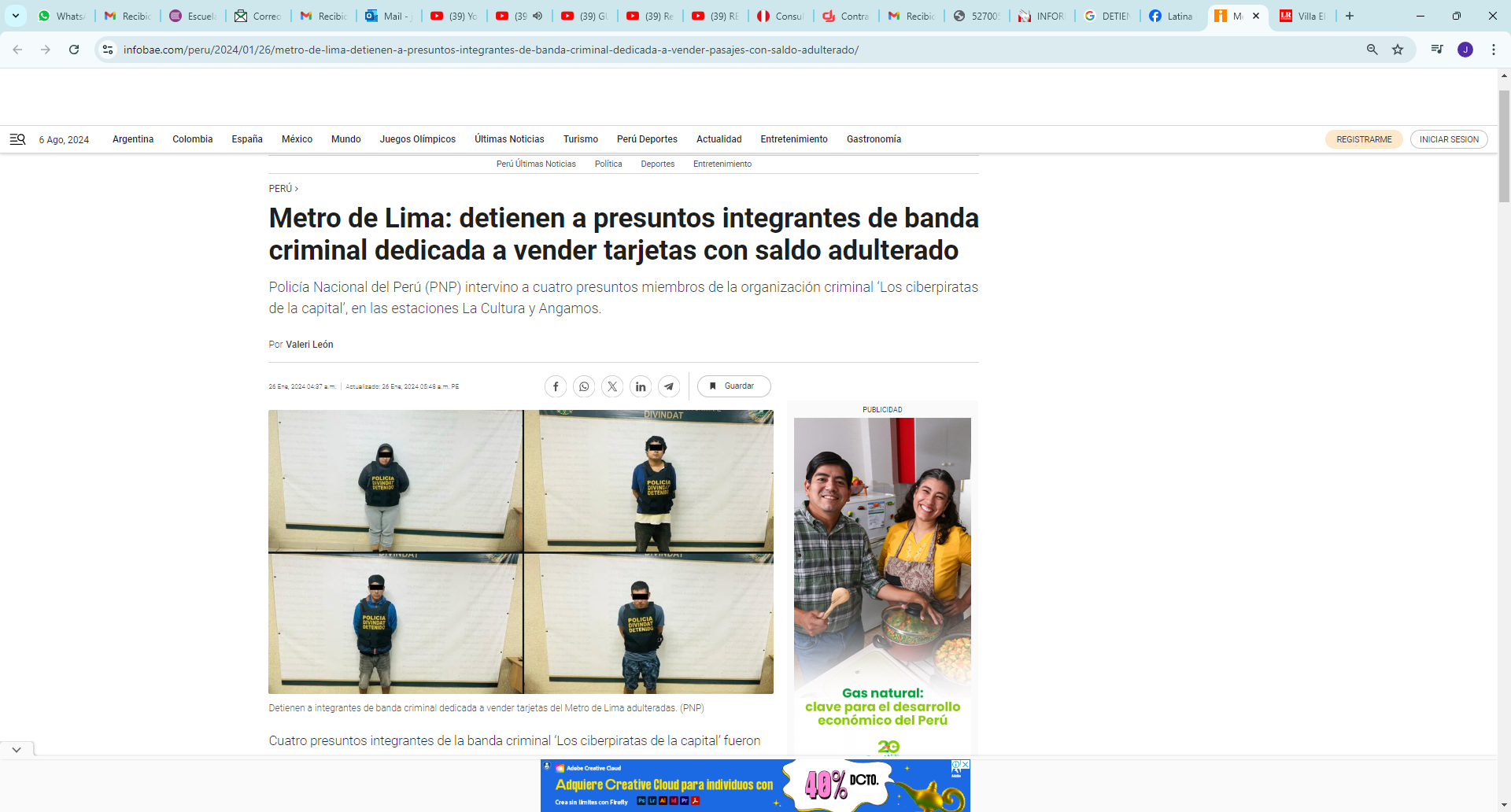 Compras fraudulentas
Los ciberdelincuentes ofertan productos en sitios web o redes sociales a muy bajos precios.  Entre las plataformas más usadas están Facebook y WhatsApp. Los usuarios son engañados para realizar los pagos en línea o transferencias a cuentas personales, y luego los perfiles de los vendedores son desactivados. Fuente: Andina Noticias
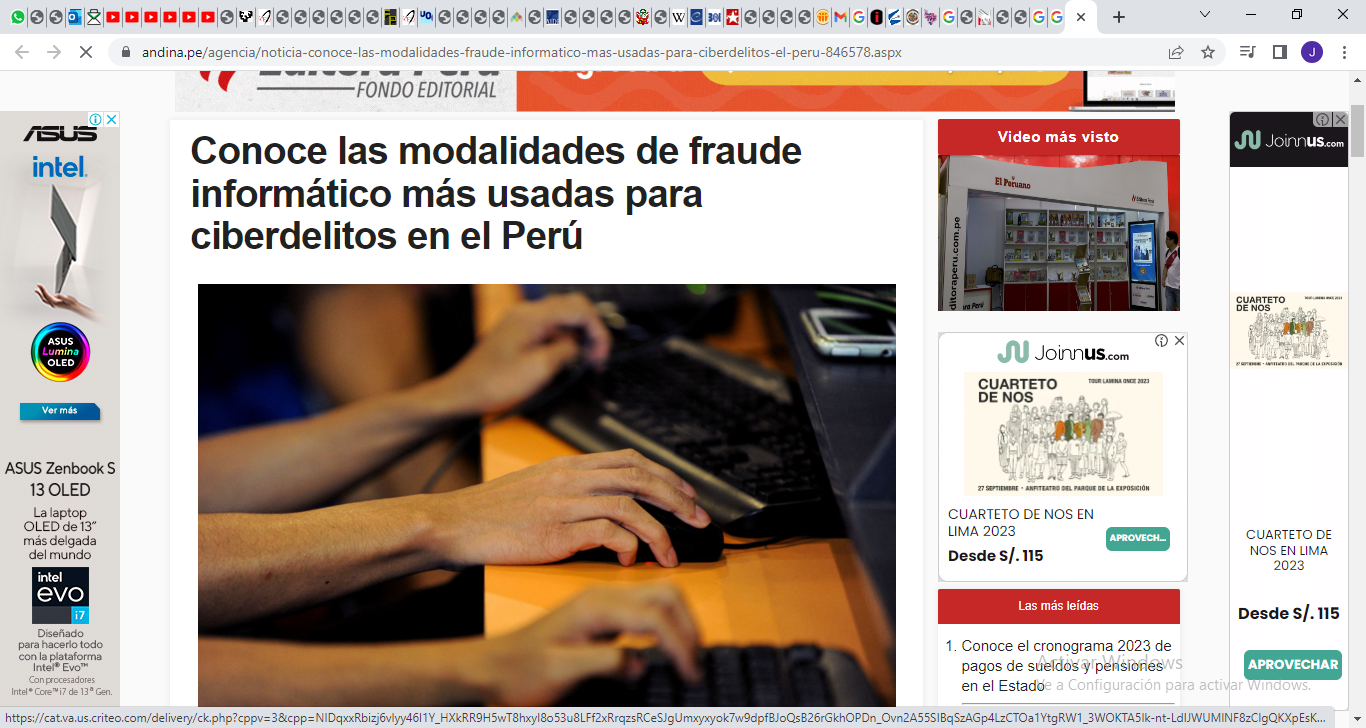 CAPÍTULO IV - DELITOS INFORMÁTICOS CONTRA LA INTIMIDAD Y EL SECRETO DE LAS COMUNICACIONES
EJEMPLO DE Préstamos informáticos extorsivos
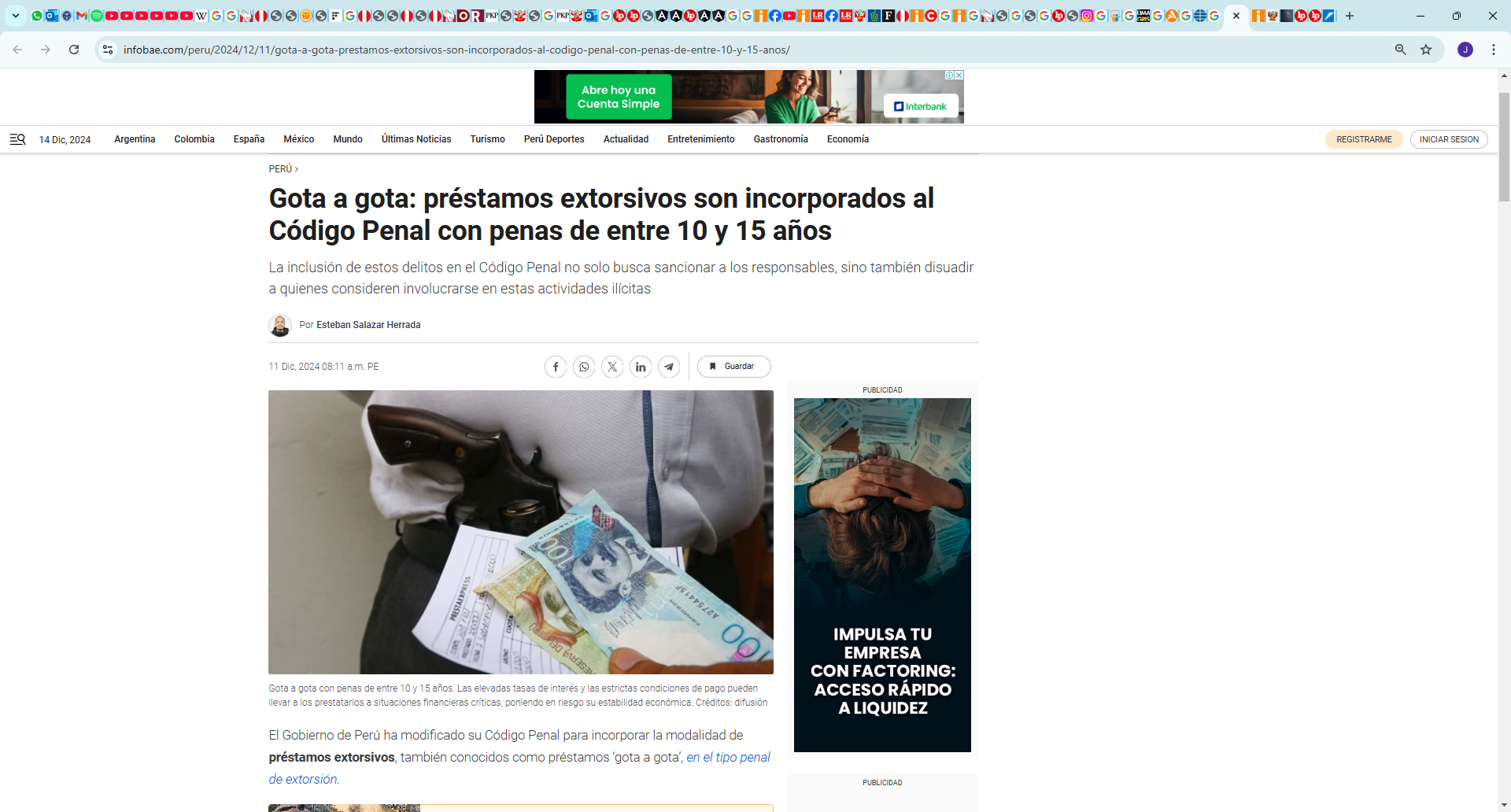 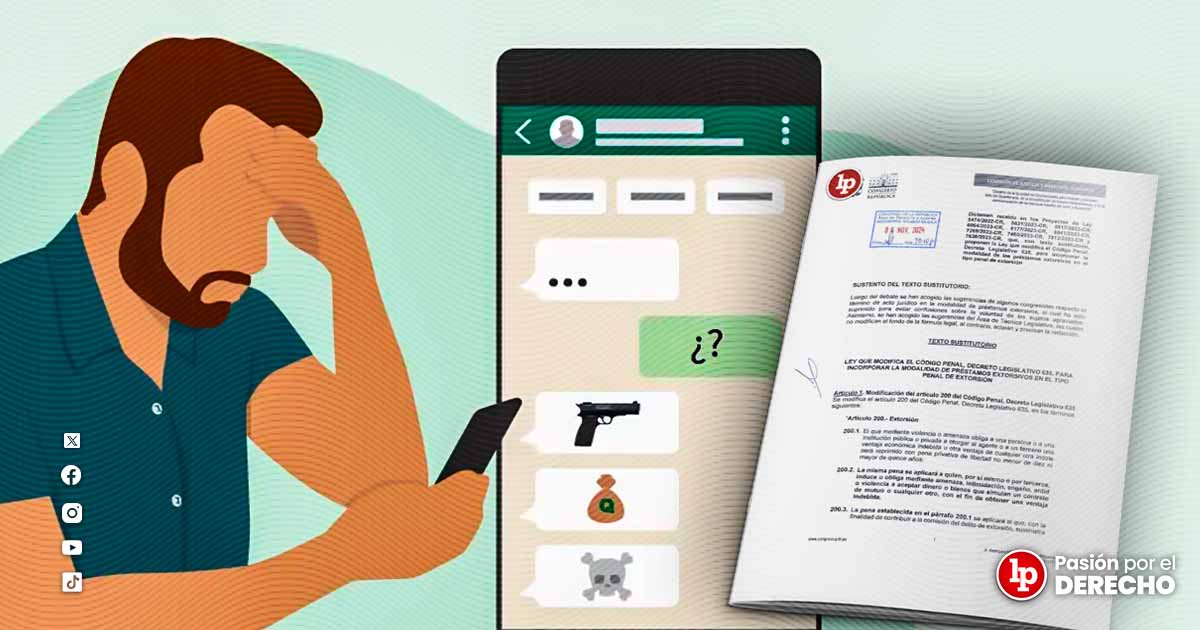 CAPÍTULO V - DELITOS INFORMÁTICOS CONTRA LA FE PÚBLICA
Ejemplos actuales
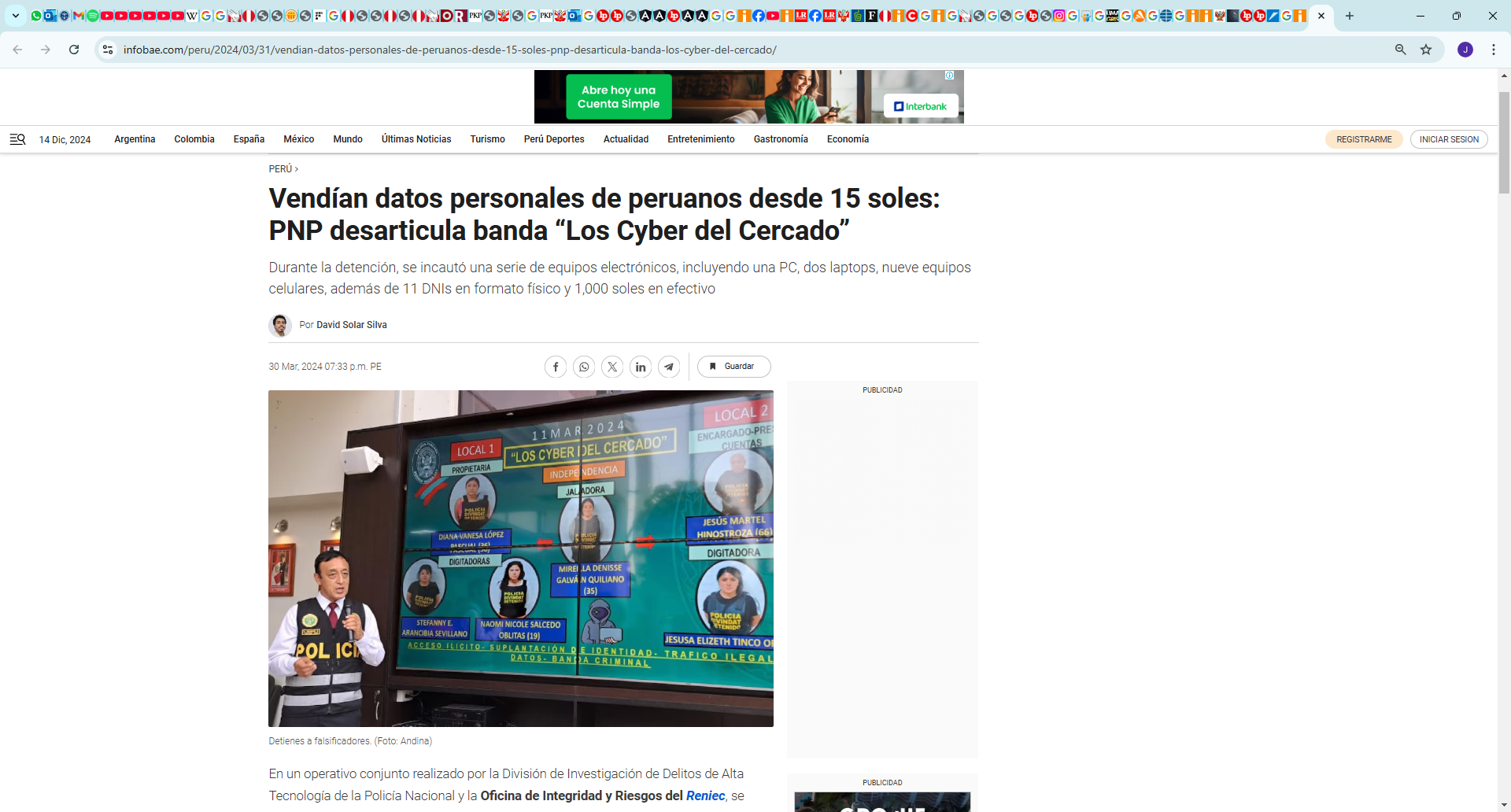 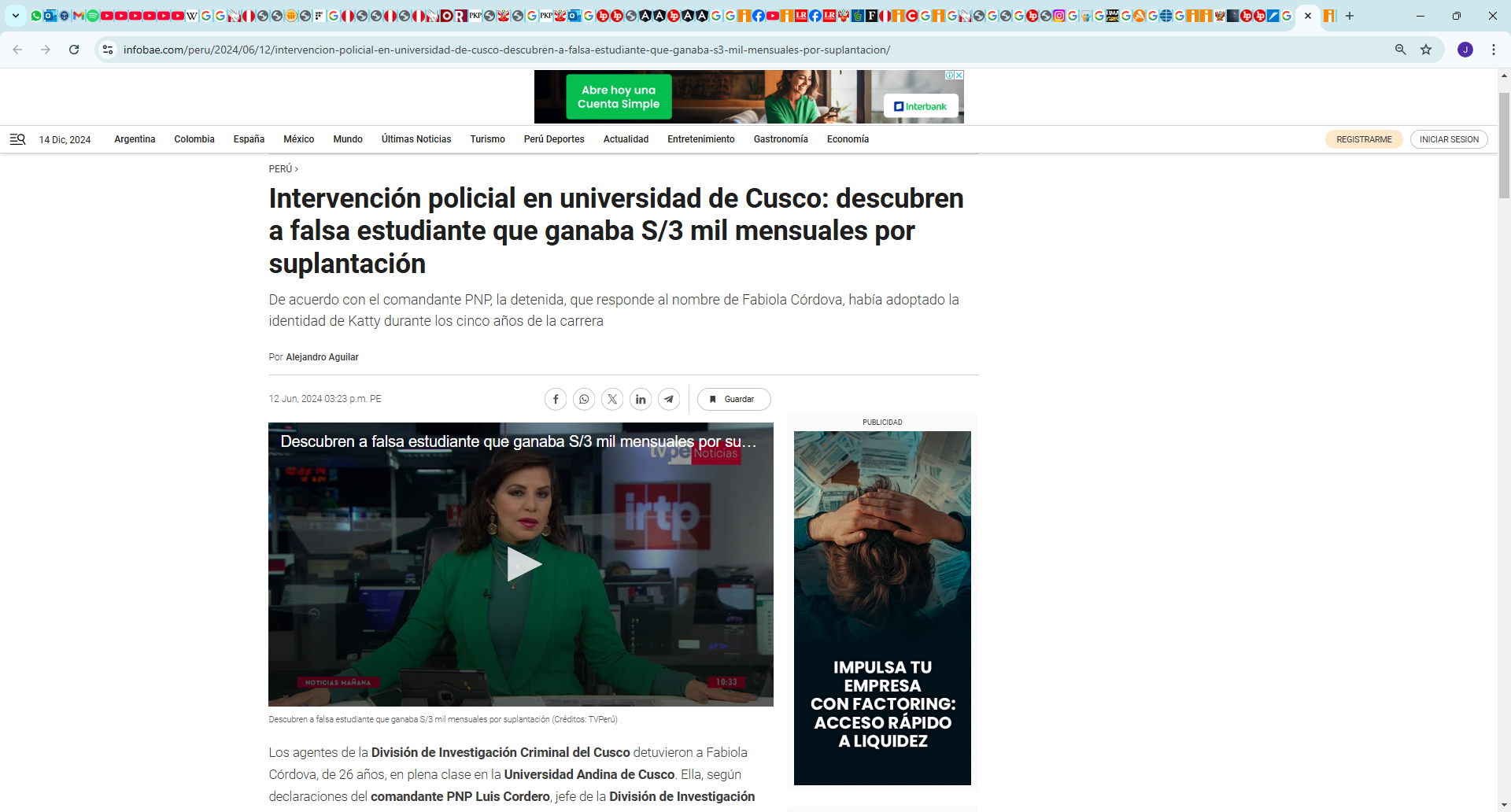 Rol de la defensa – rol del ministerio público
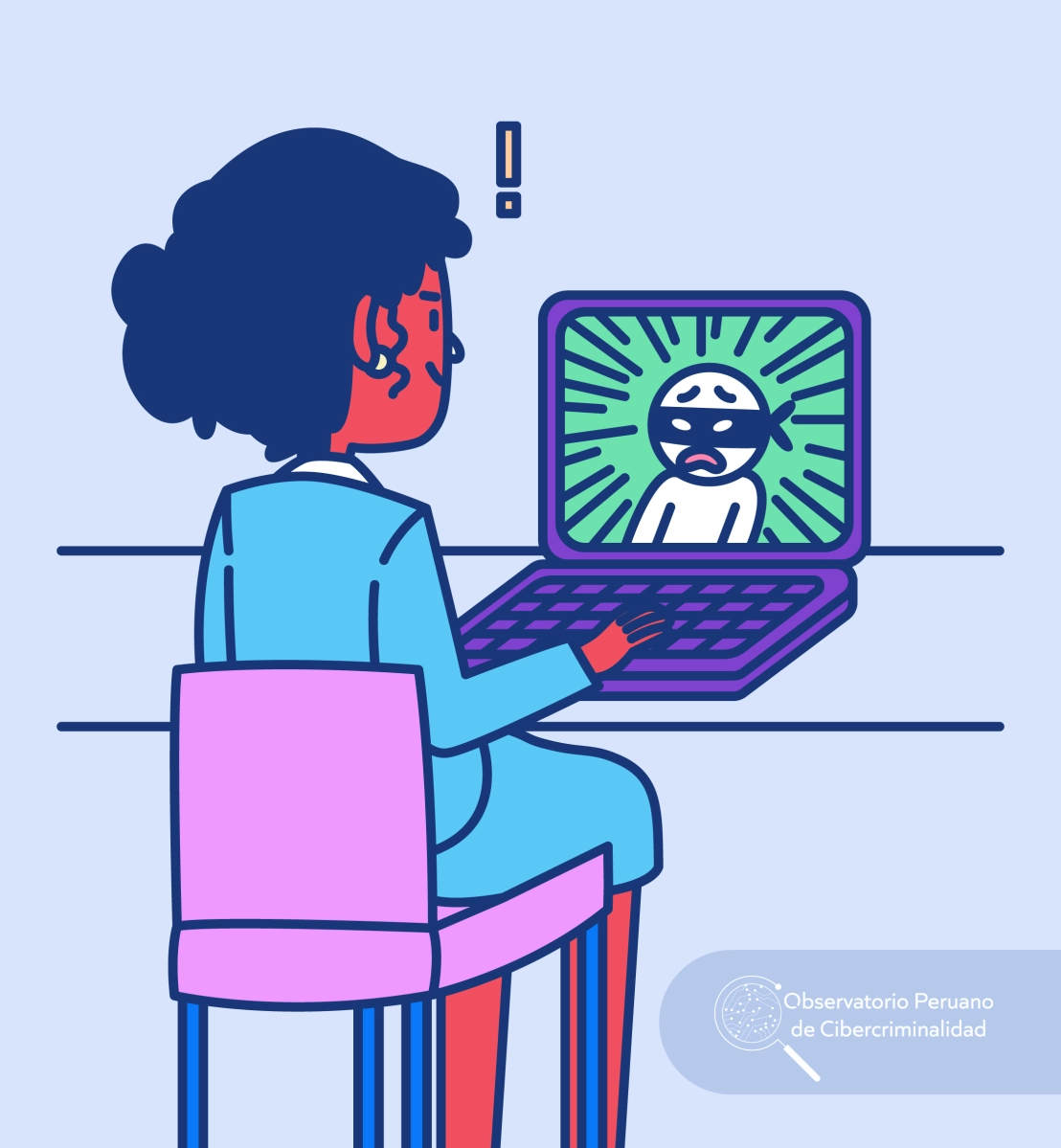 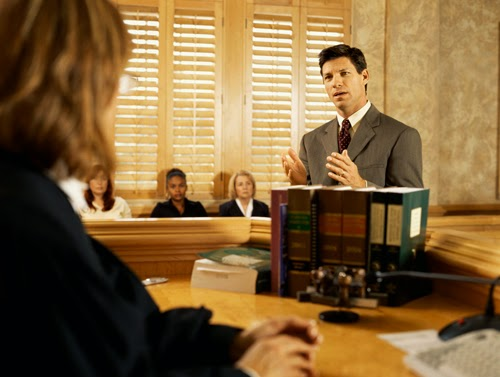 8. Conclusiones
“El reto político criminal al que nos enfrentamos: es el de adaptar todas las estructuras políticas, jurídicas y sociales a la necesidad de protección de nuevos y viejos intereses frente a nuevas formas delictivas que son cambiantes porque lo sigue siento el ámbito social en el que las mismas se producen”.
Fernando Miró Llinares (2012) El Cibercrimen Fenomenología y criminología de la delincuencia en el ciberespacio. Marcial Pons. España.
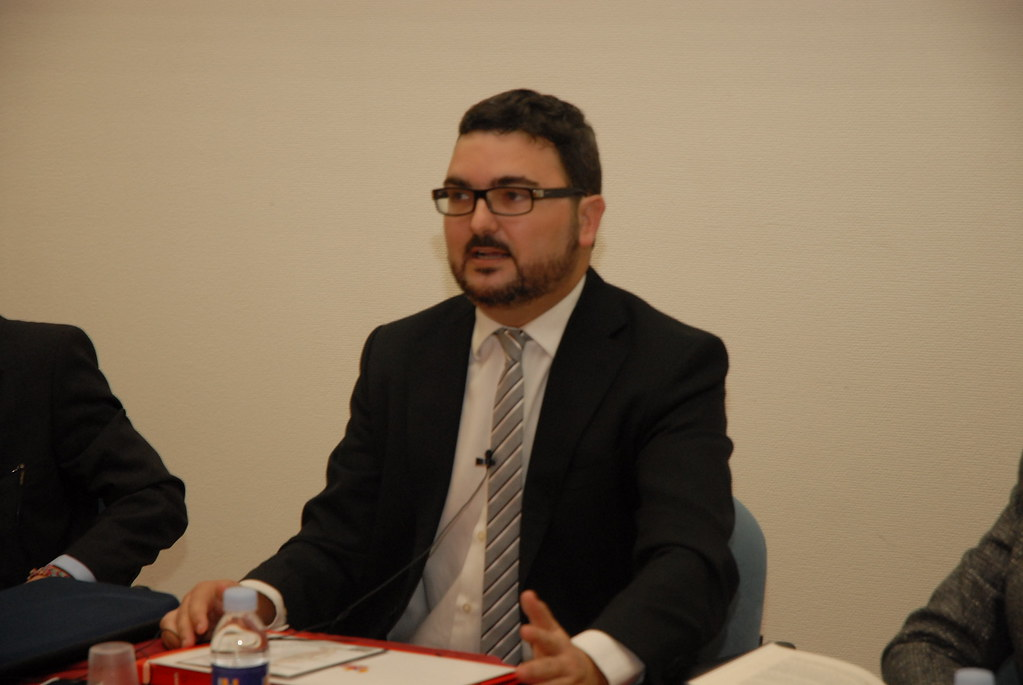 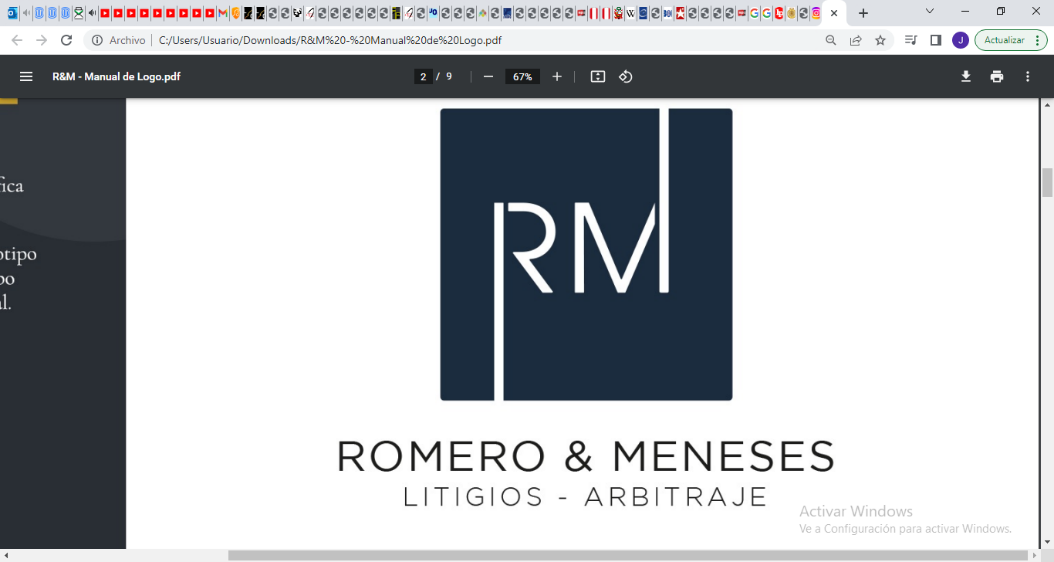 Gracias POR SU ATENCIÓN
jpm@romeromeneses.com